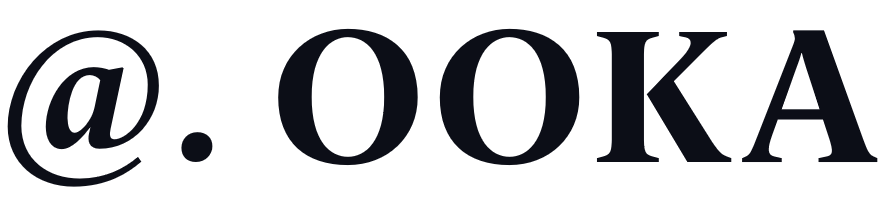 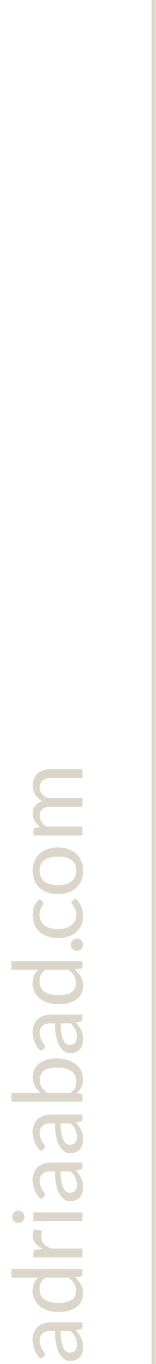 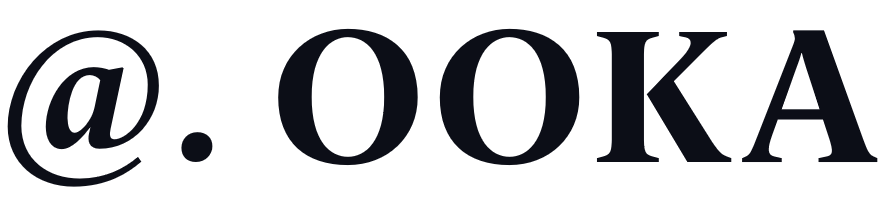 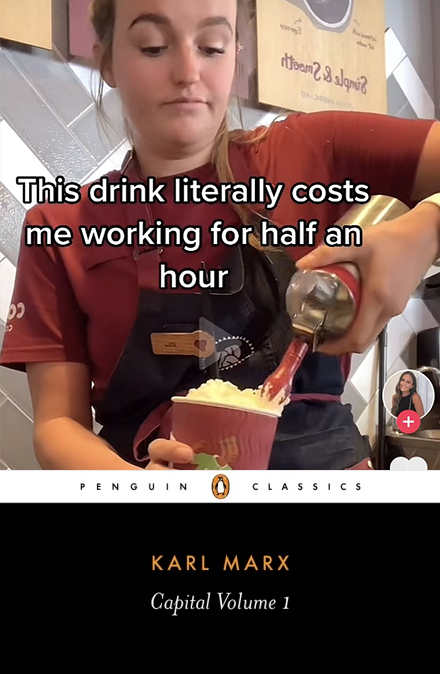 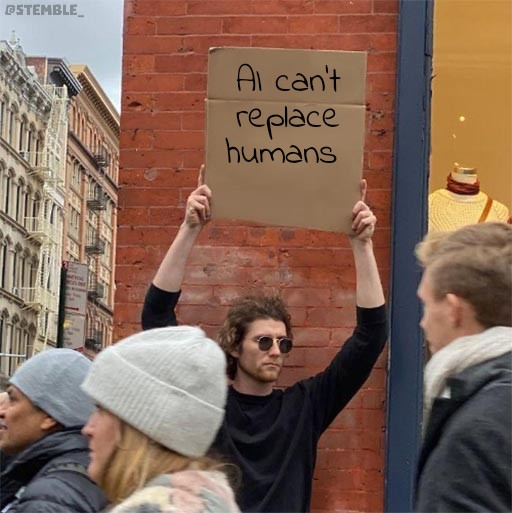 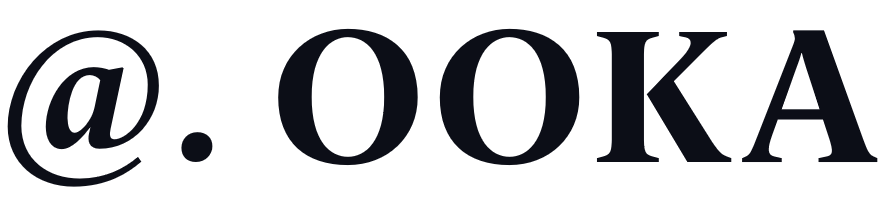 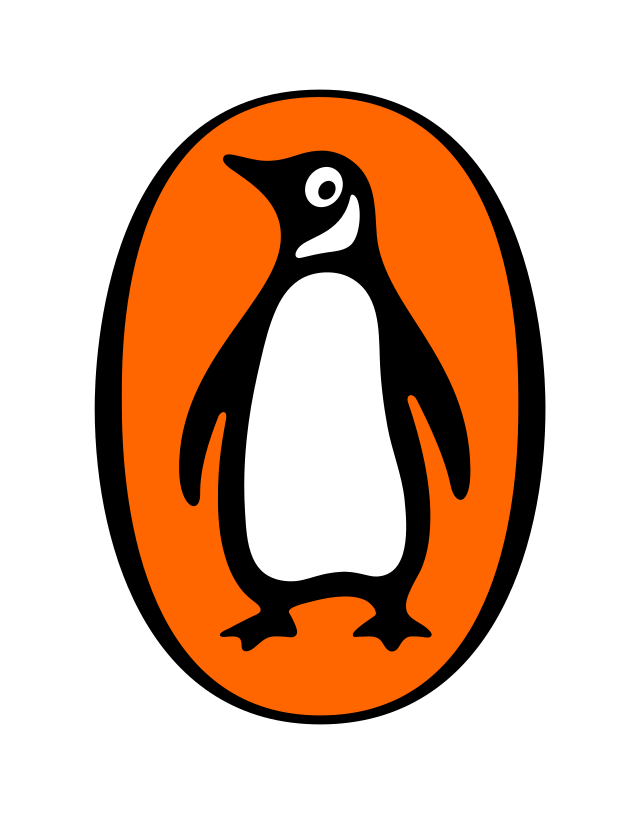 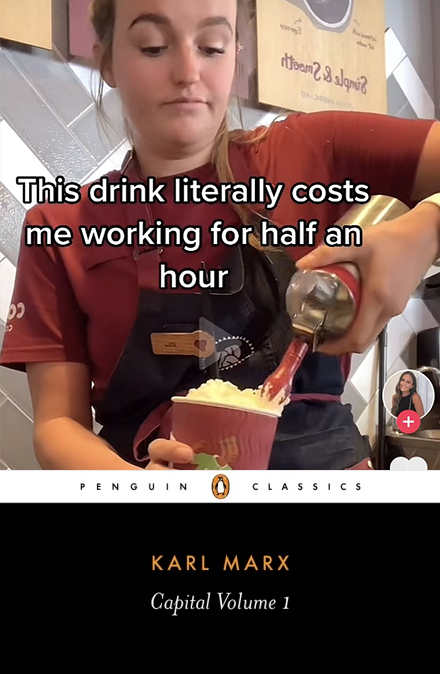 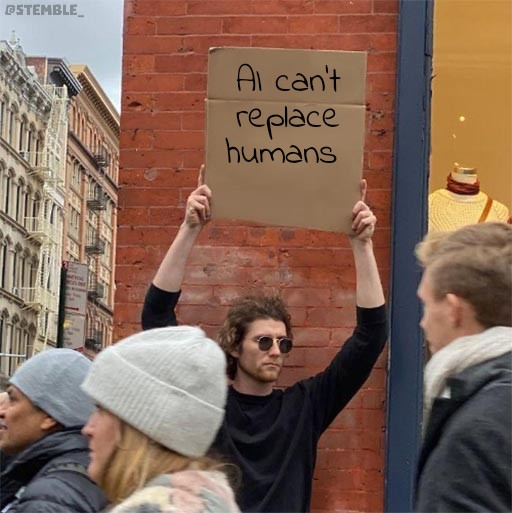 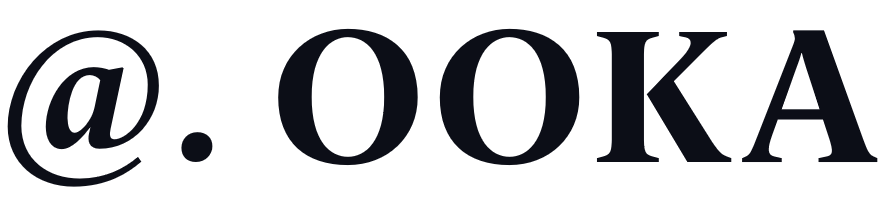 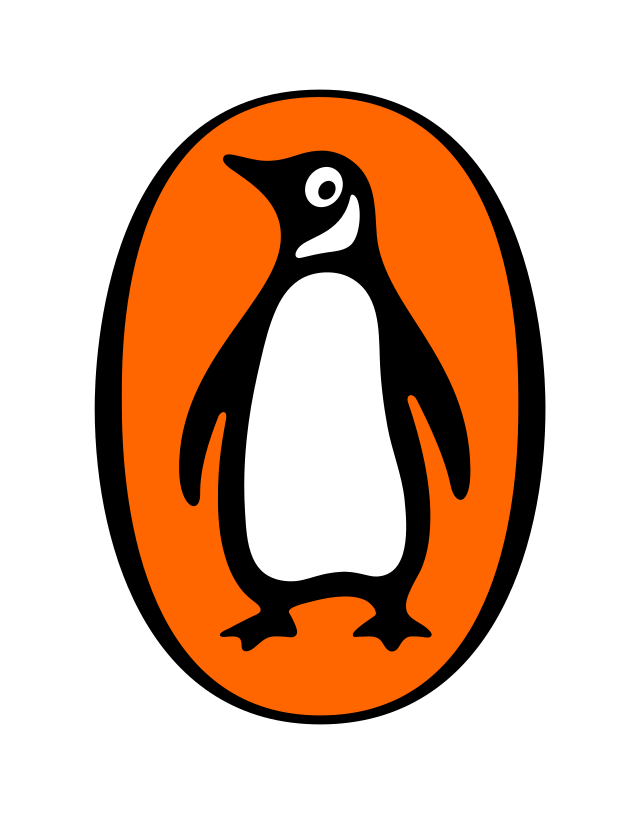 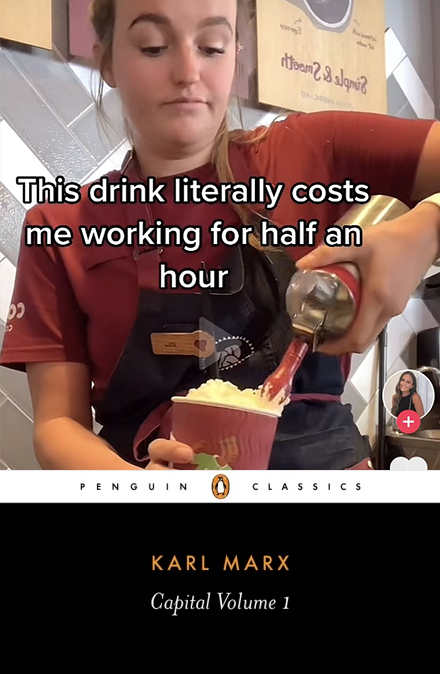 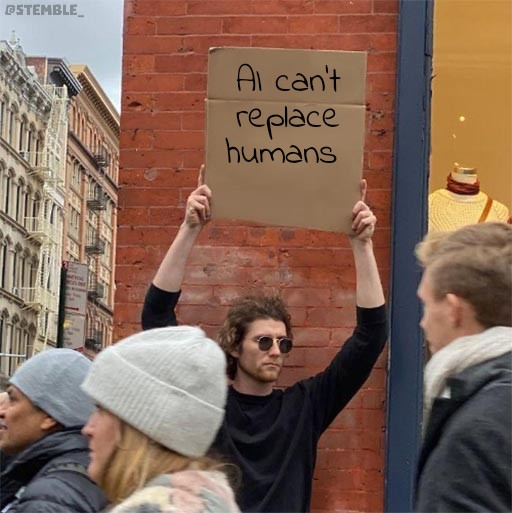 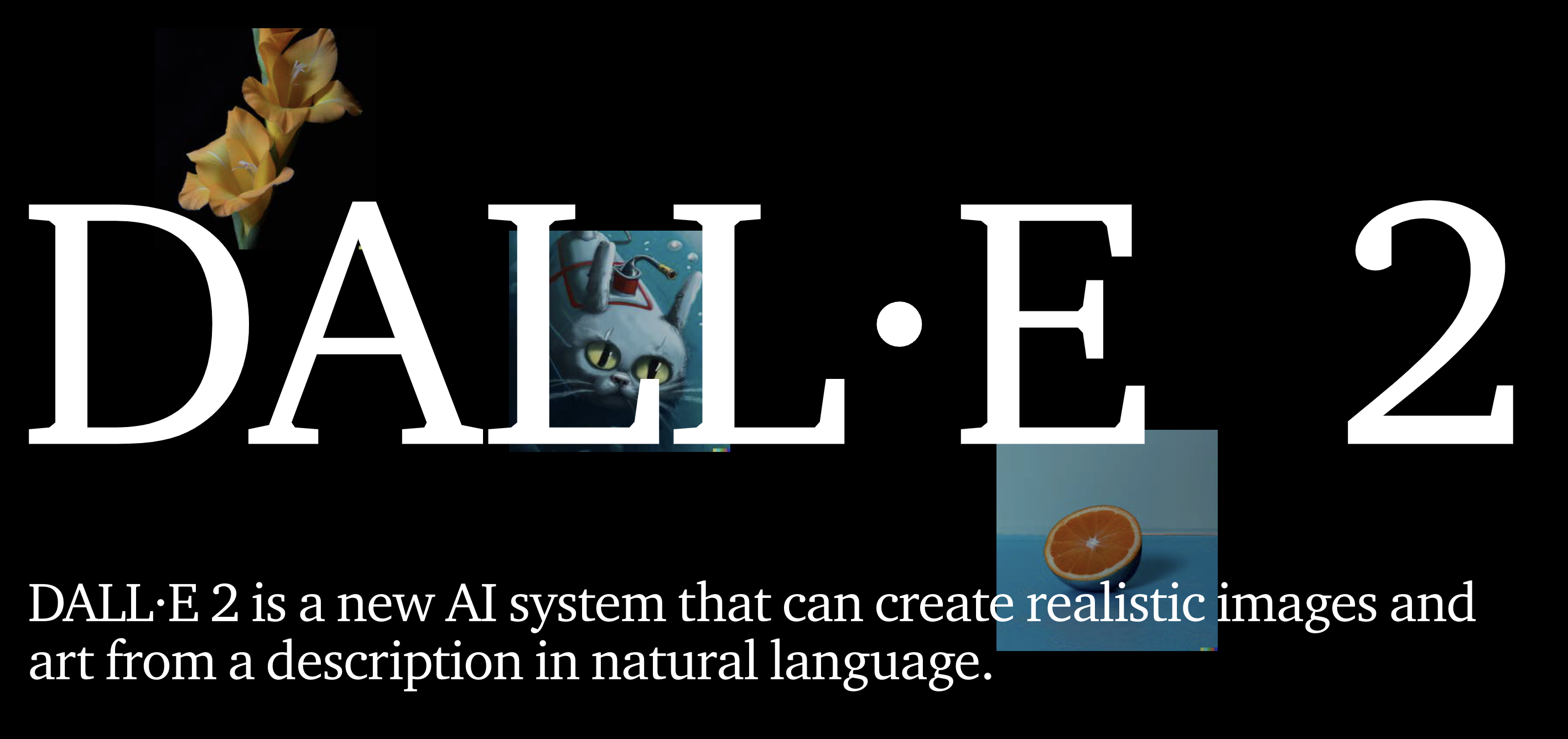 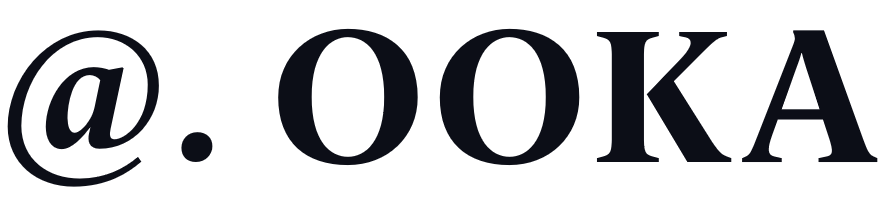 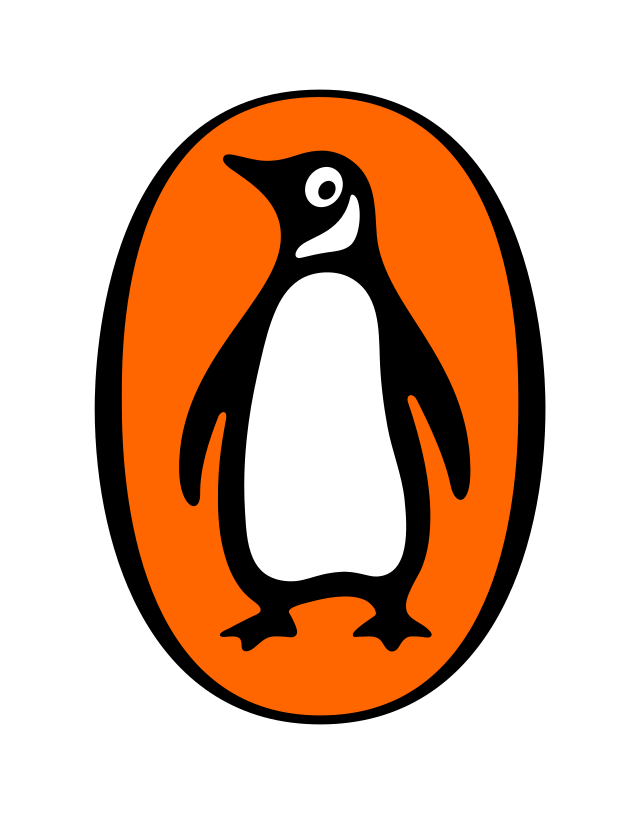 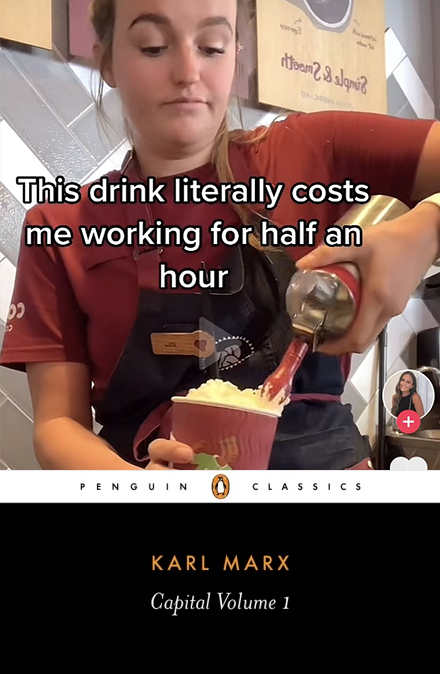 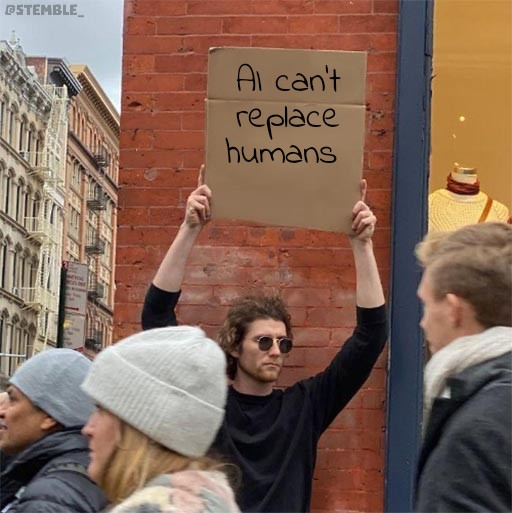 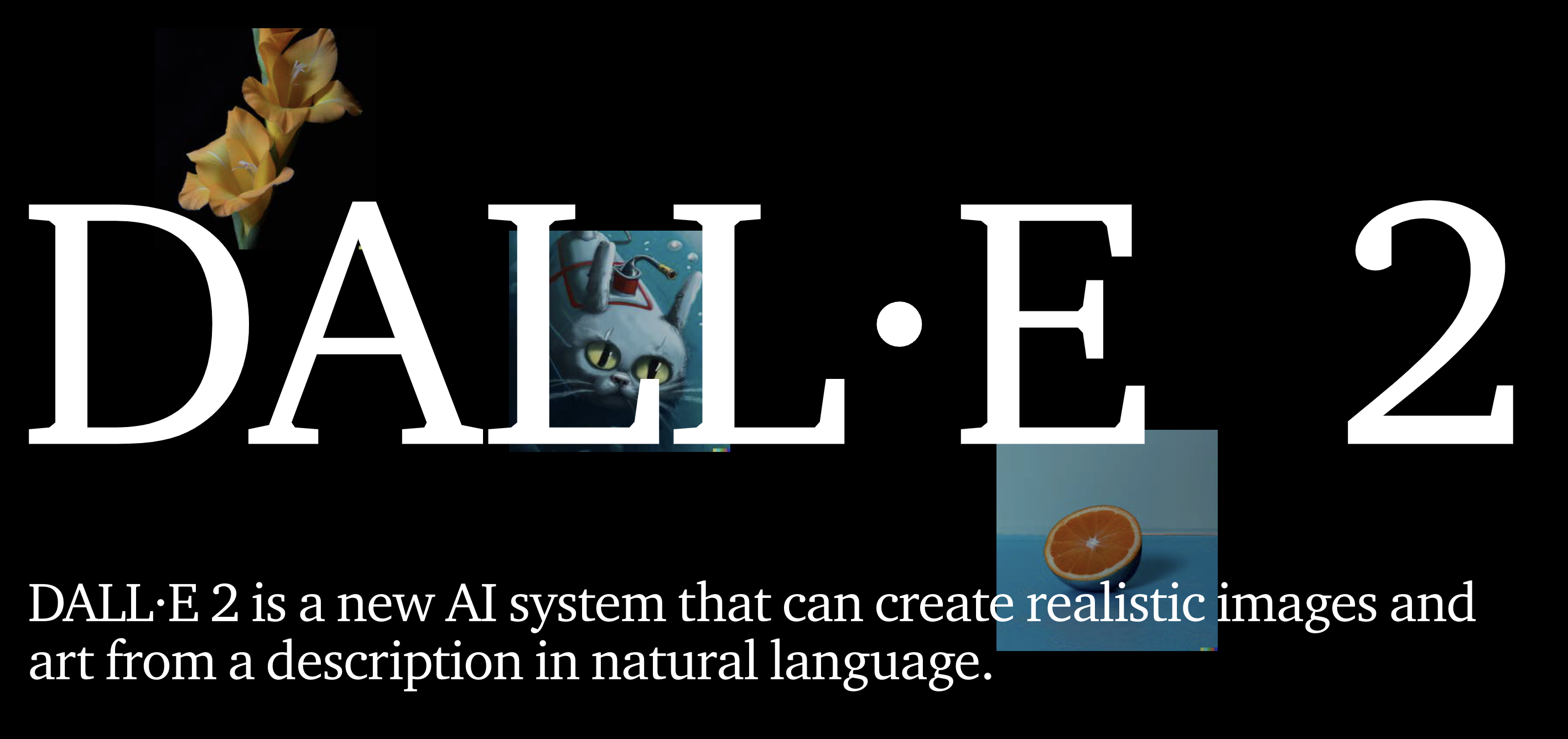 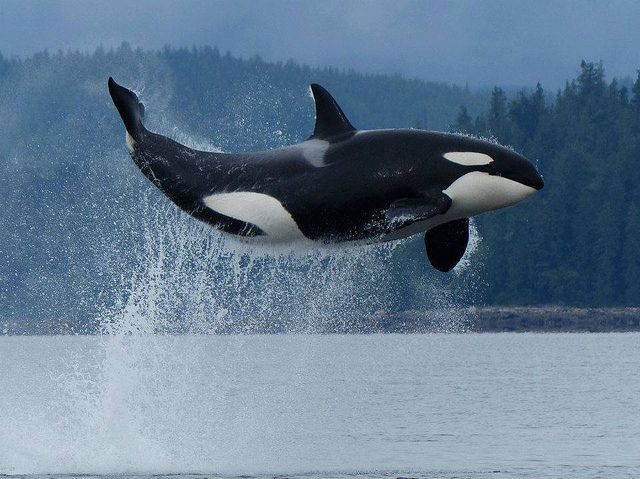 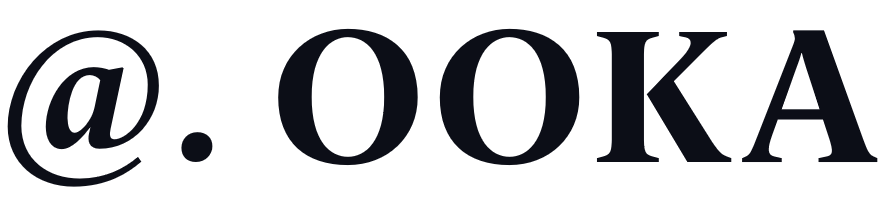 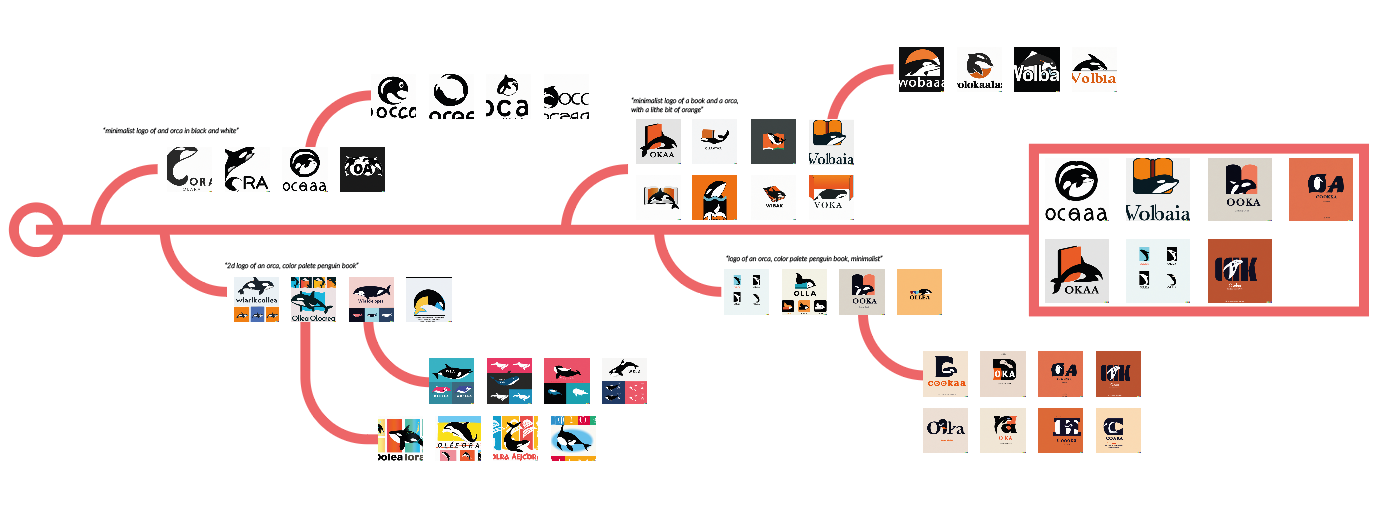 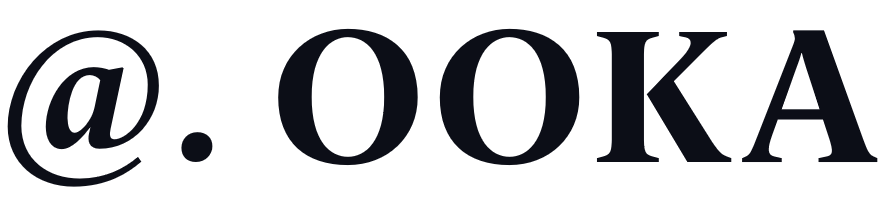 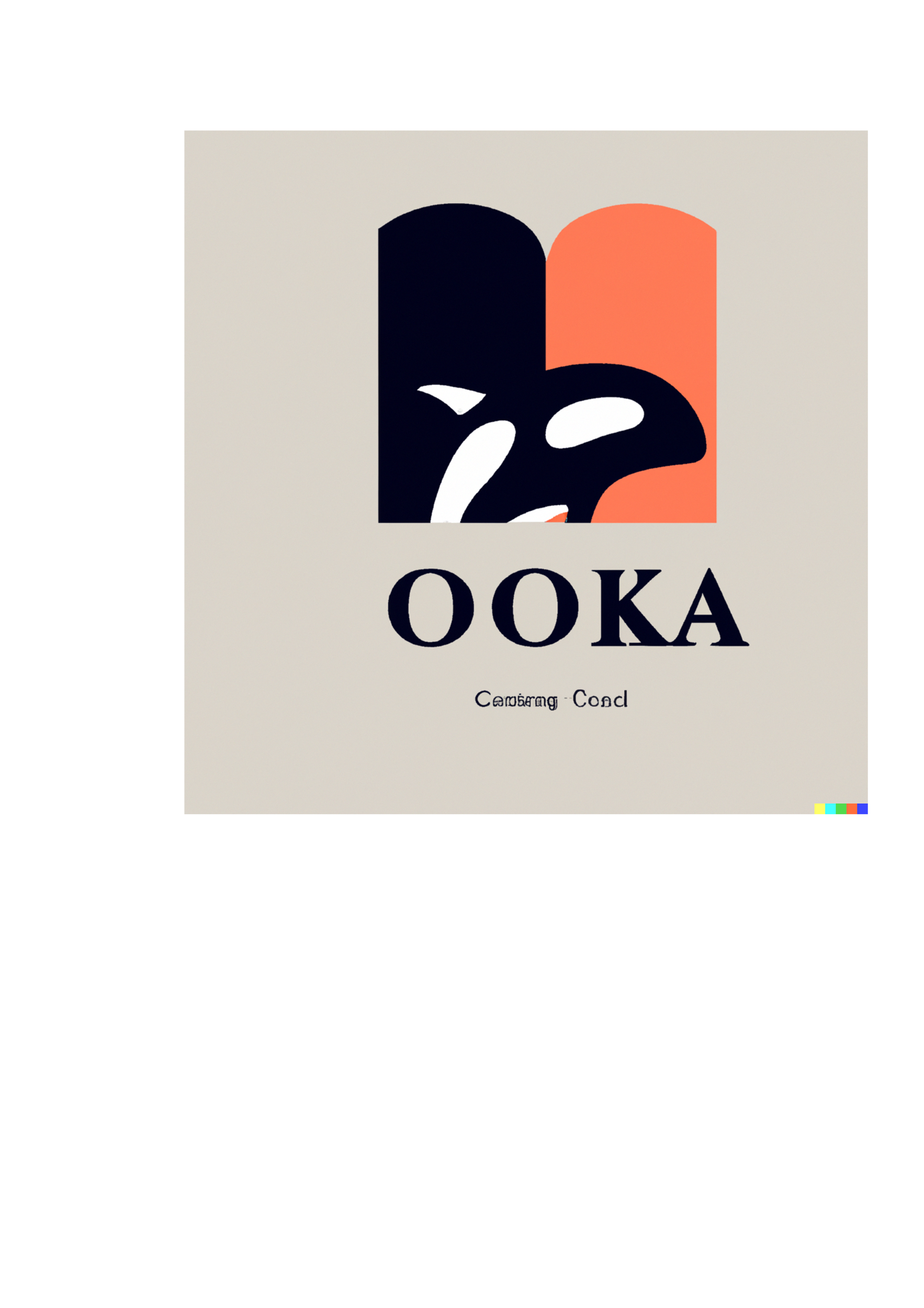 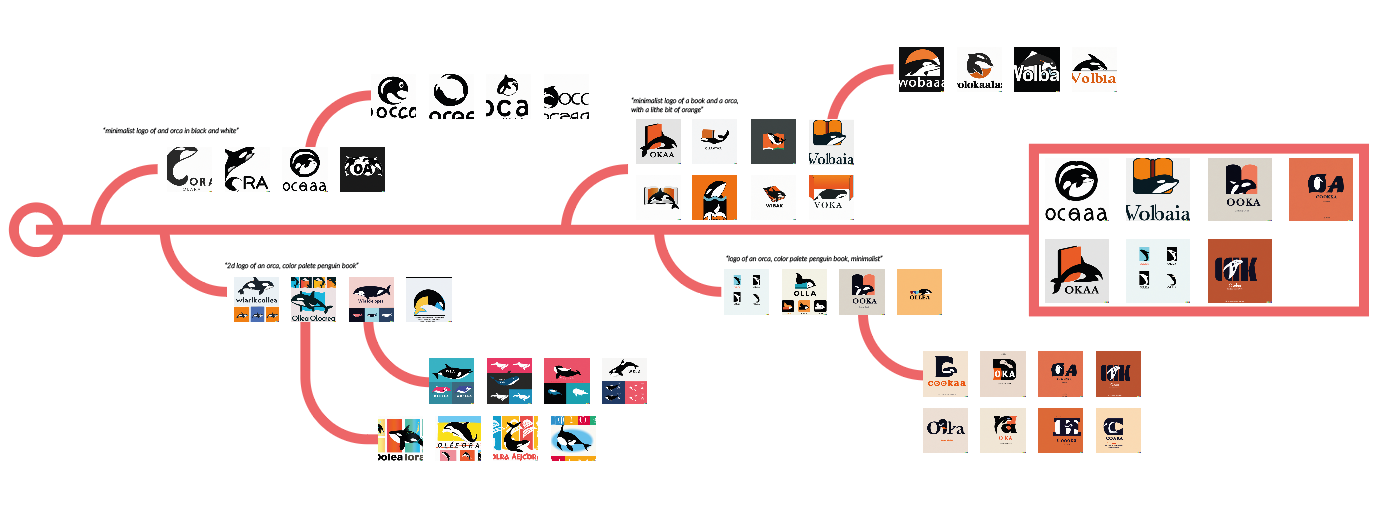 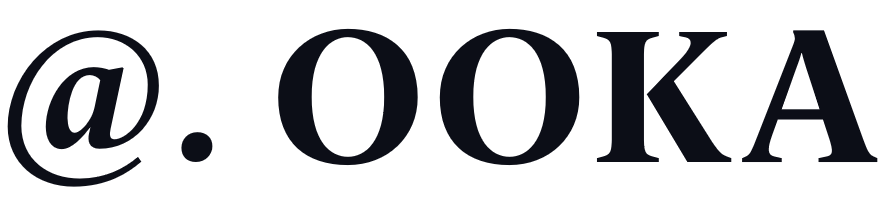 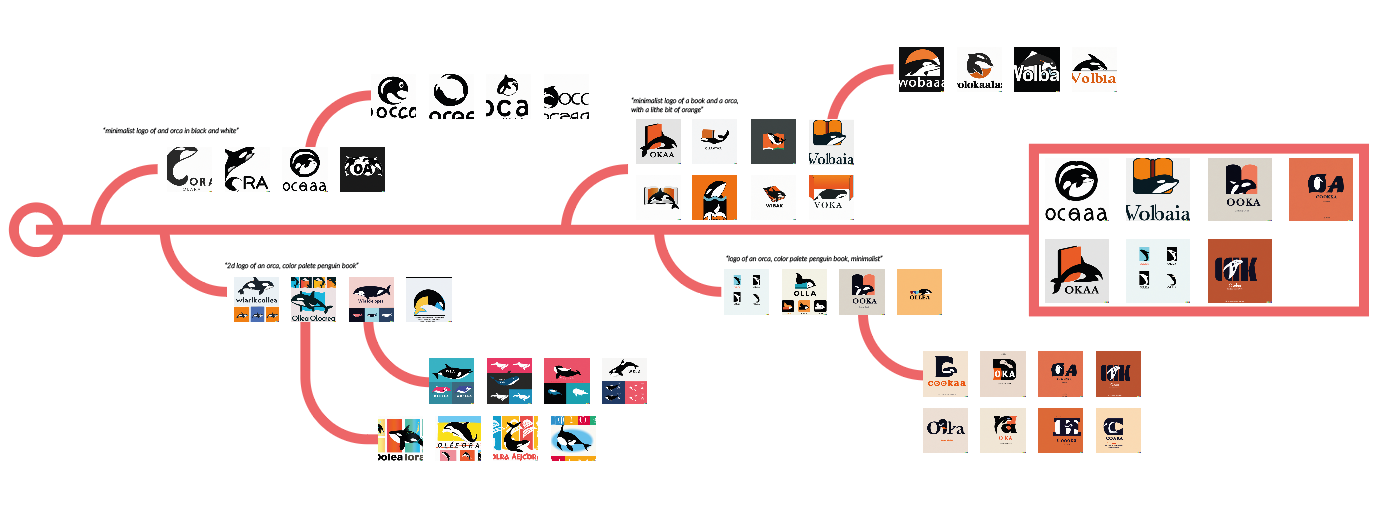 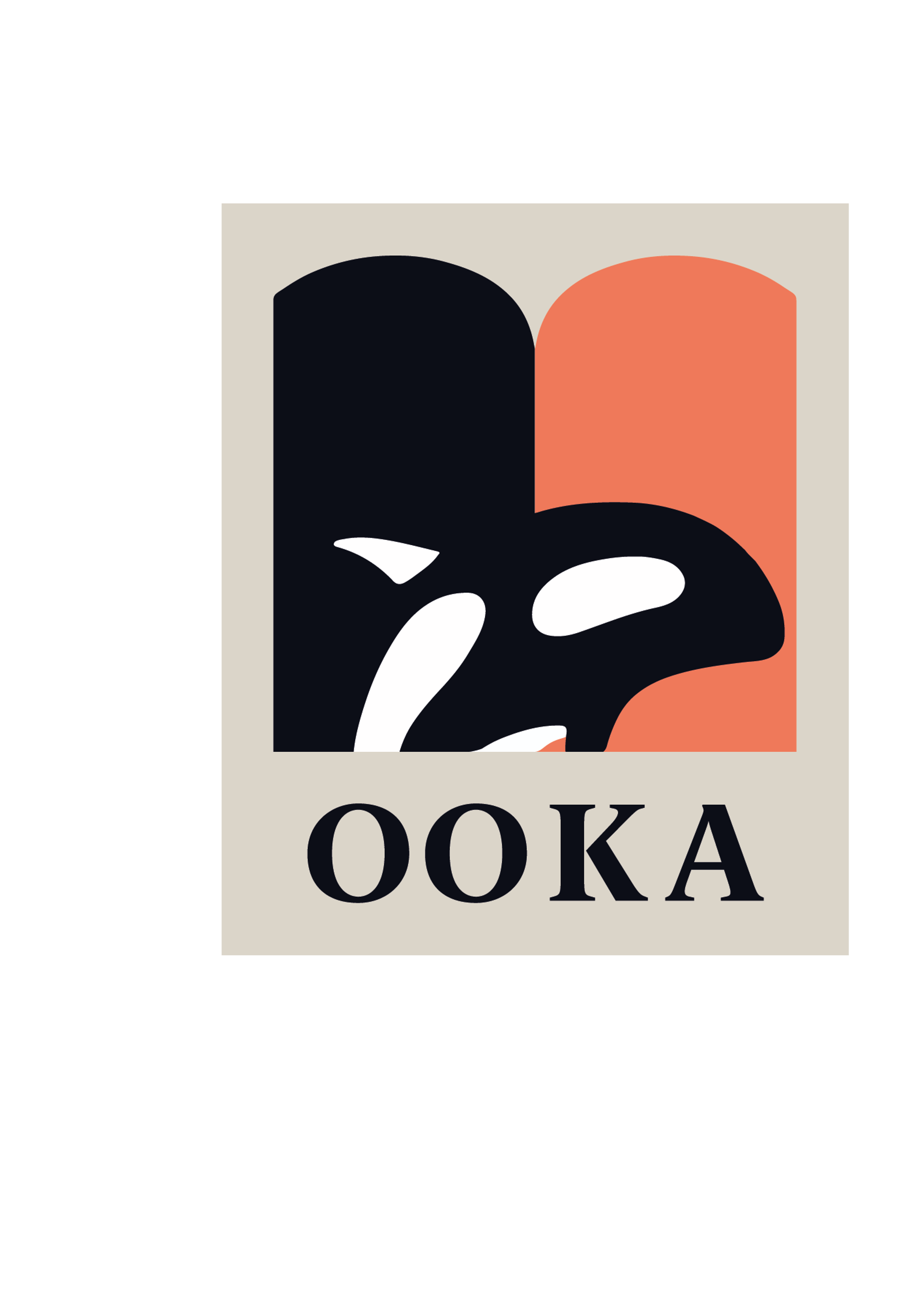 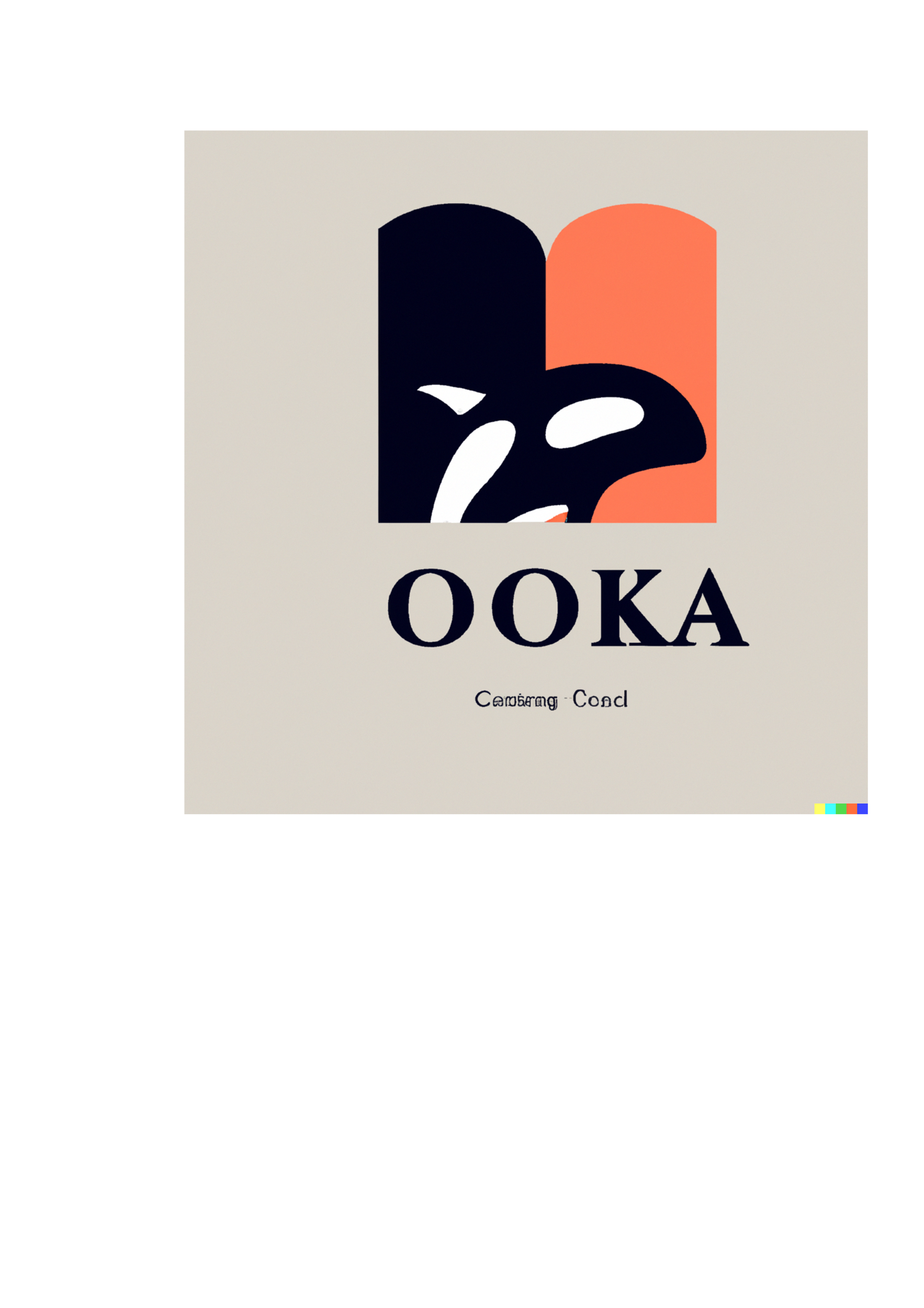 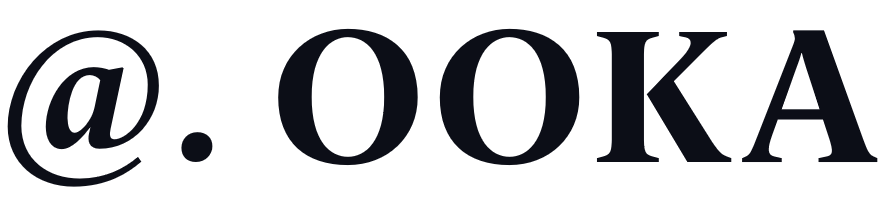 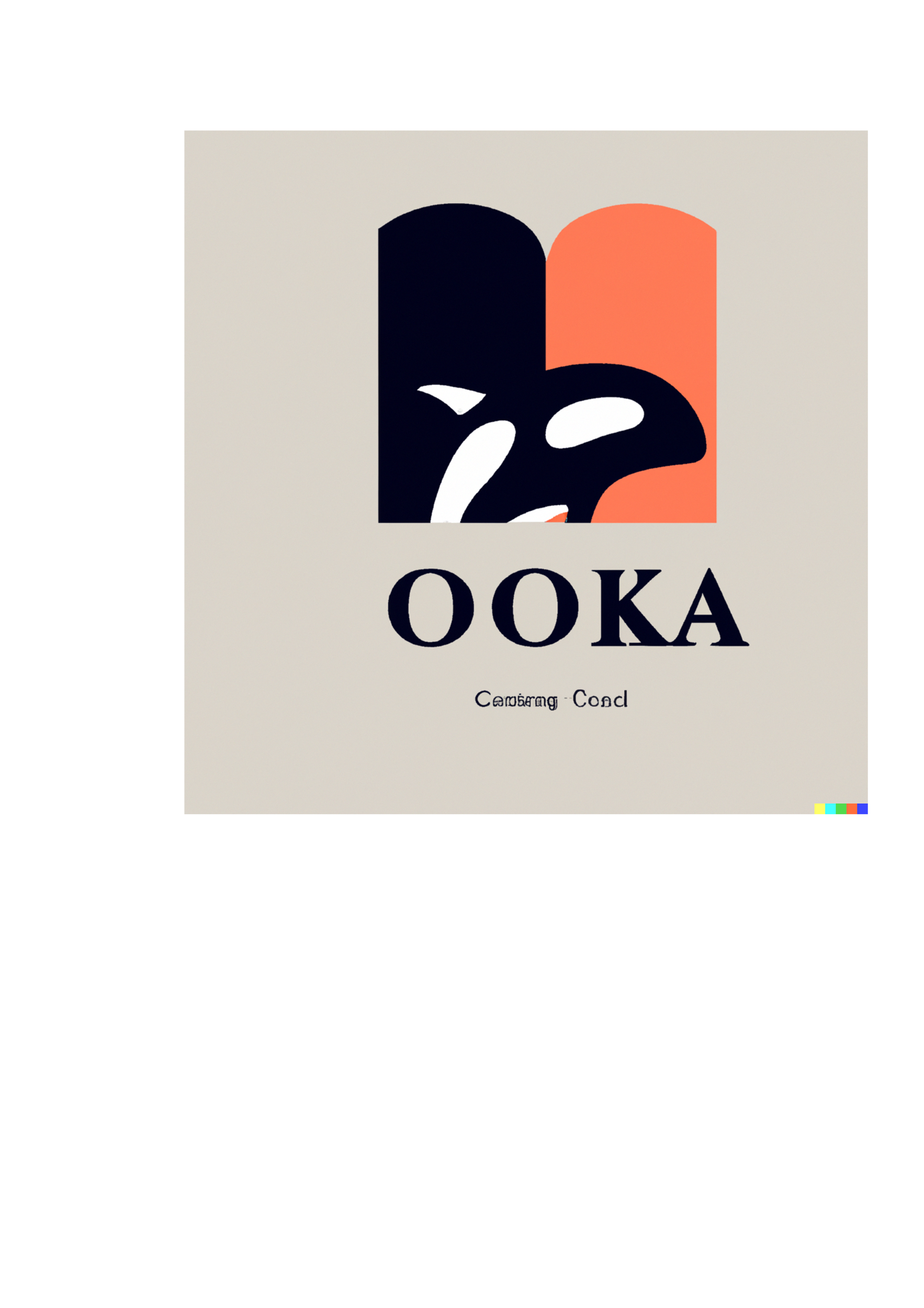 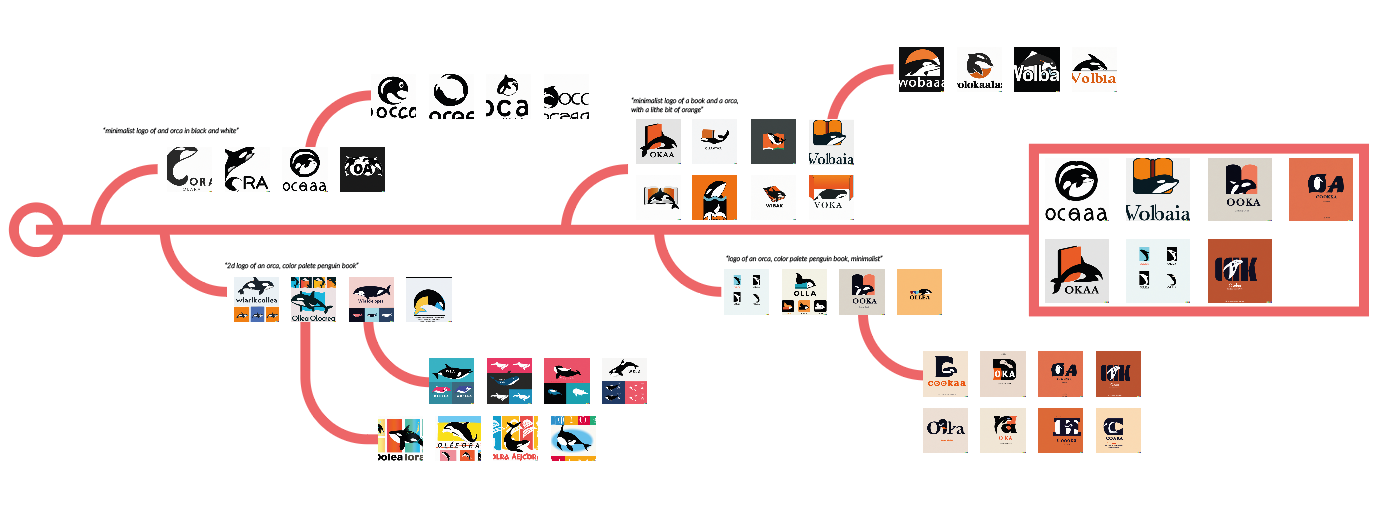 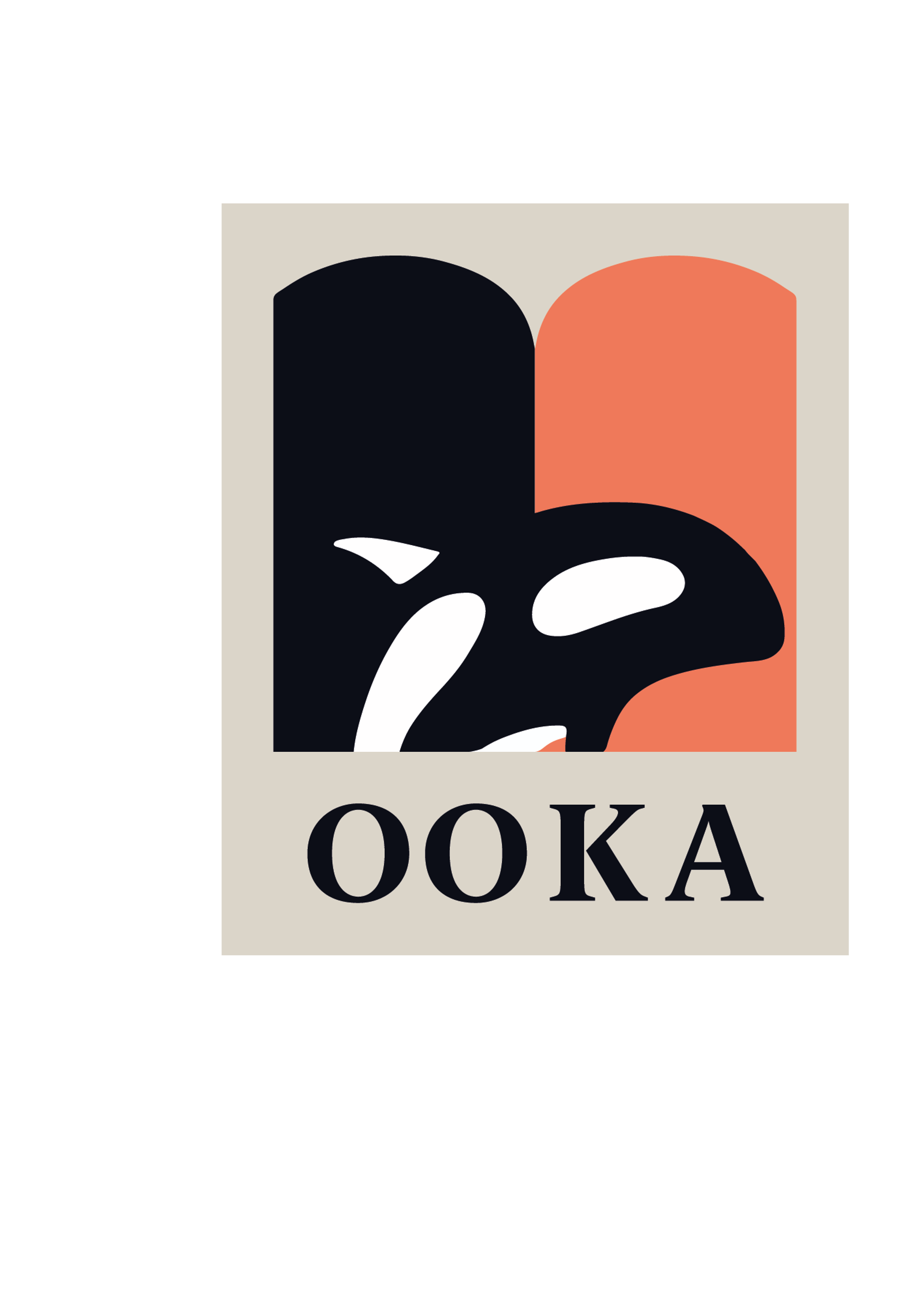 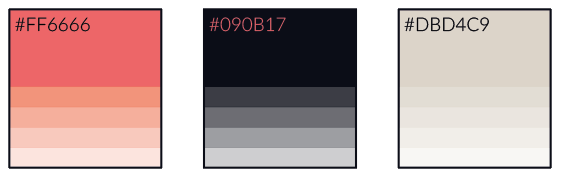 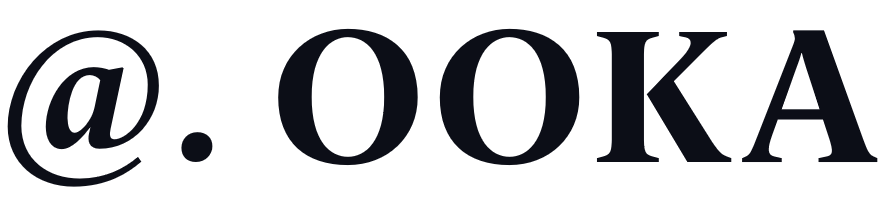 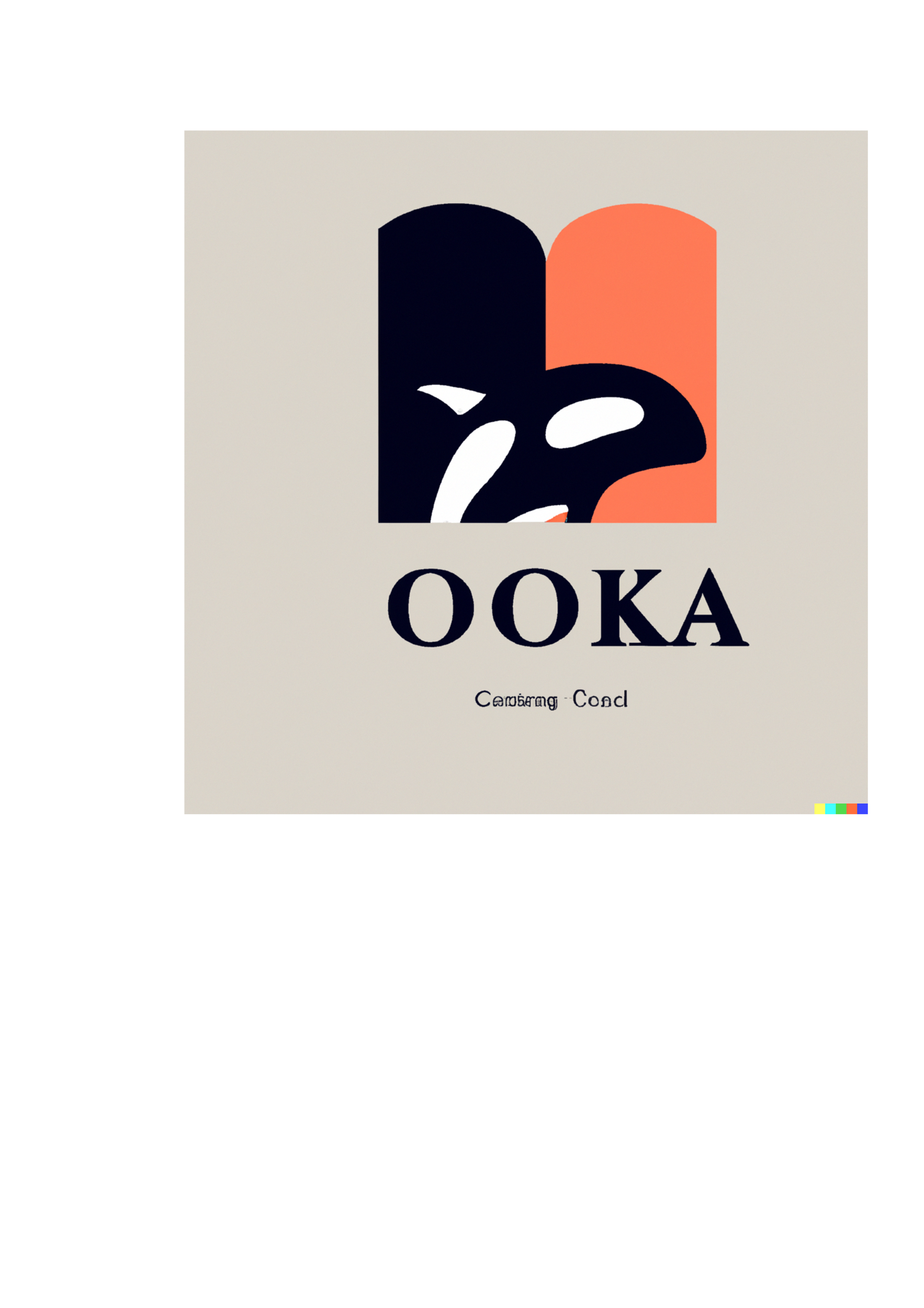 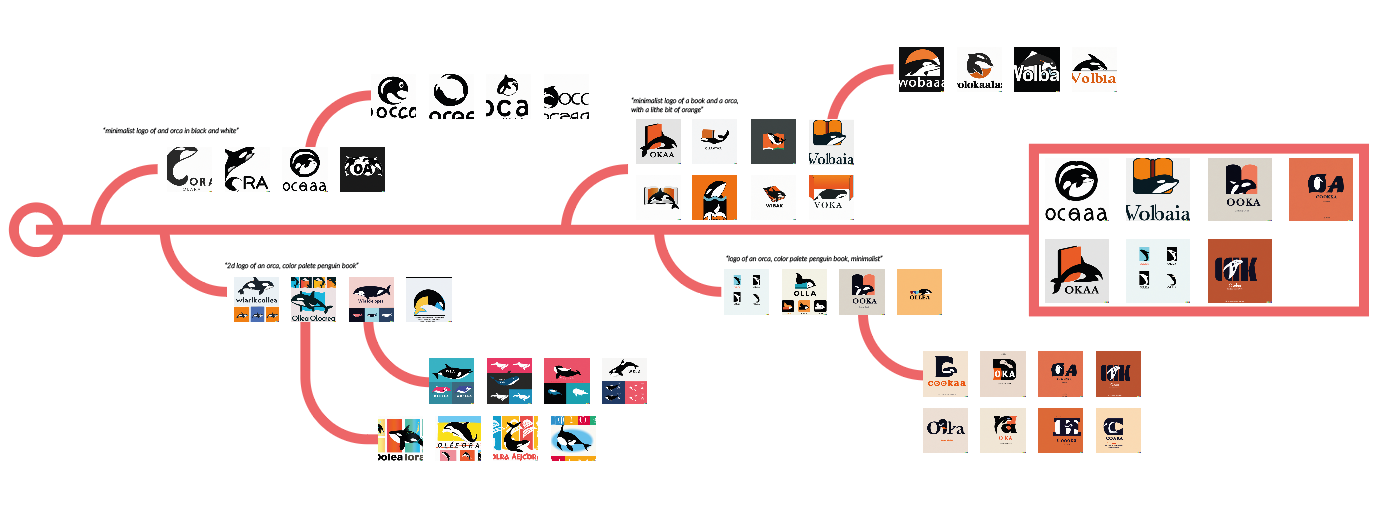 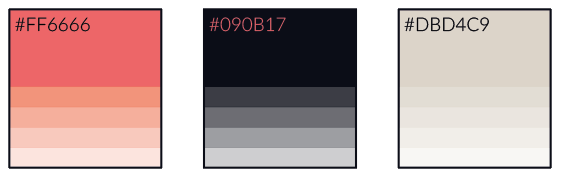 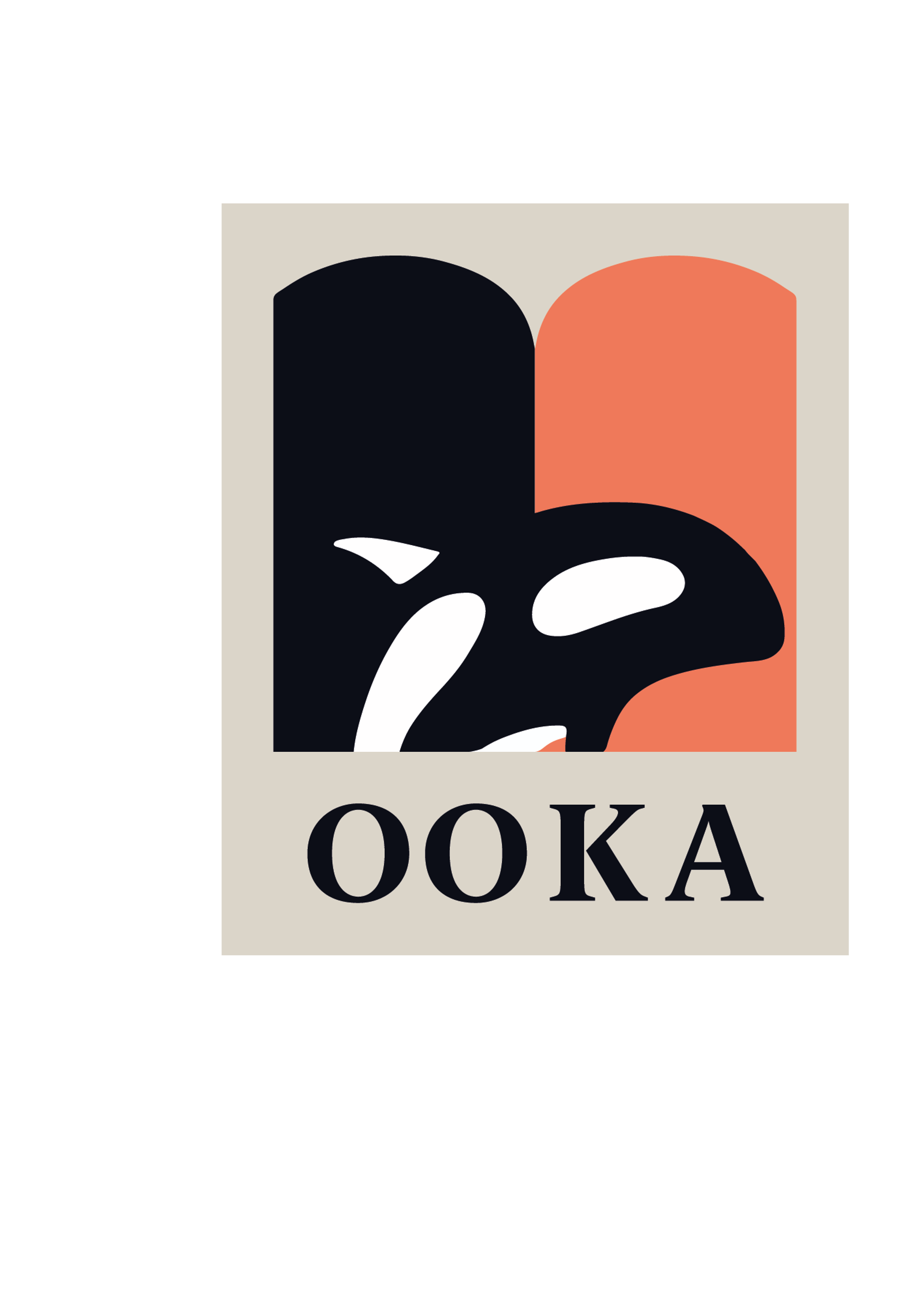 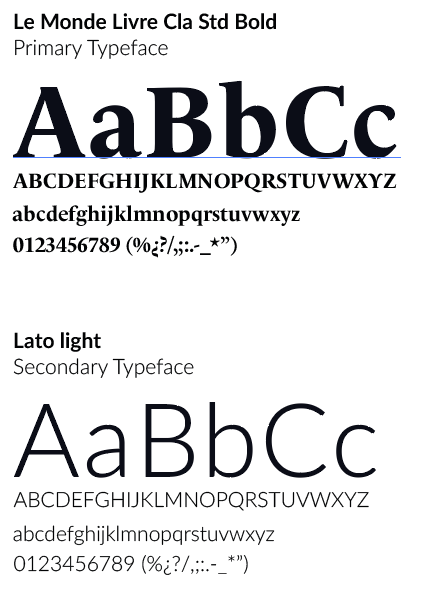 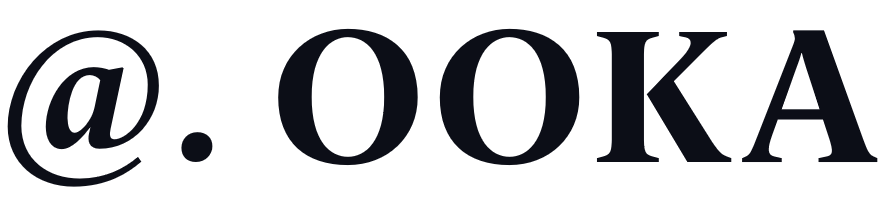 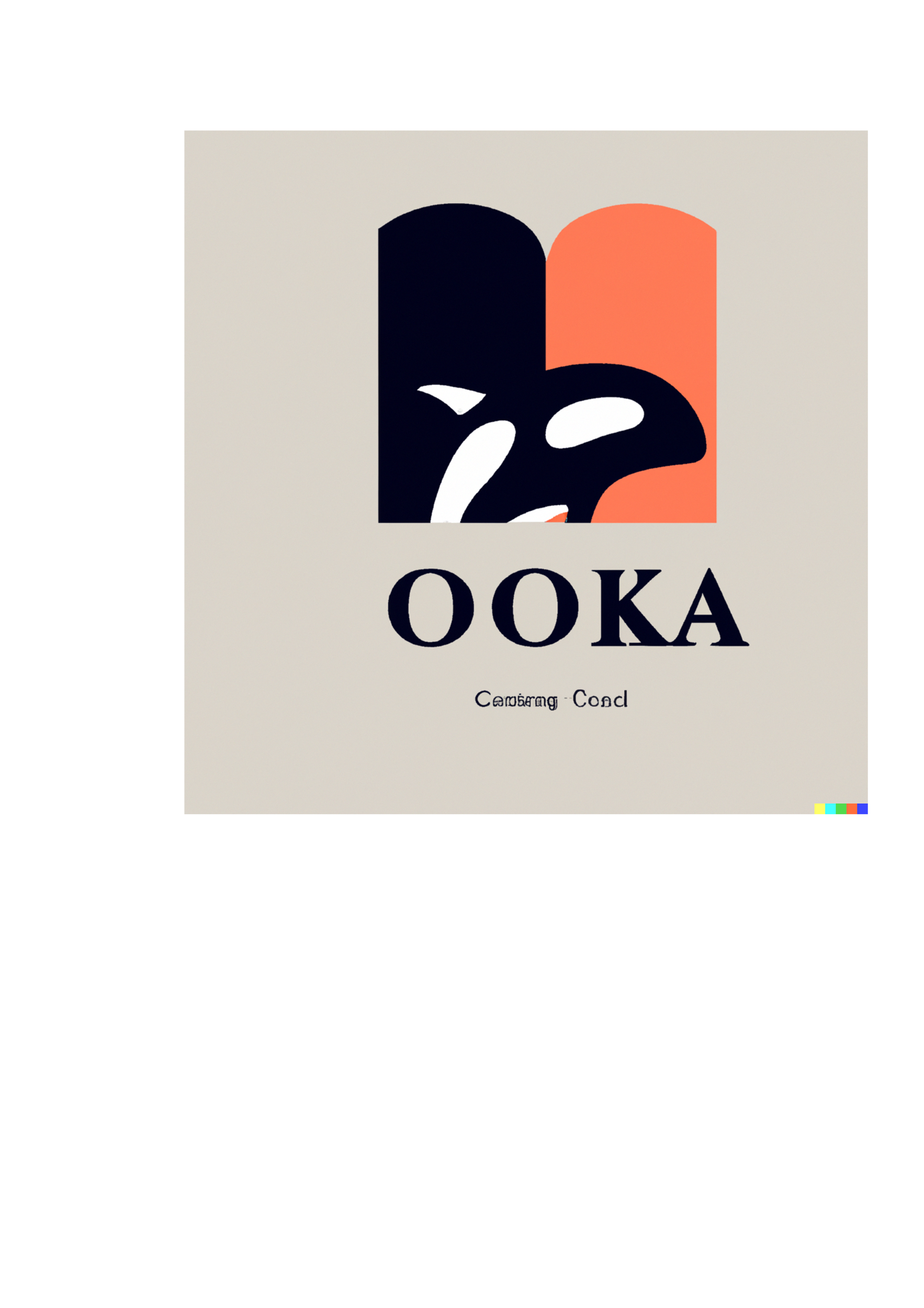 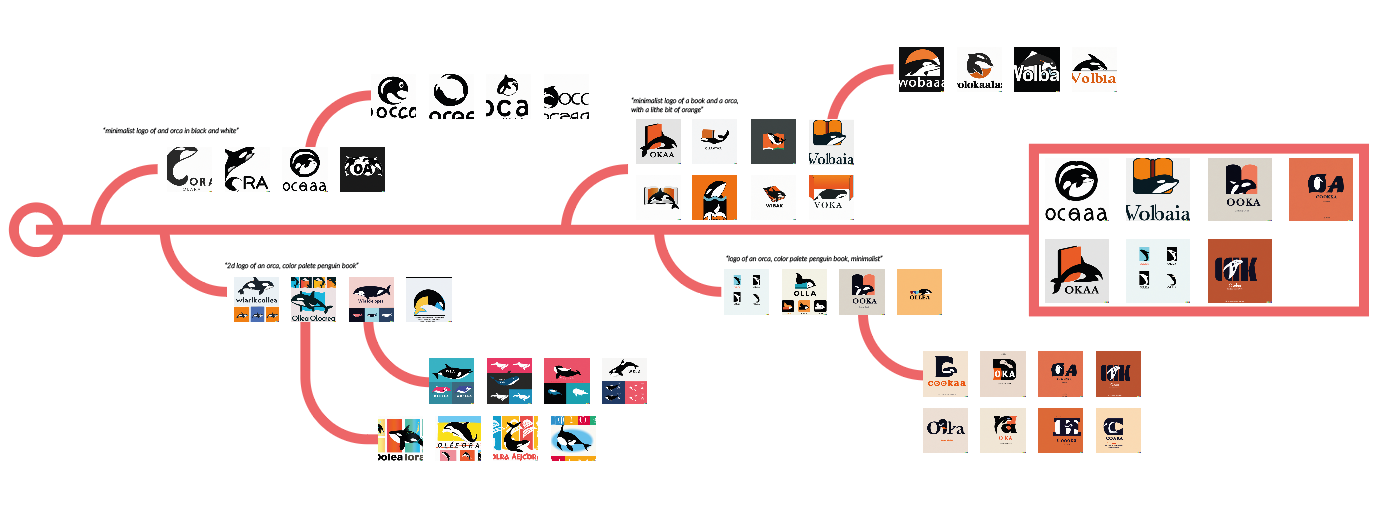 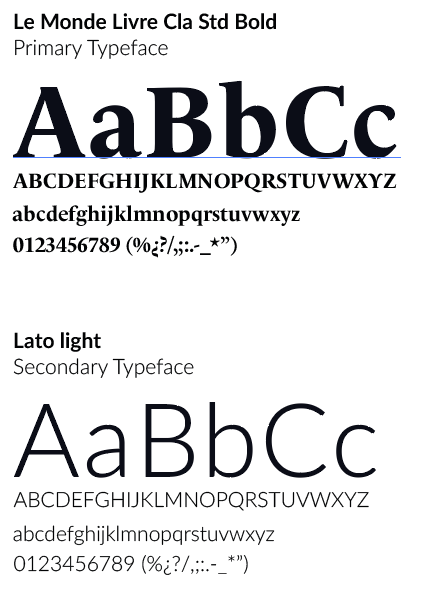 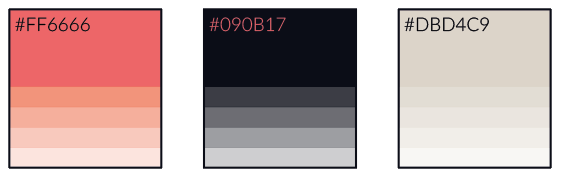 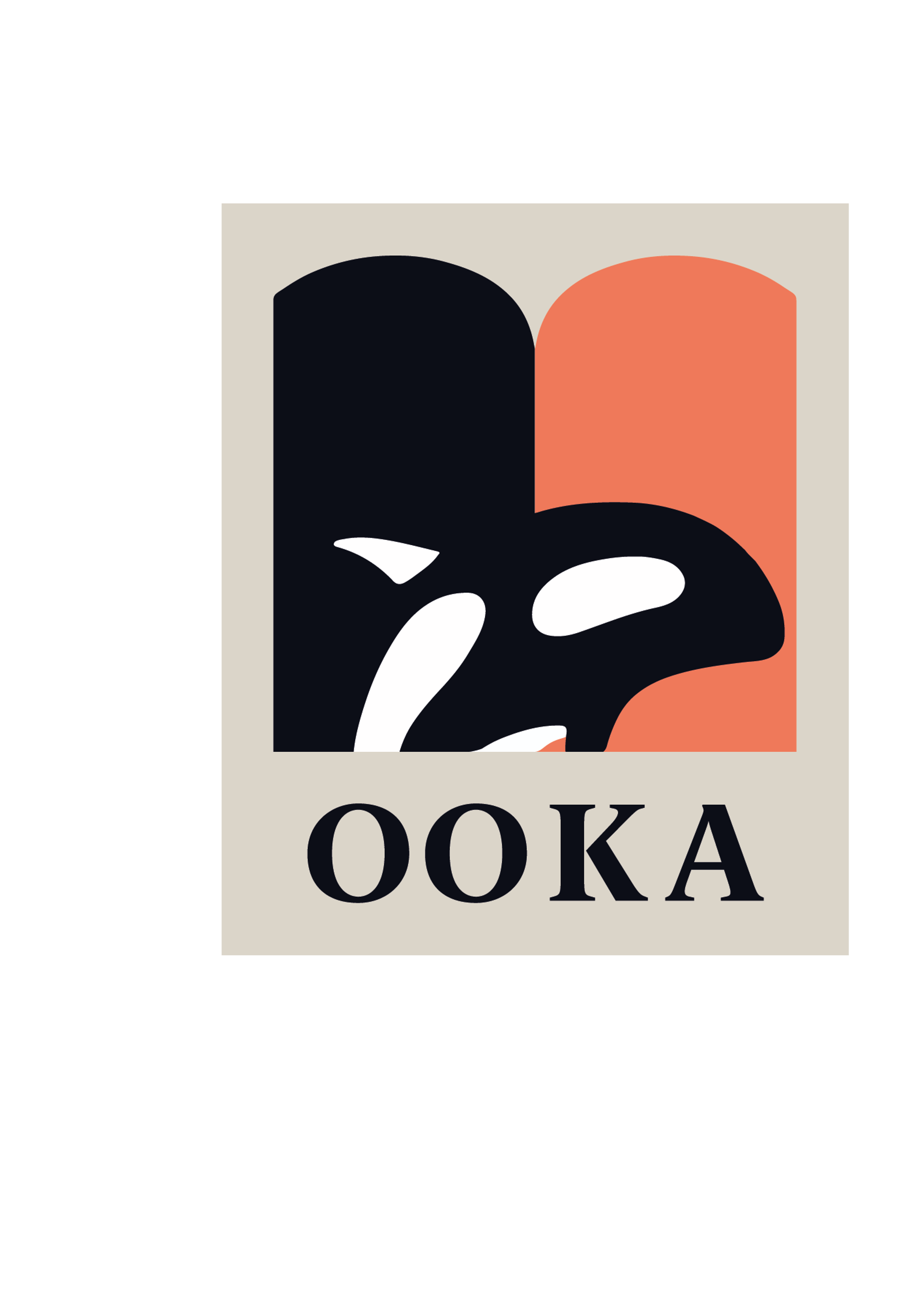 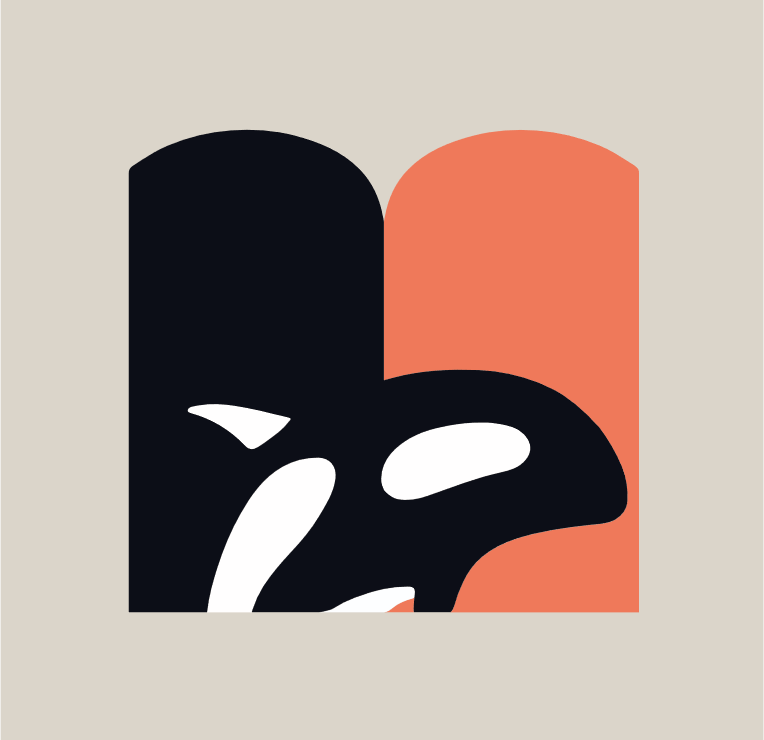 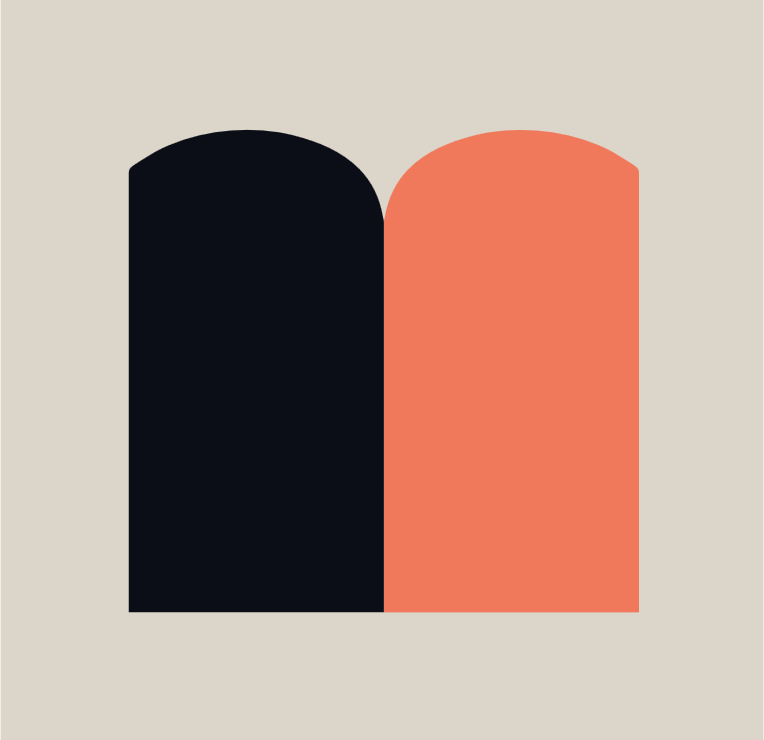 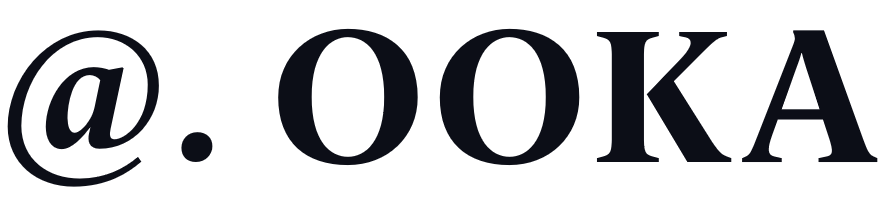 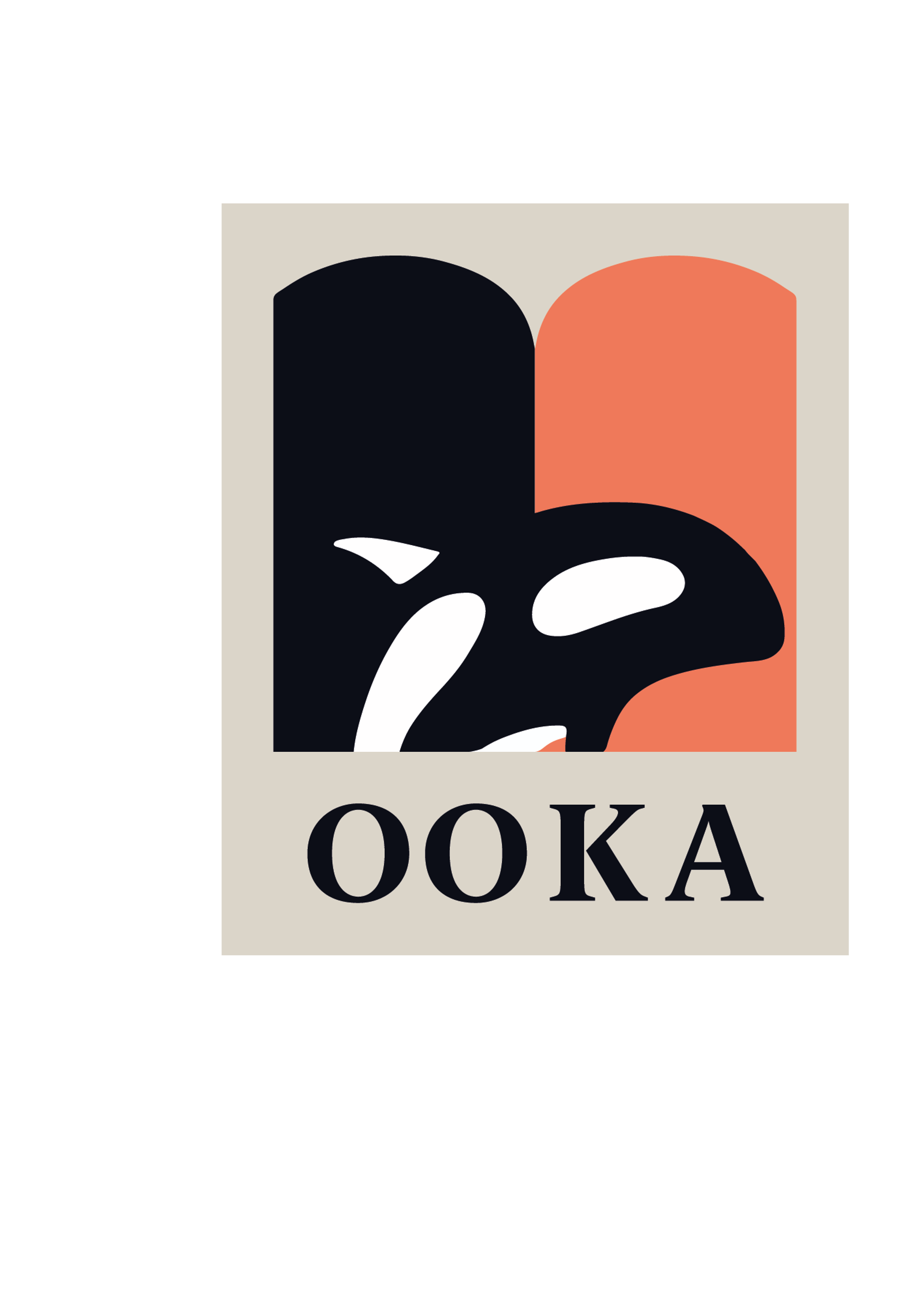 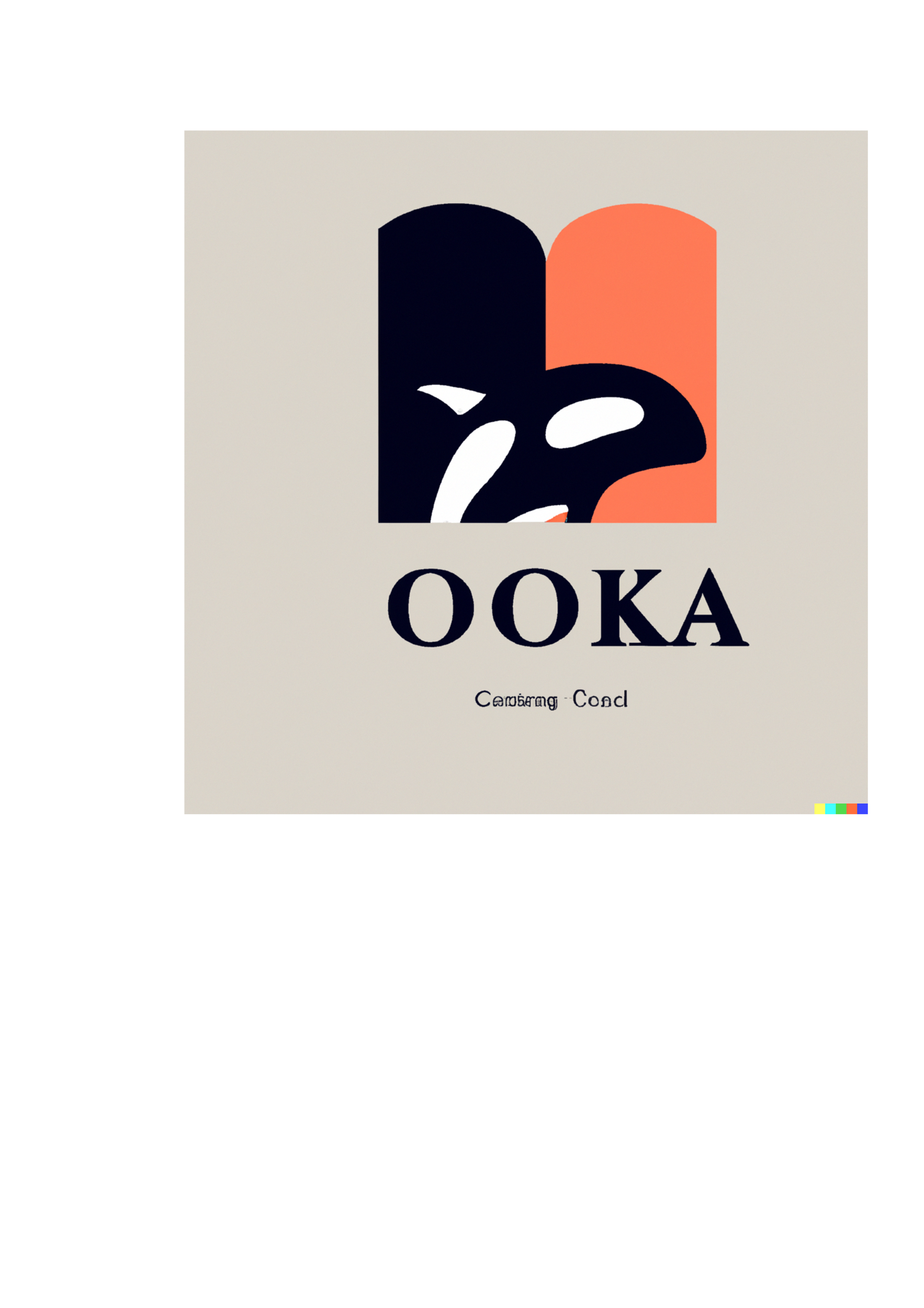 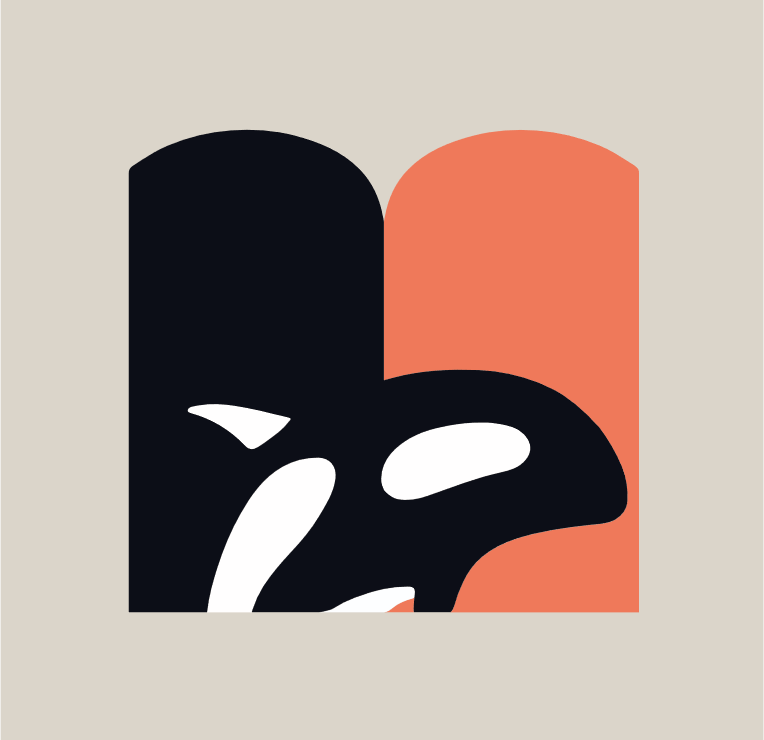 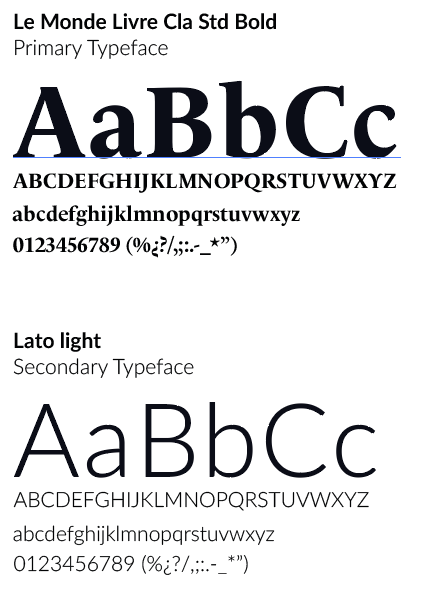 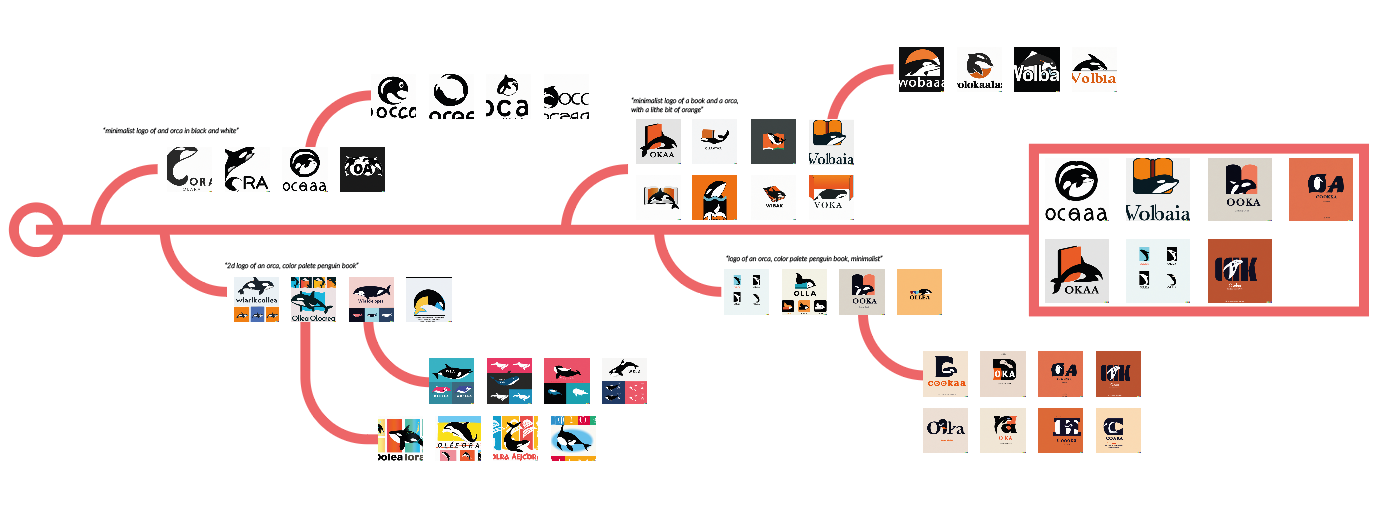 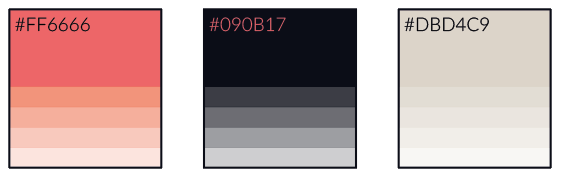 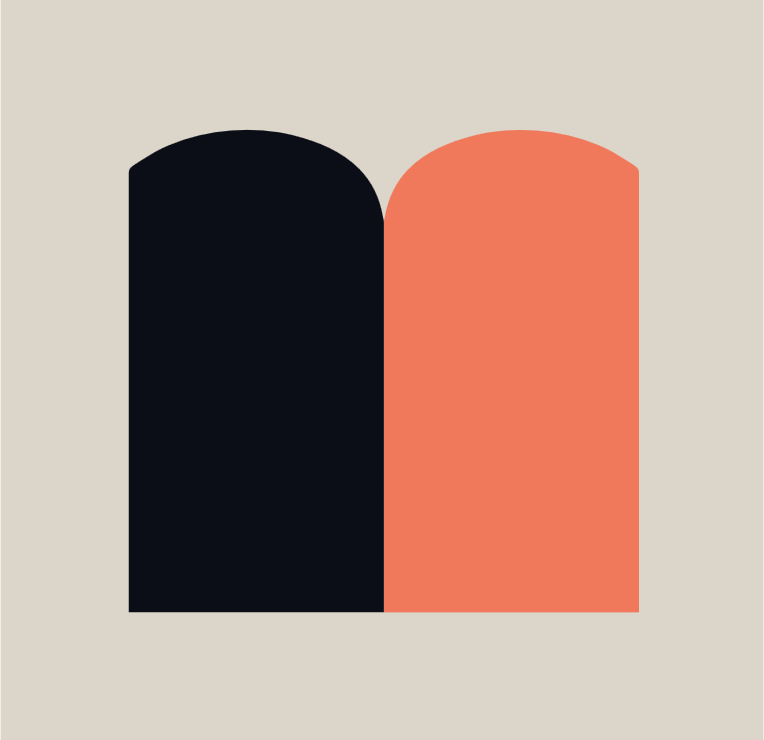 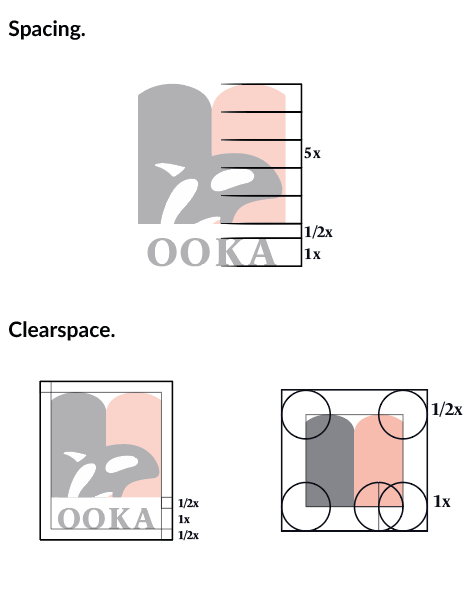 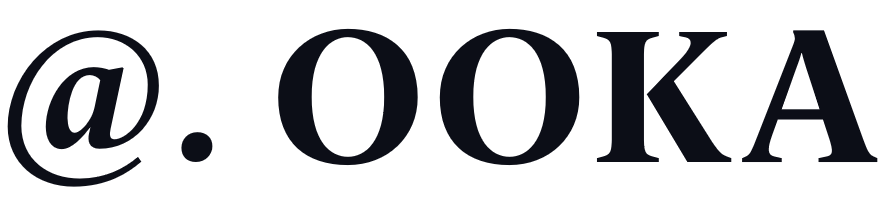 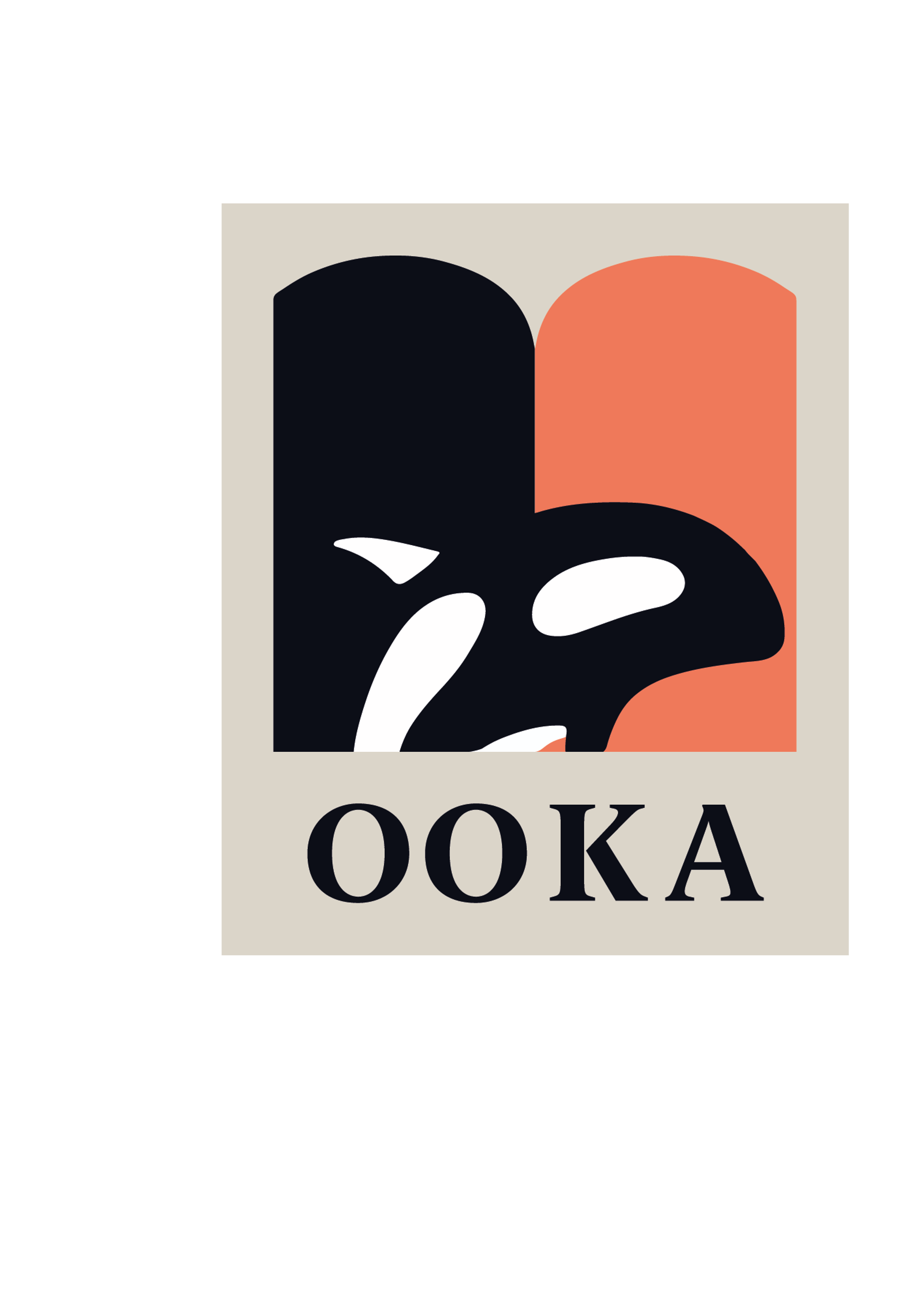 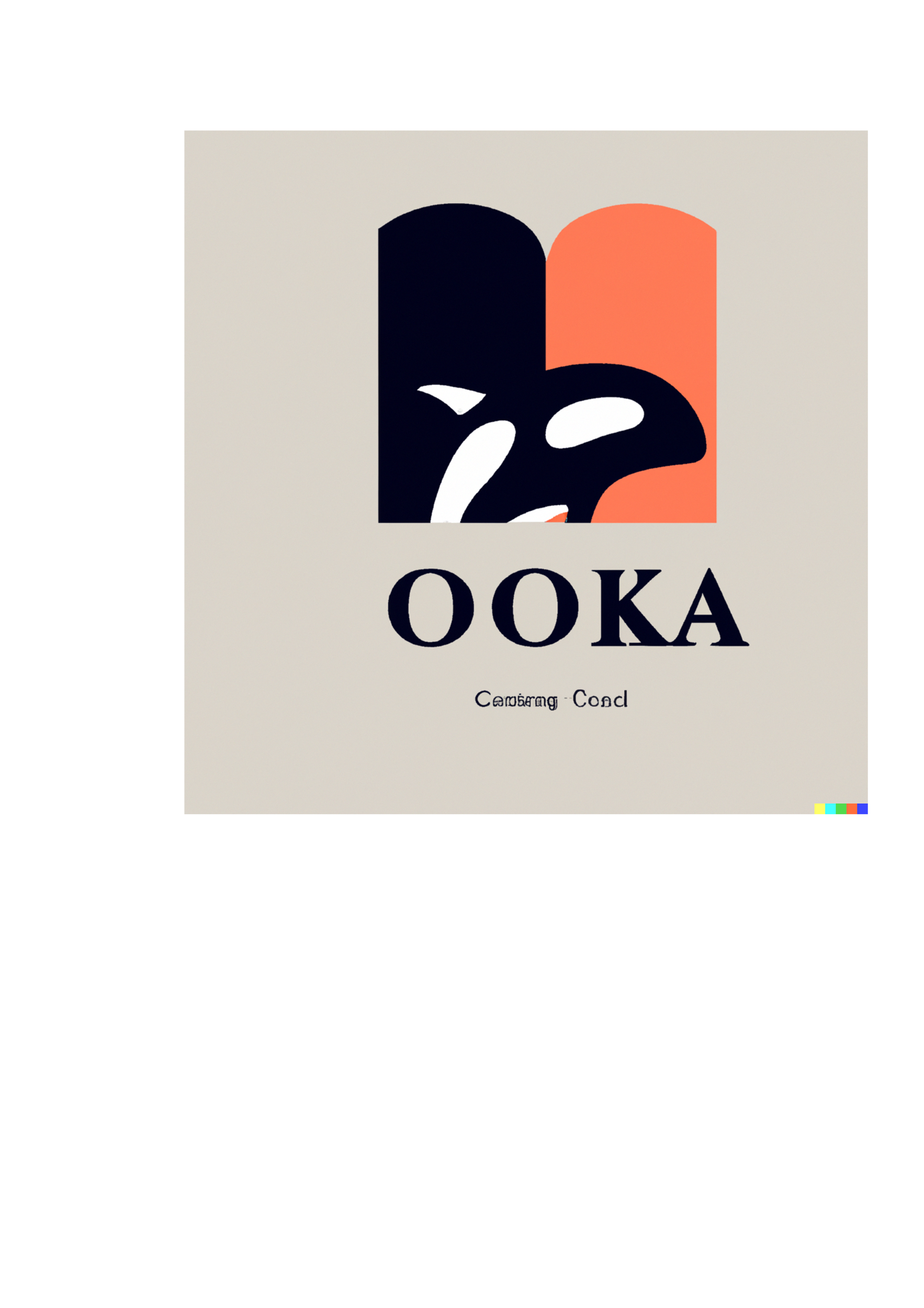 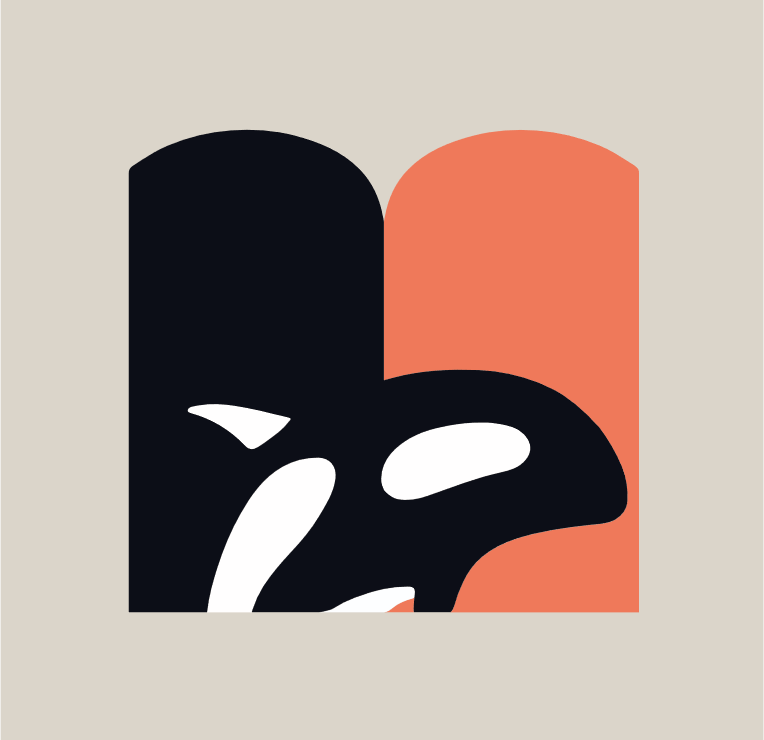 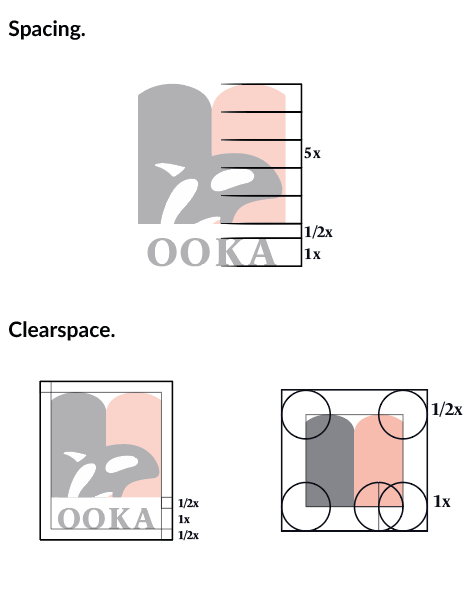 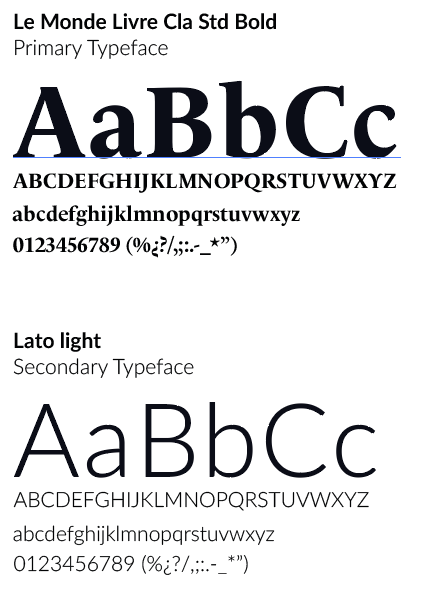 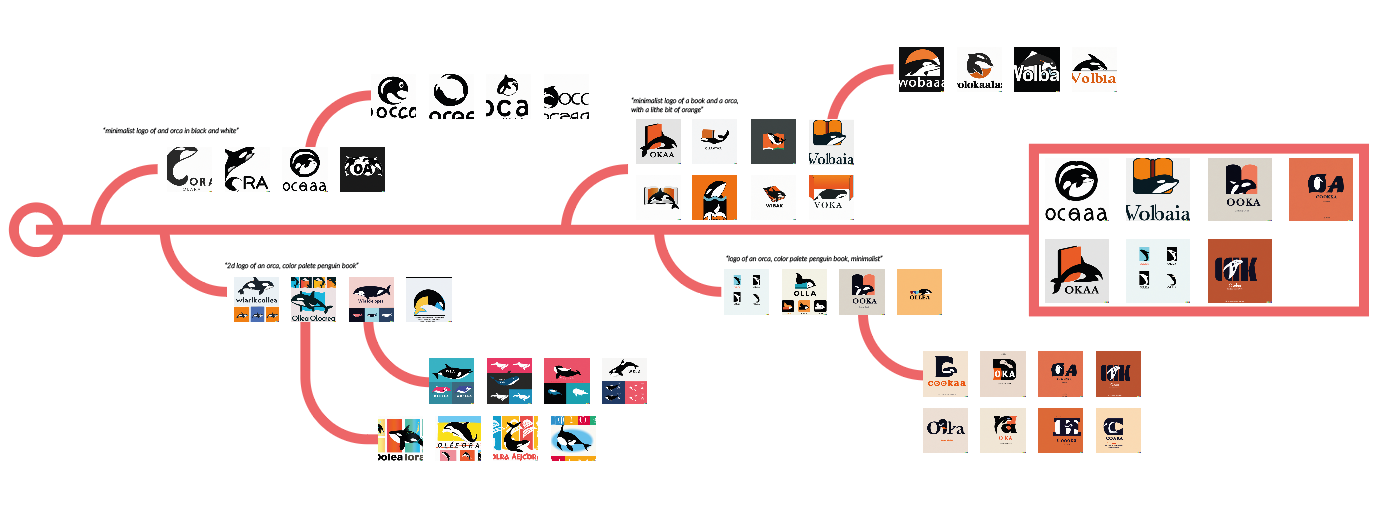 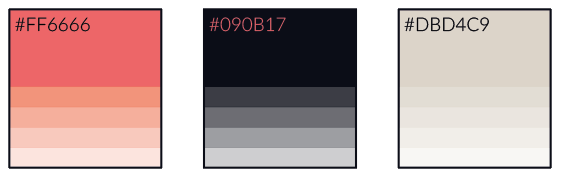 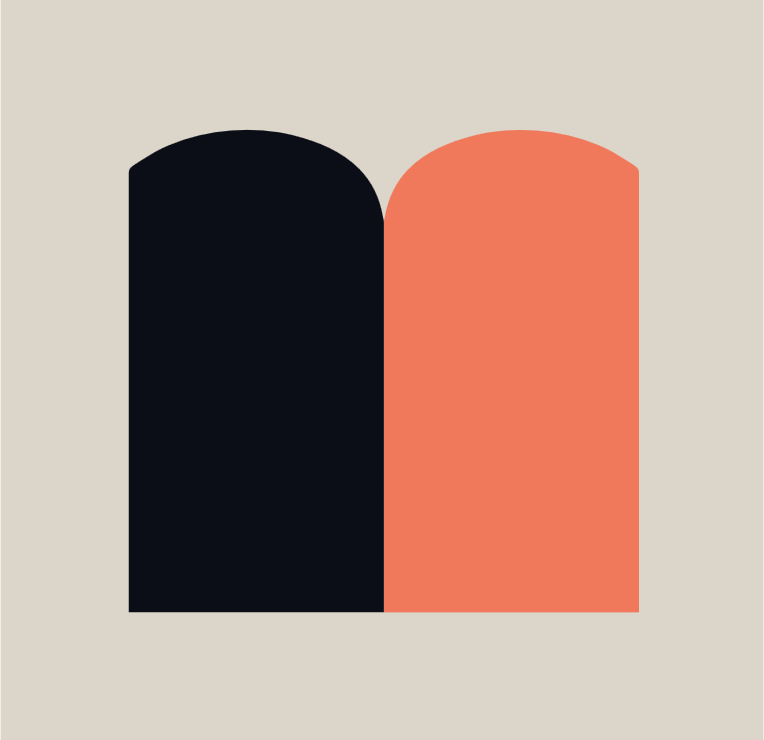 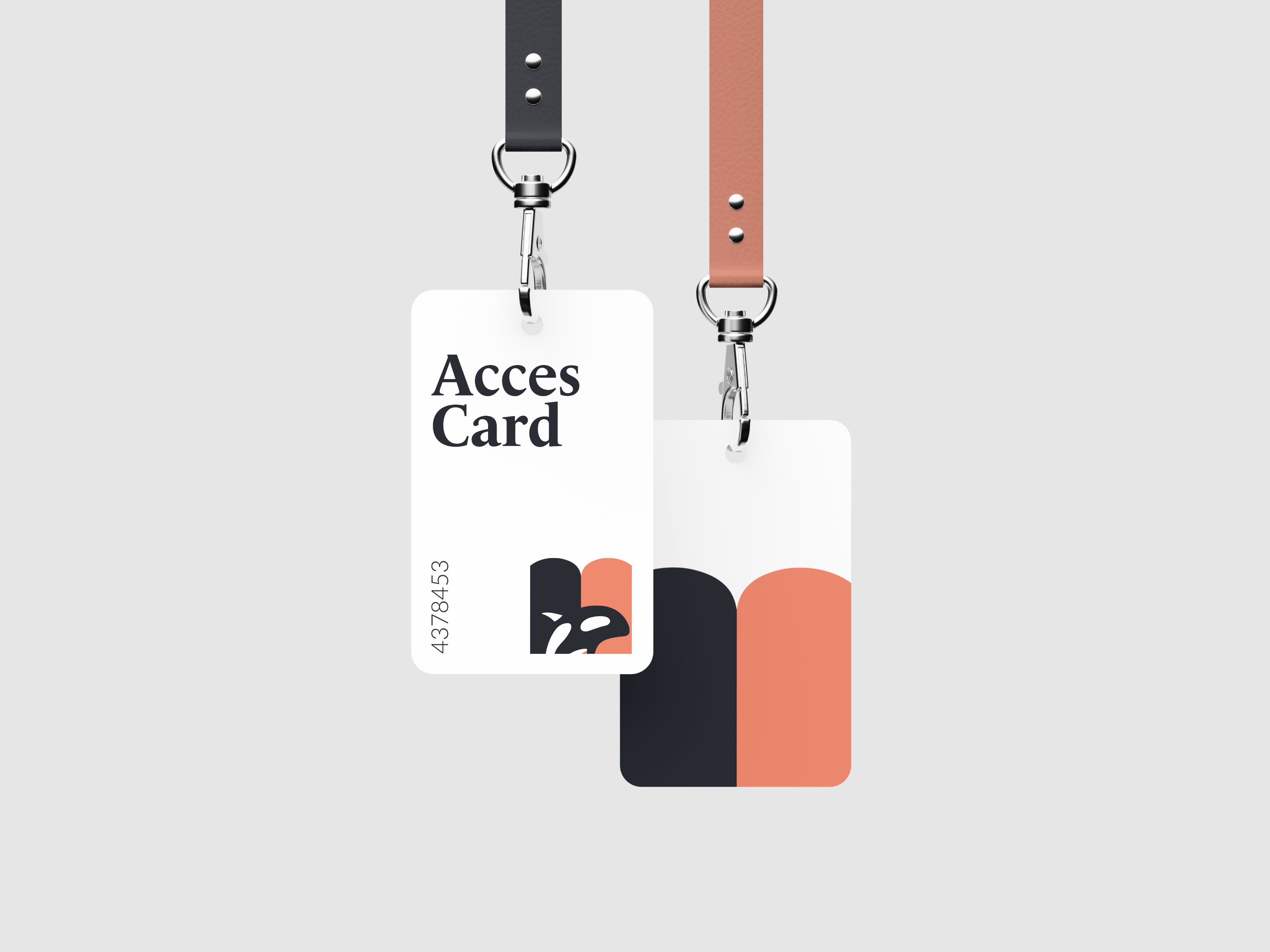 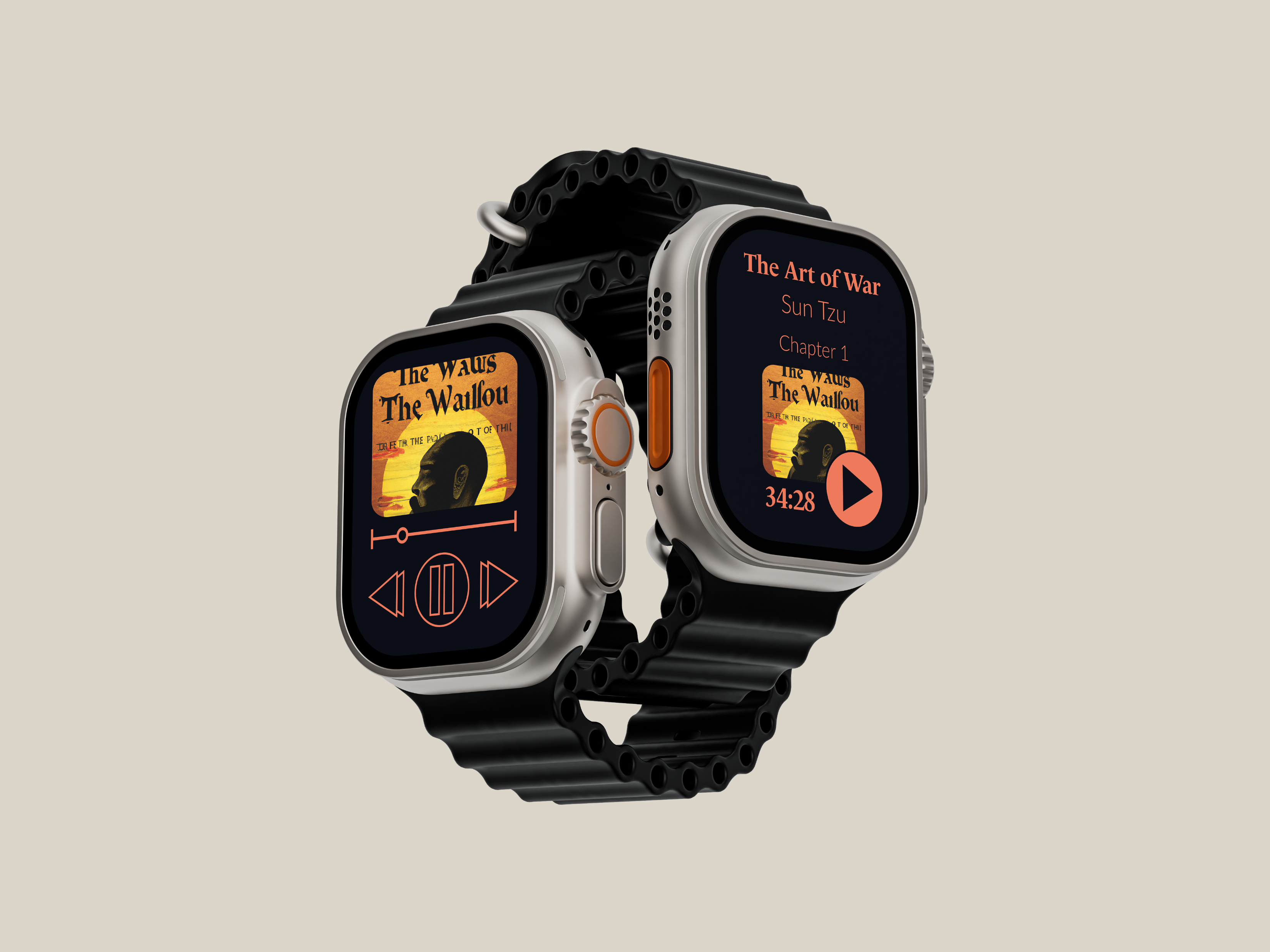 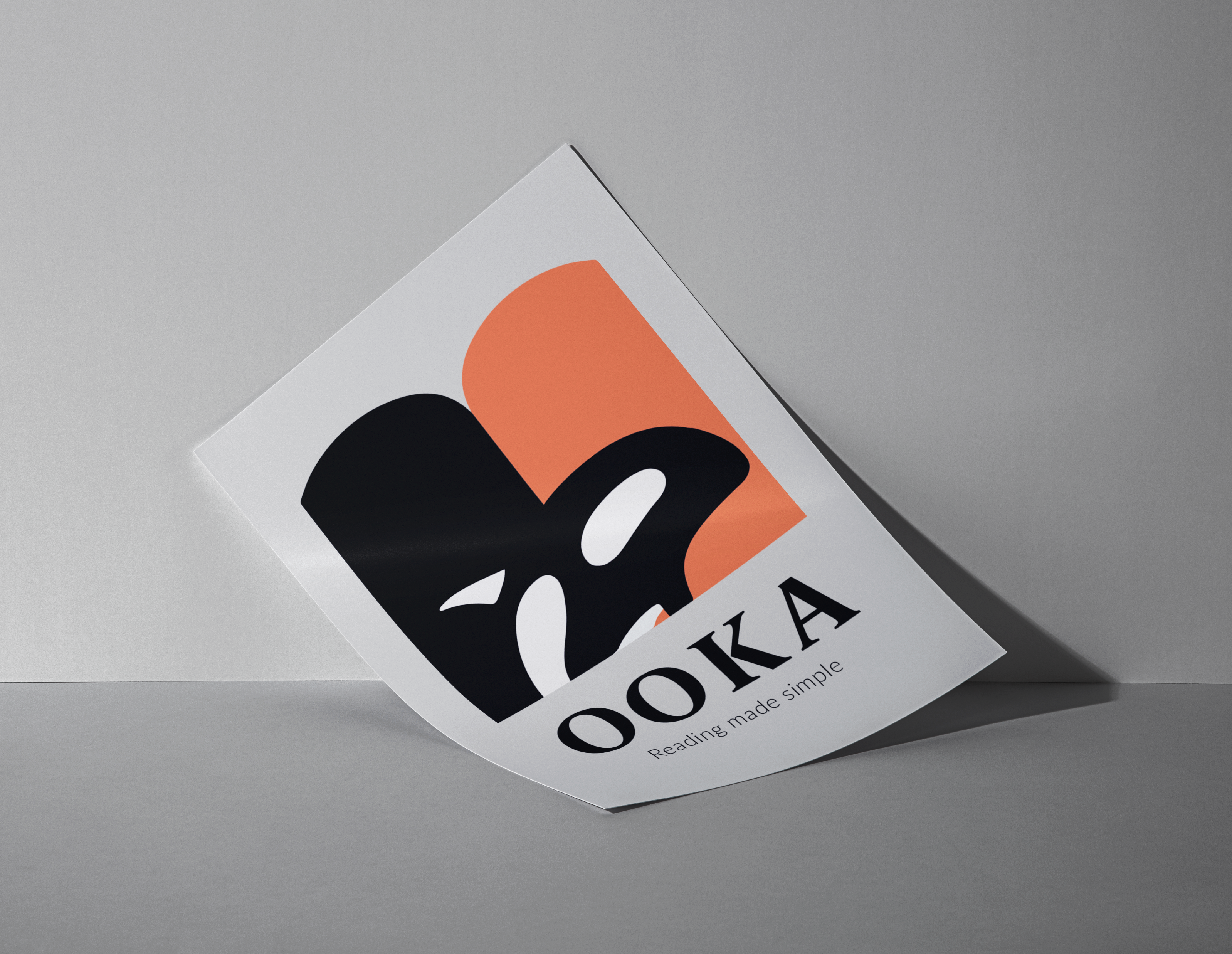 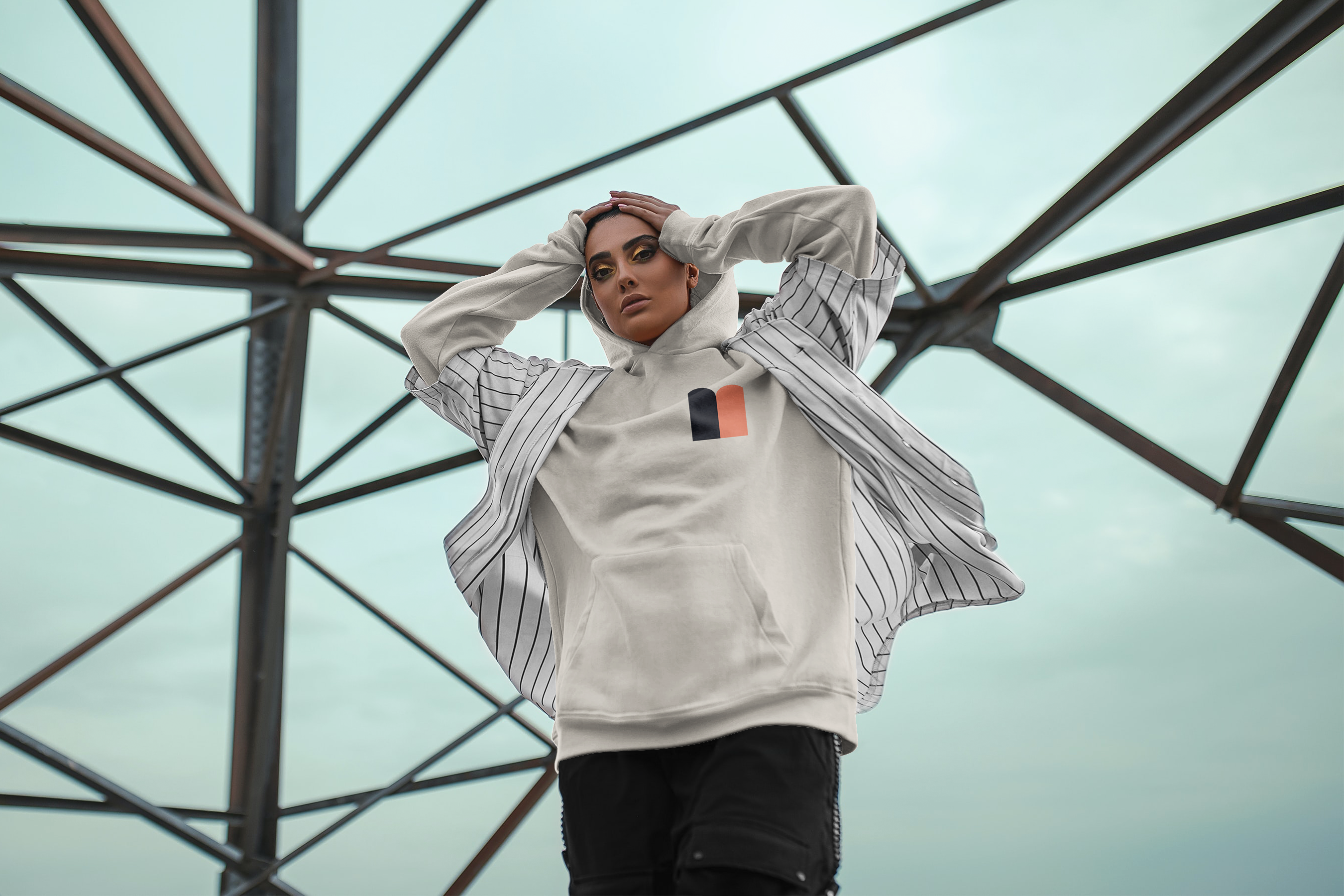 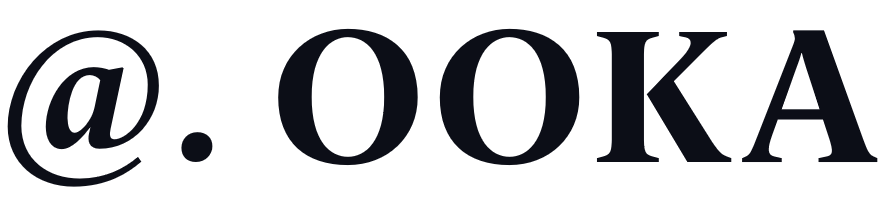 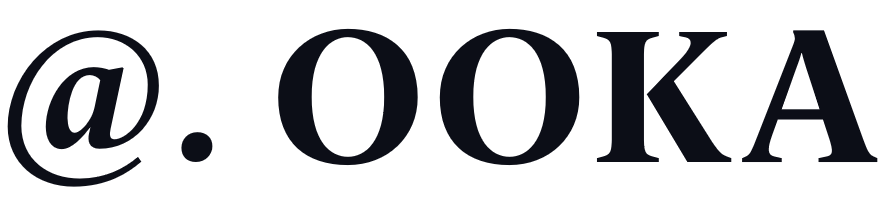 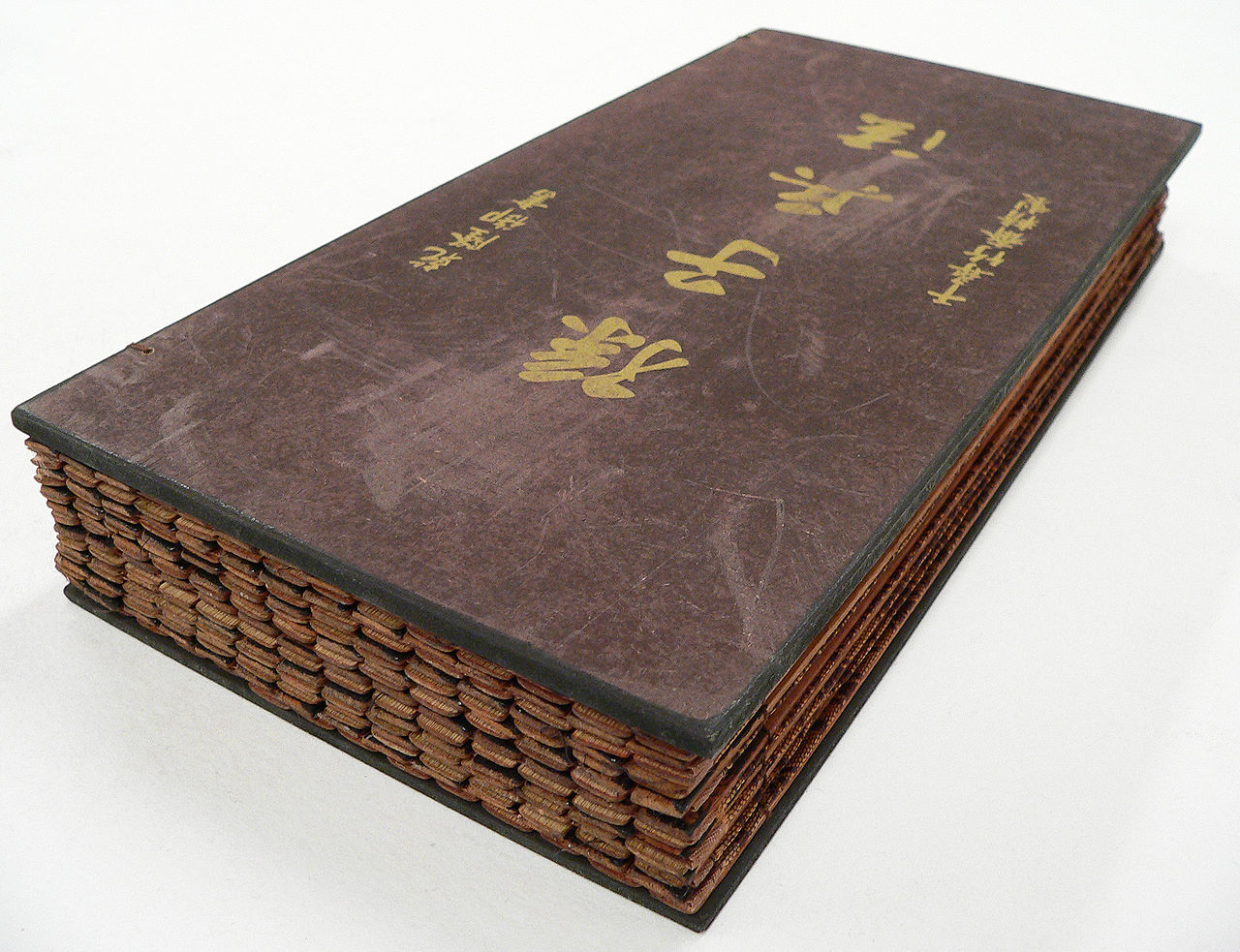 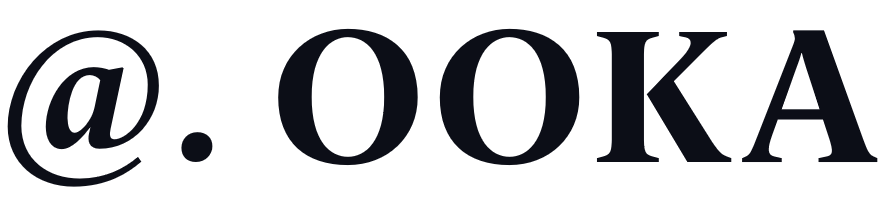 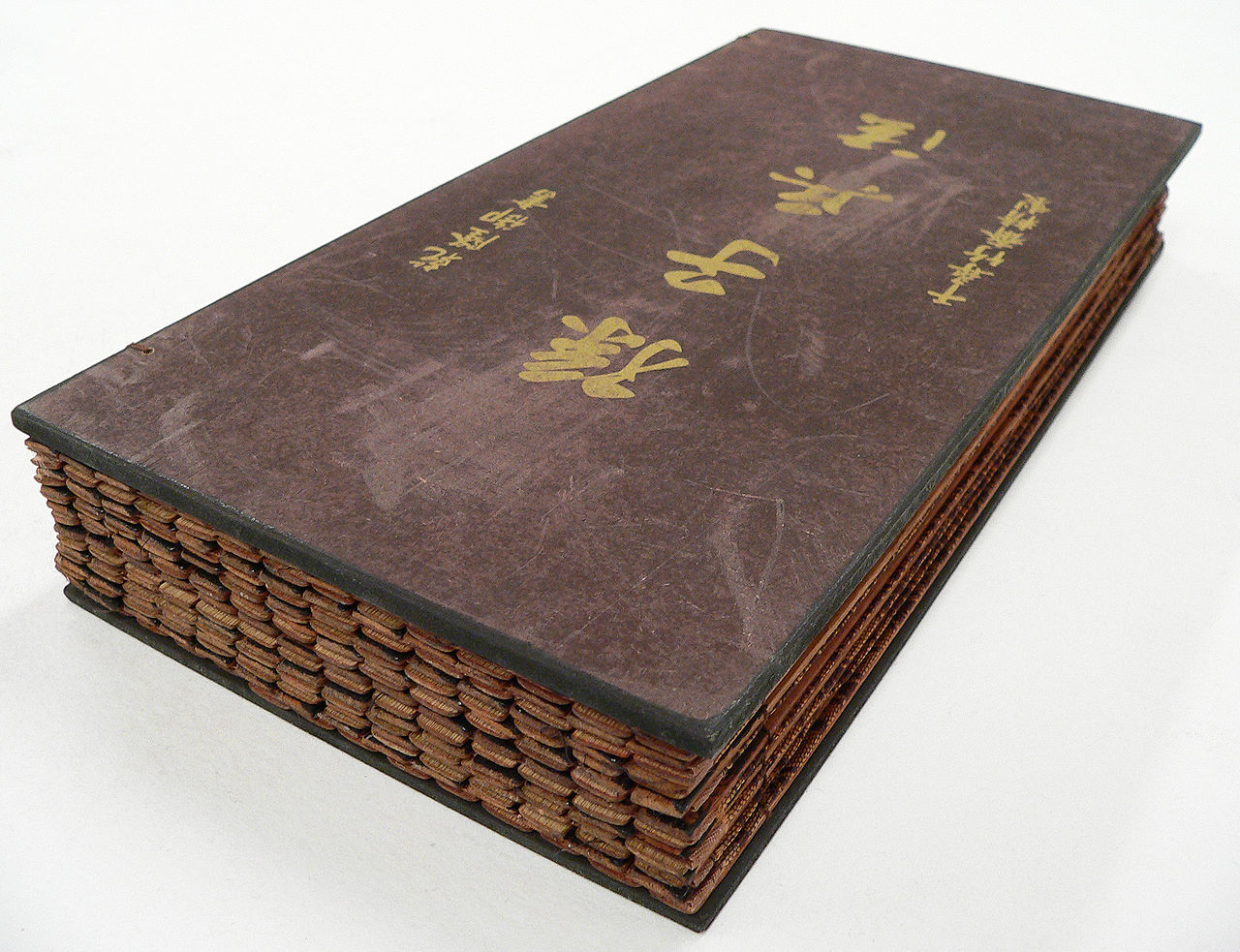 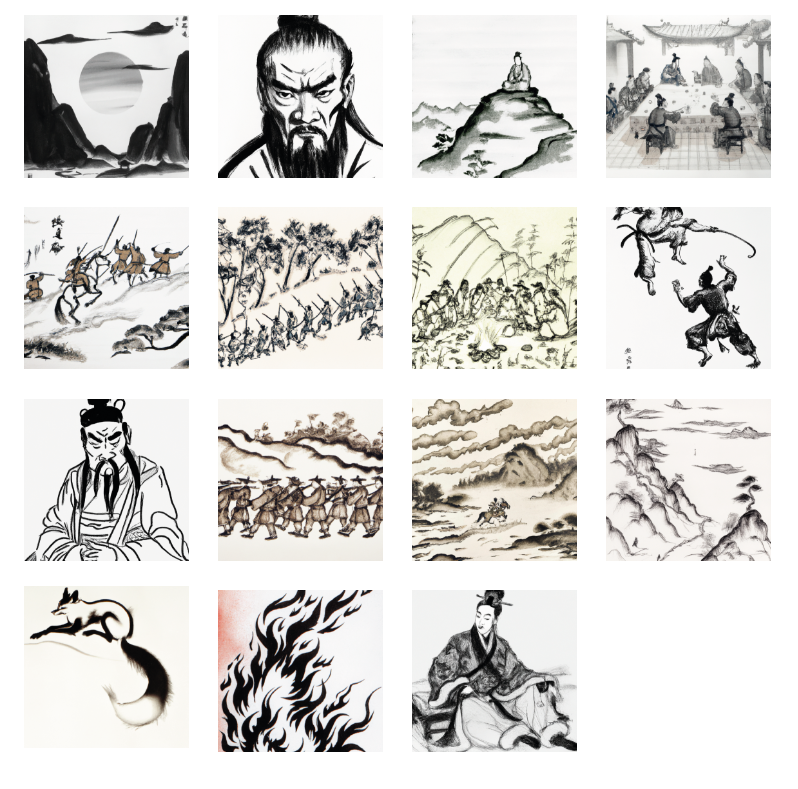 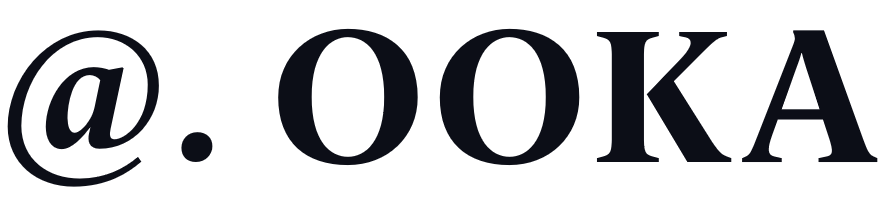 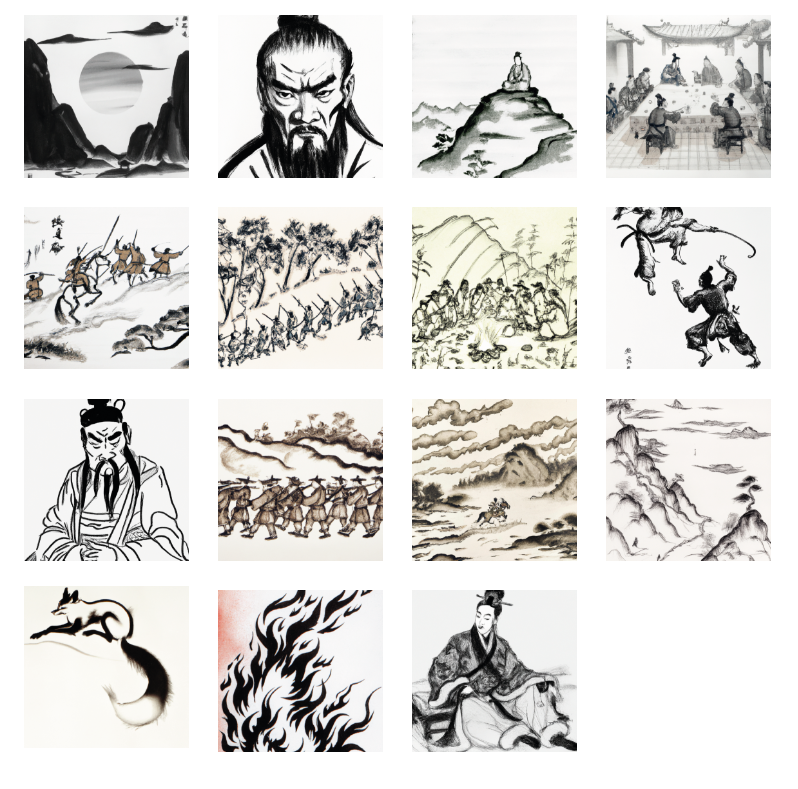 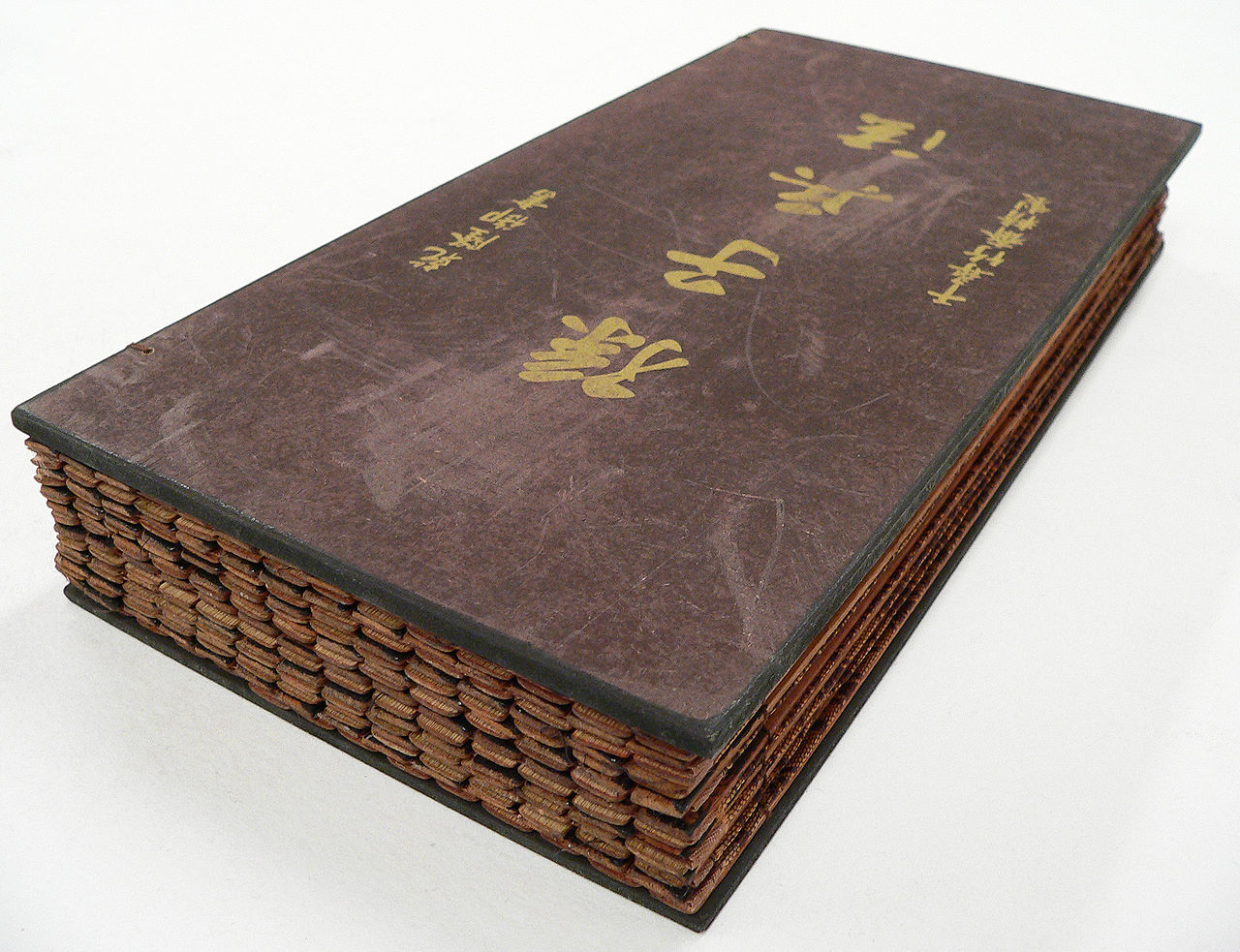 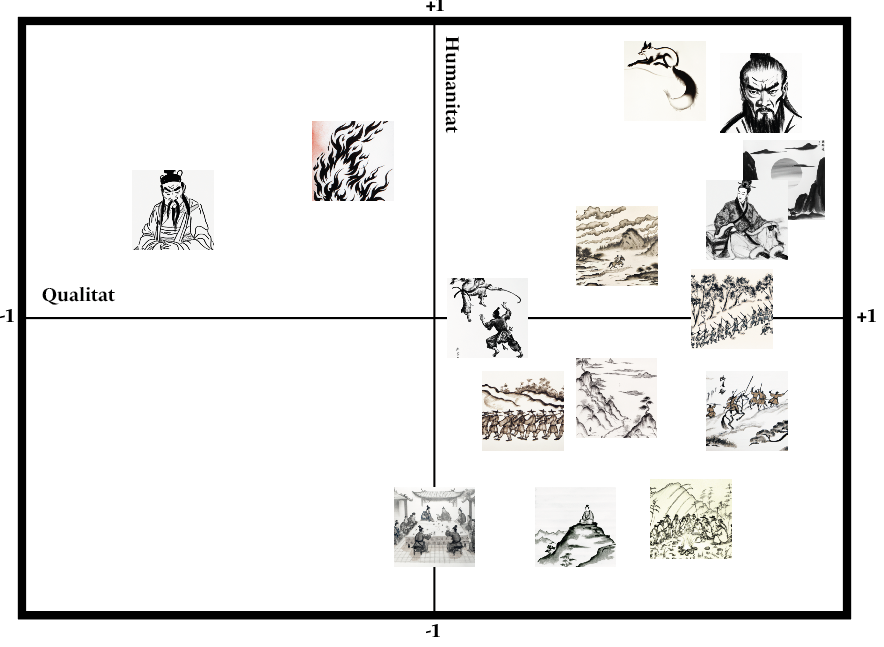 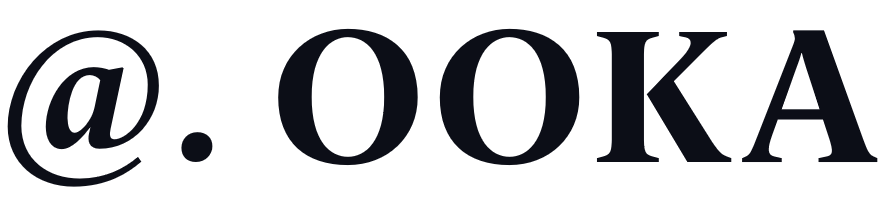 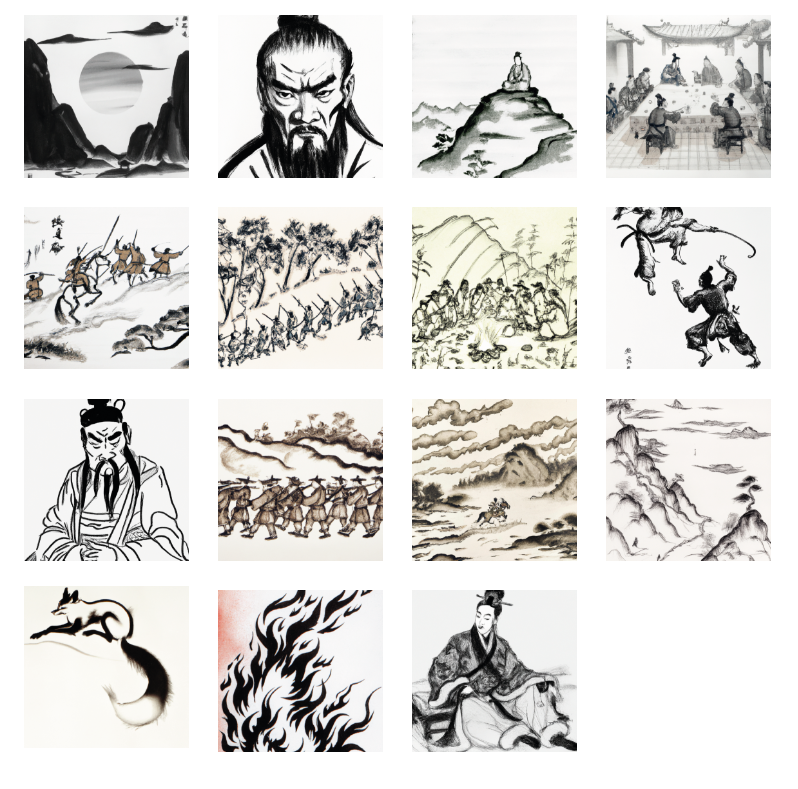 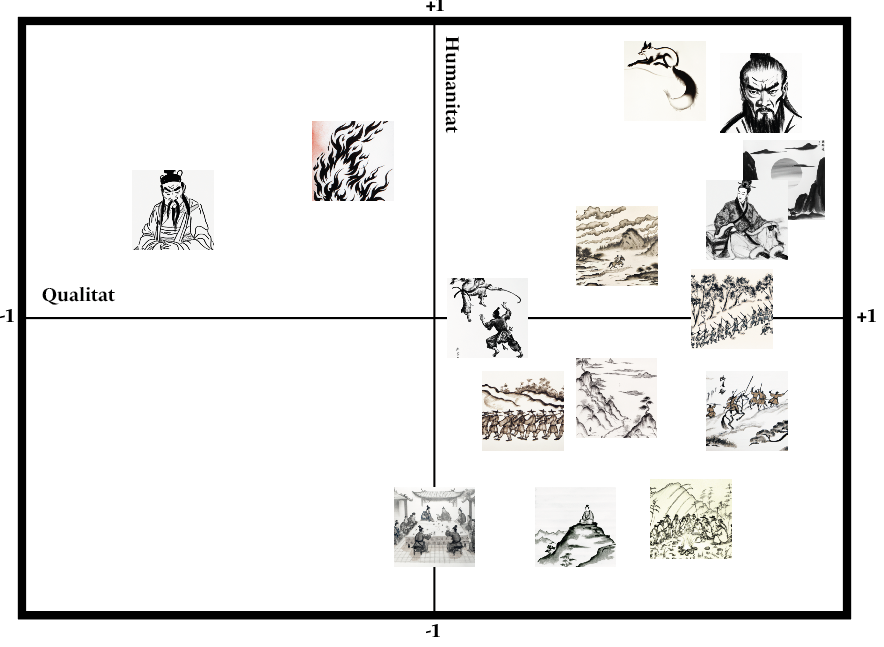 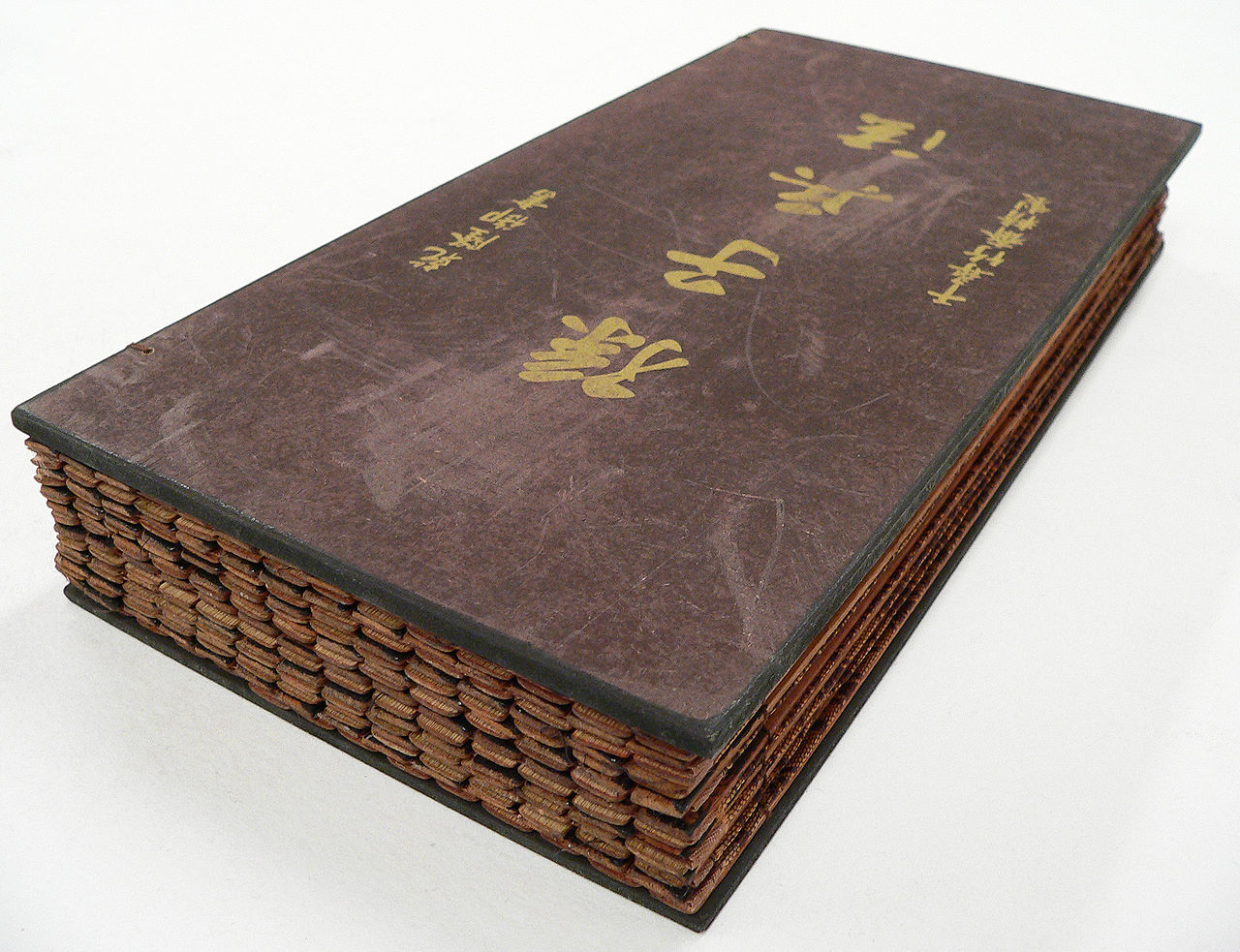 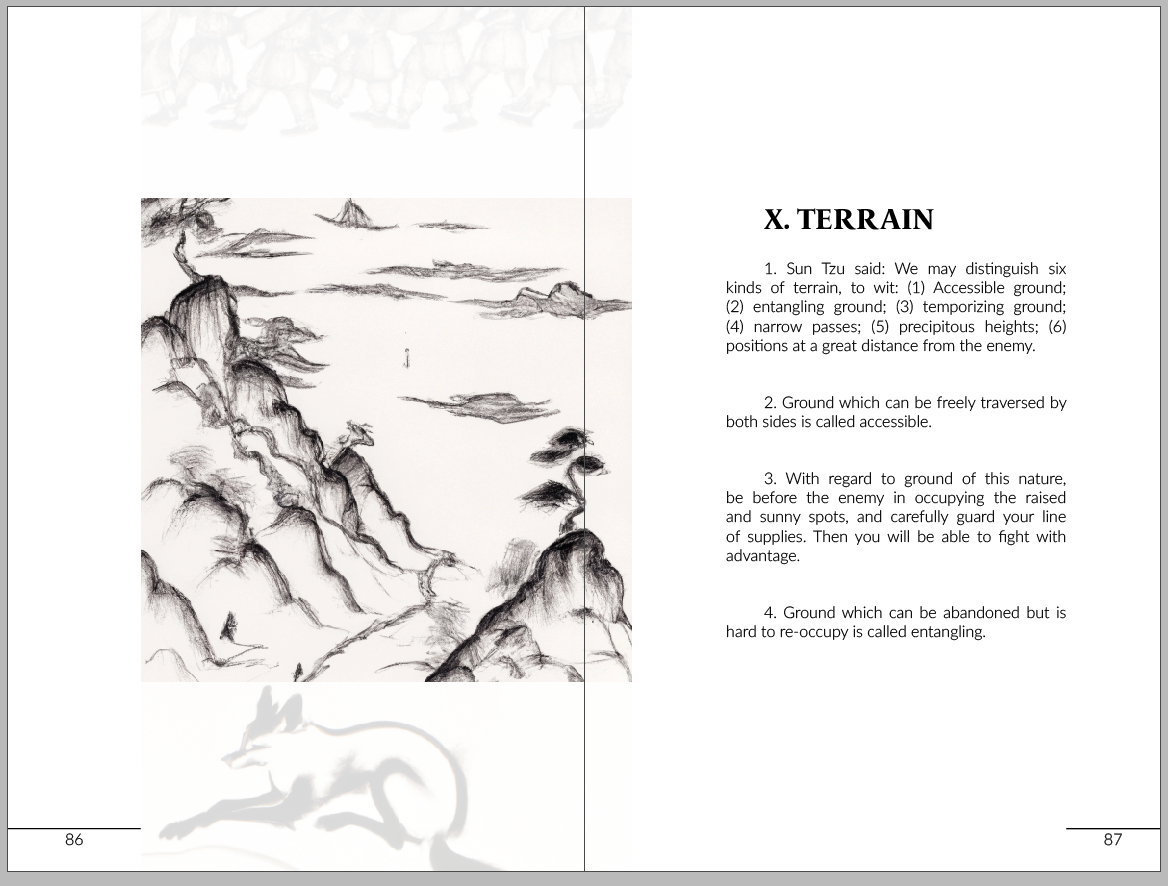 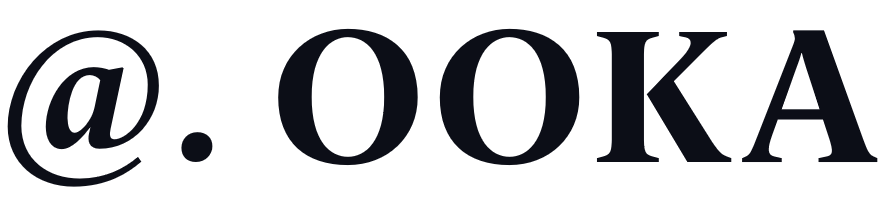 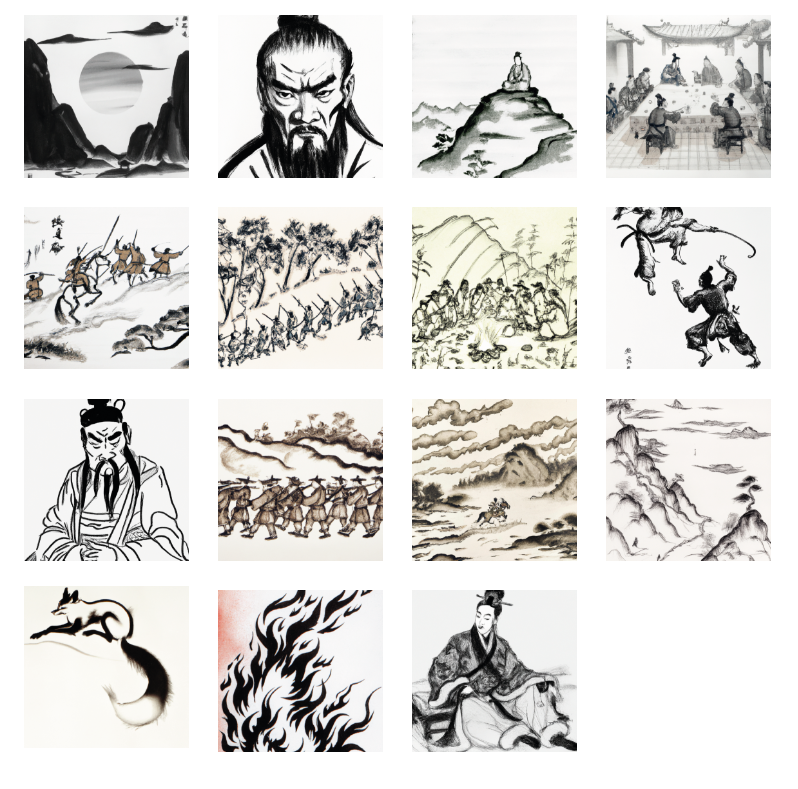 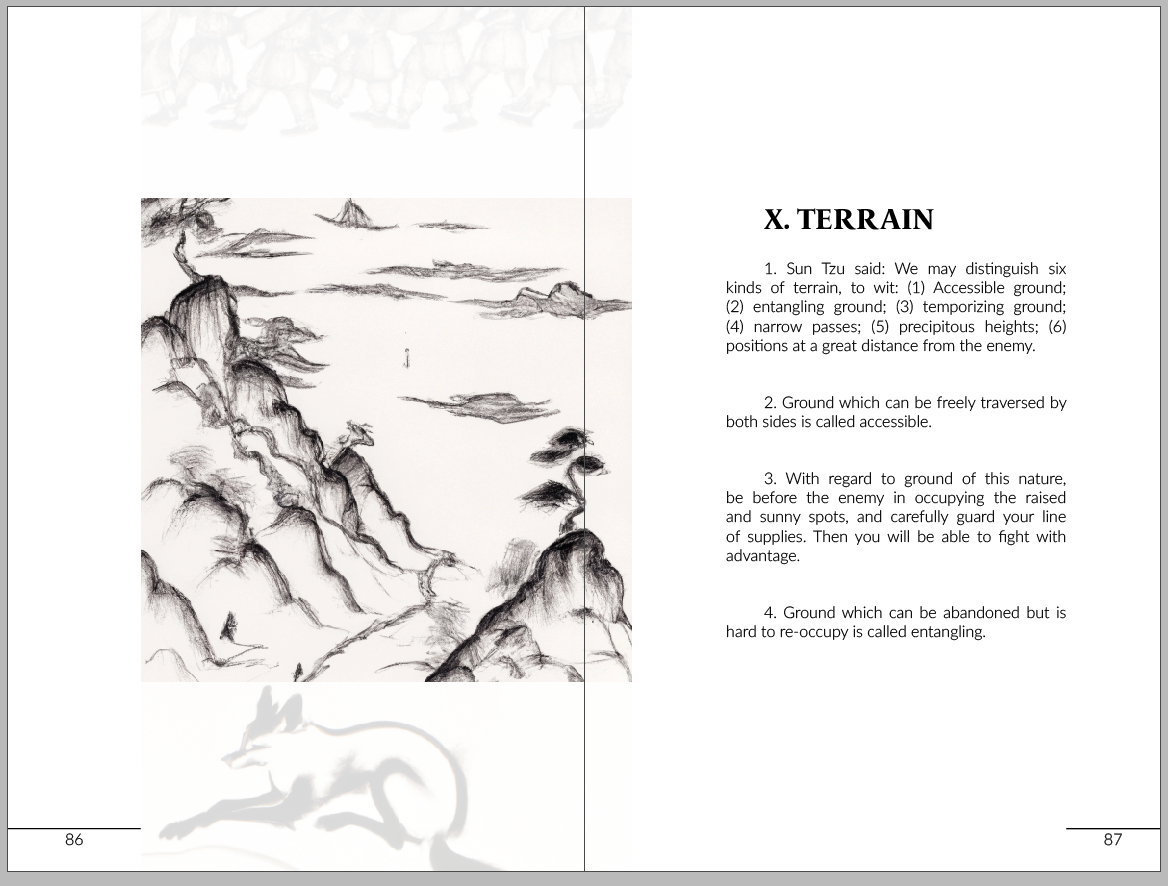 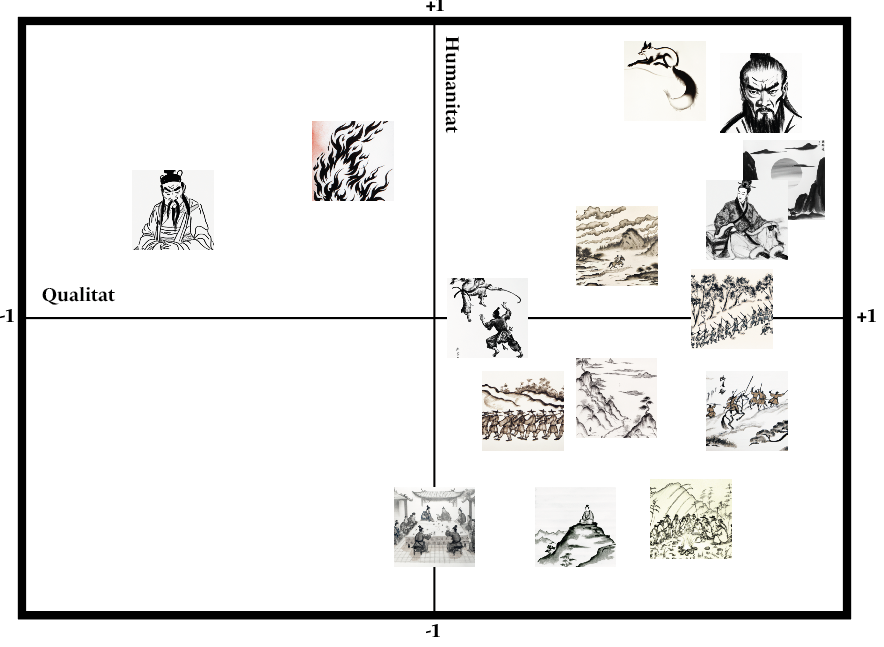 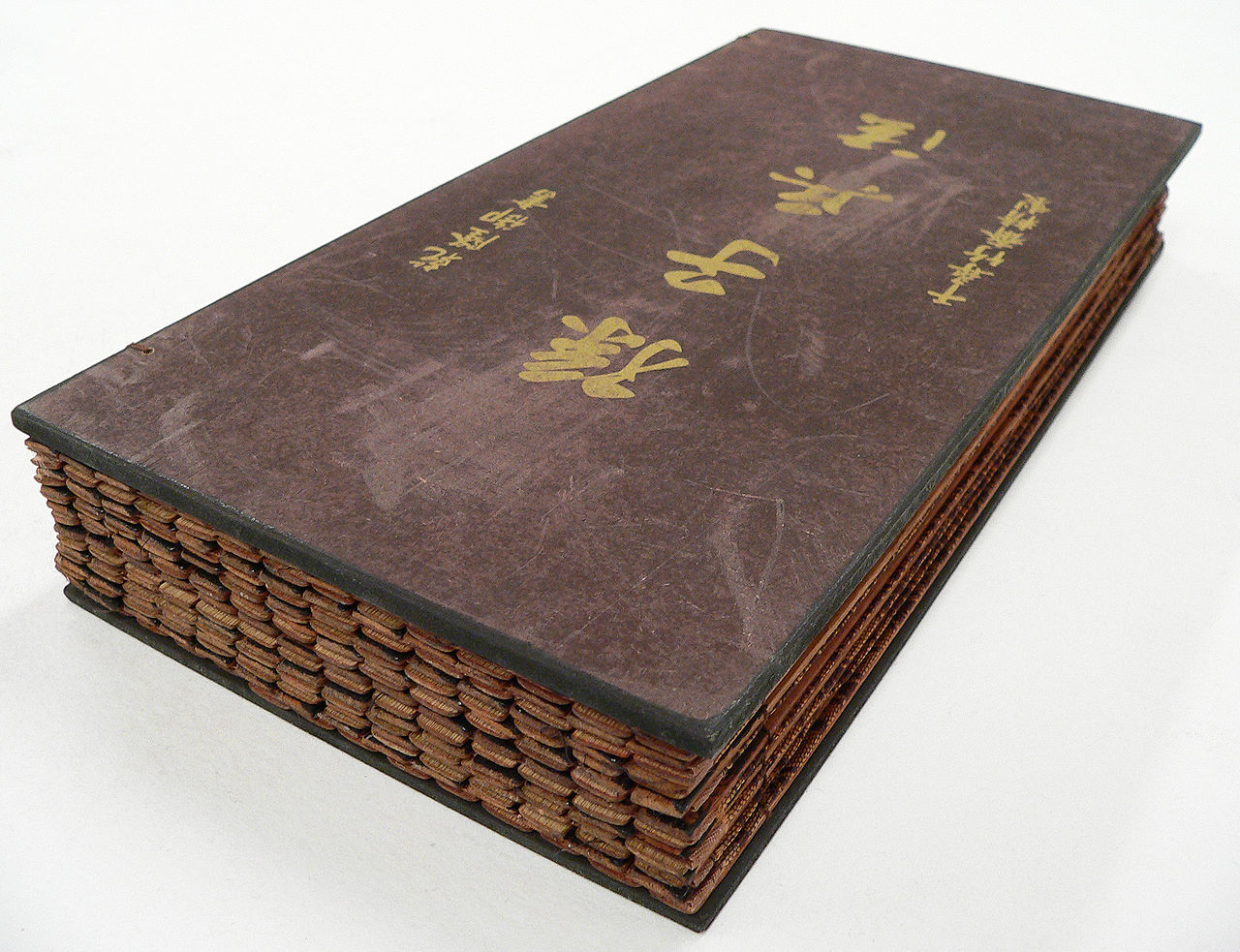 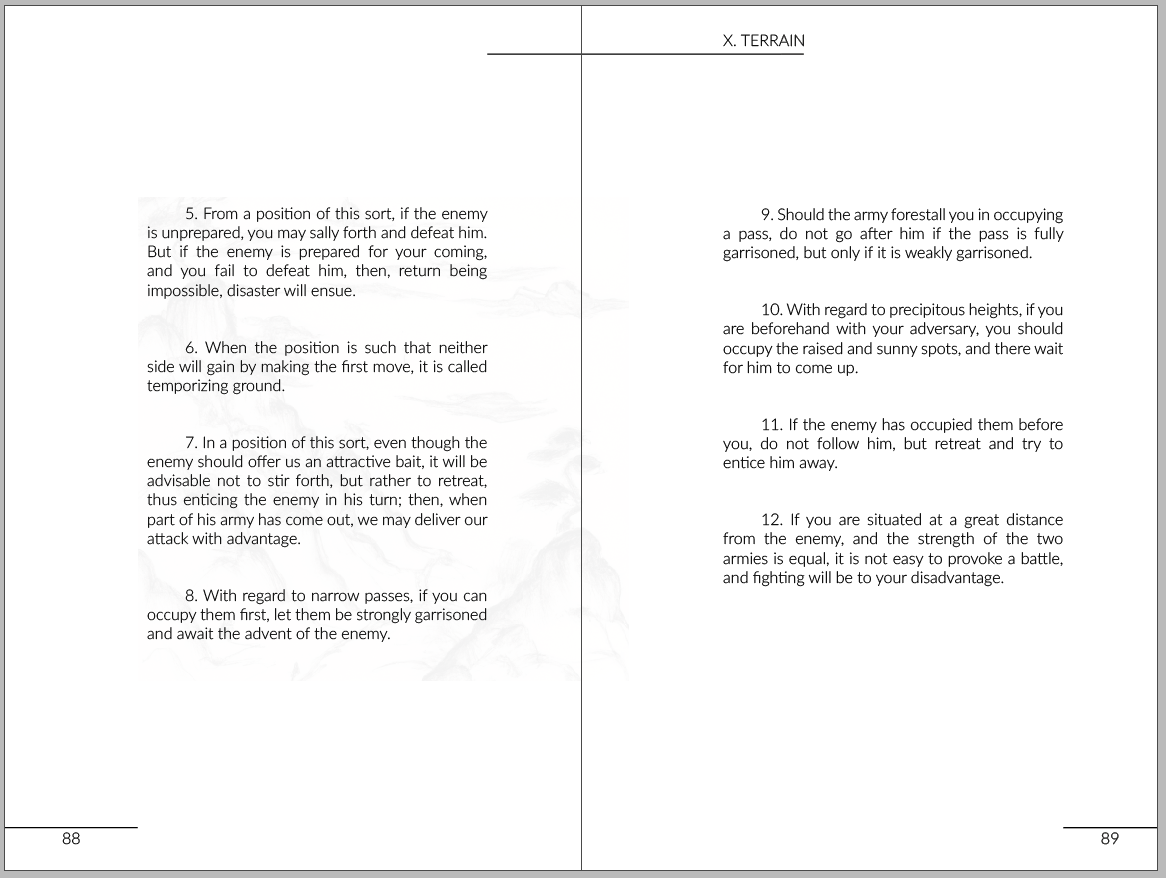 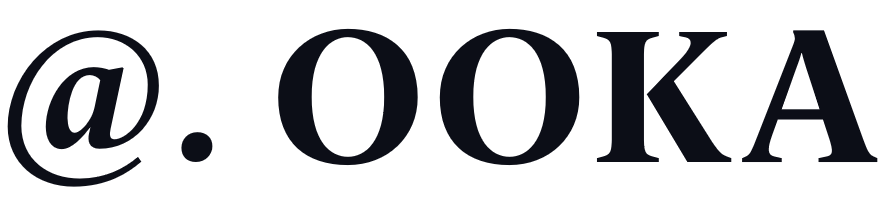 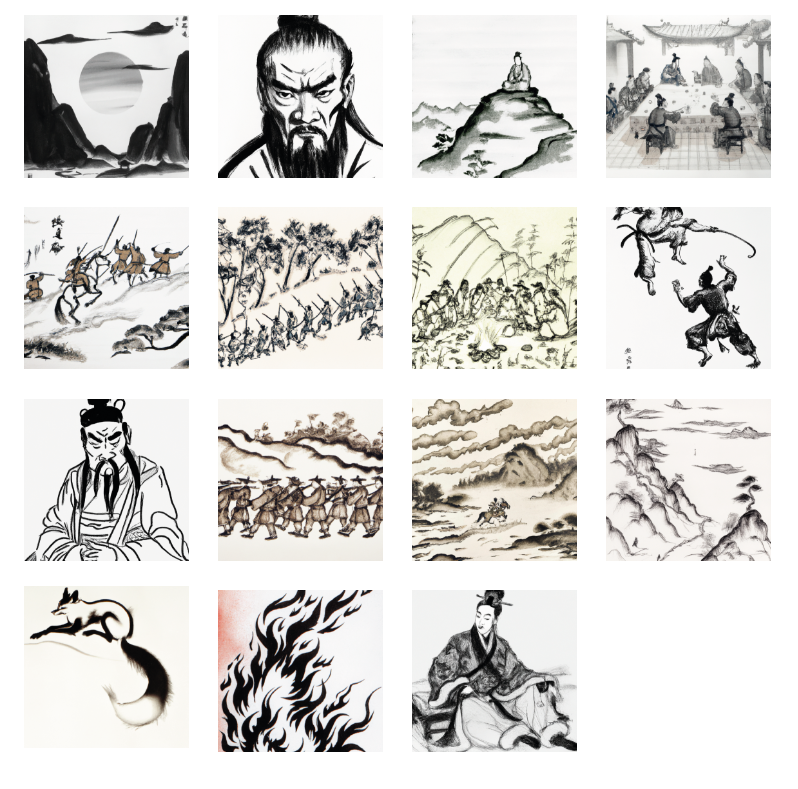 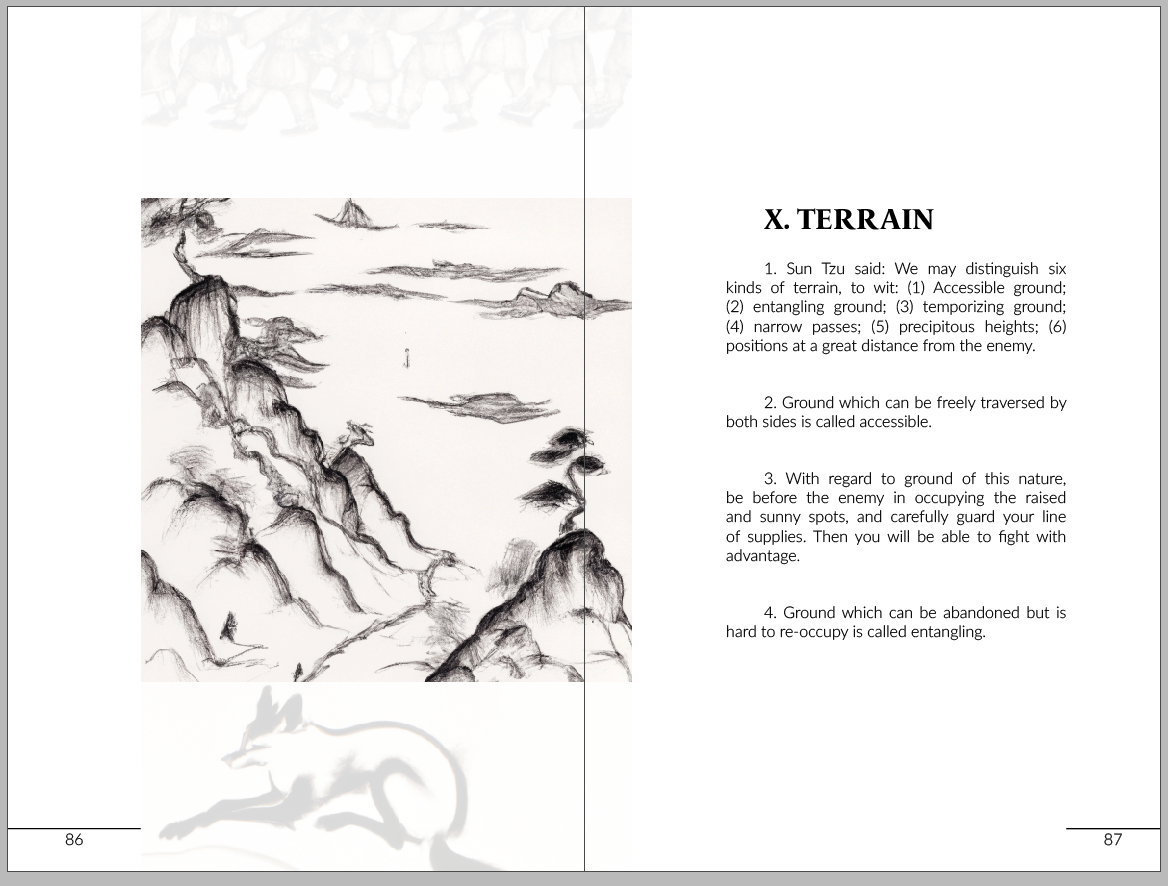 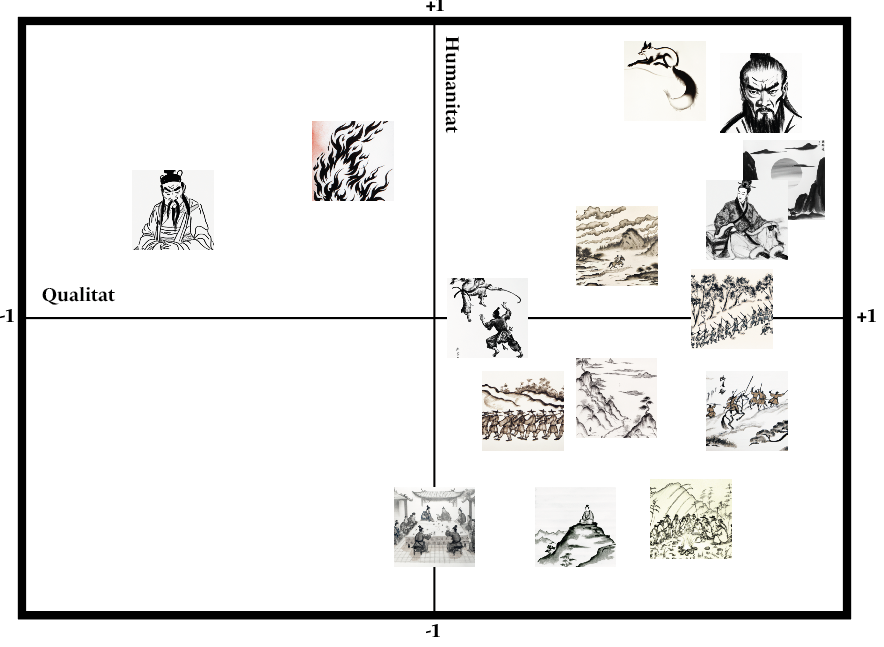 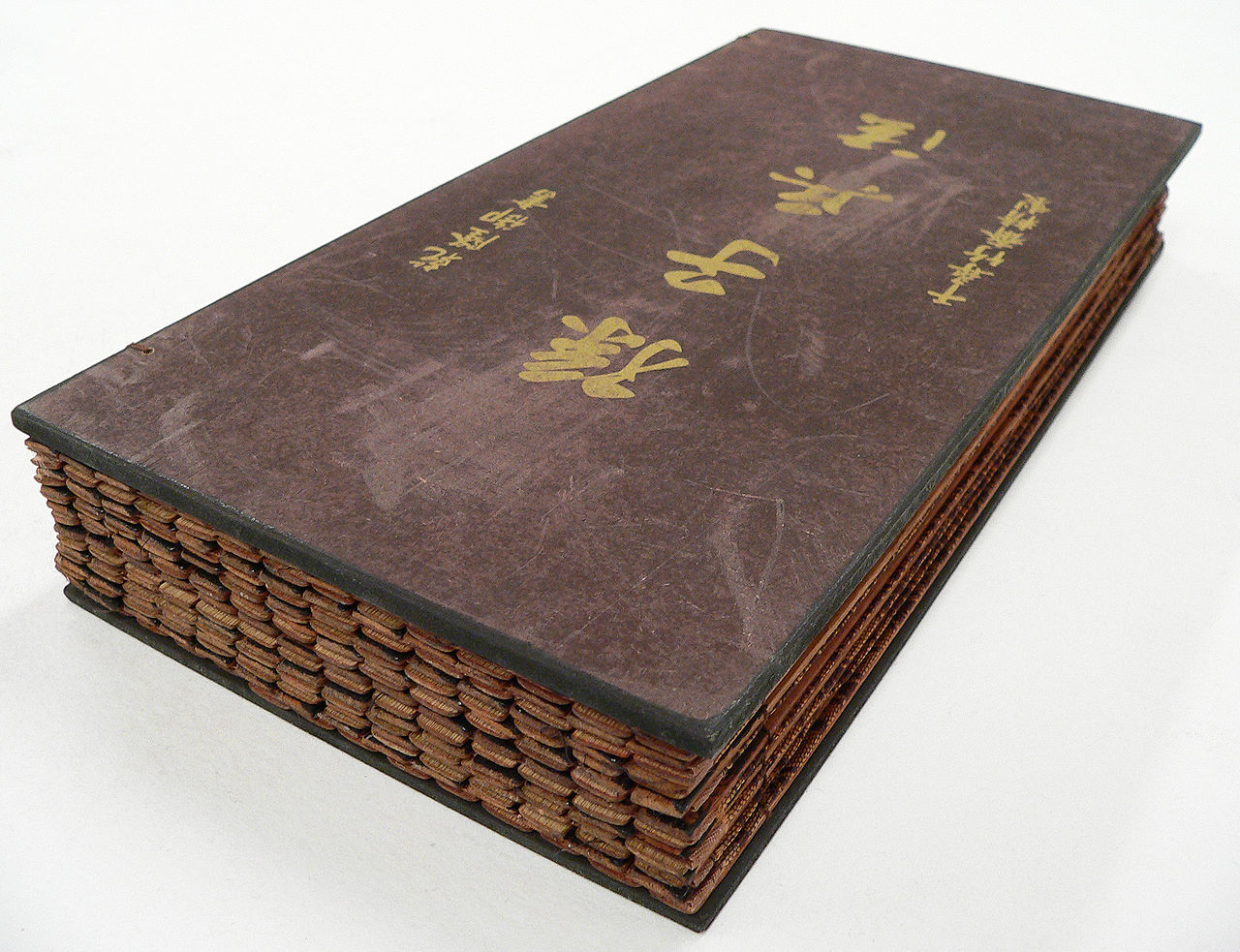 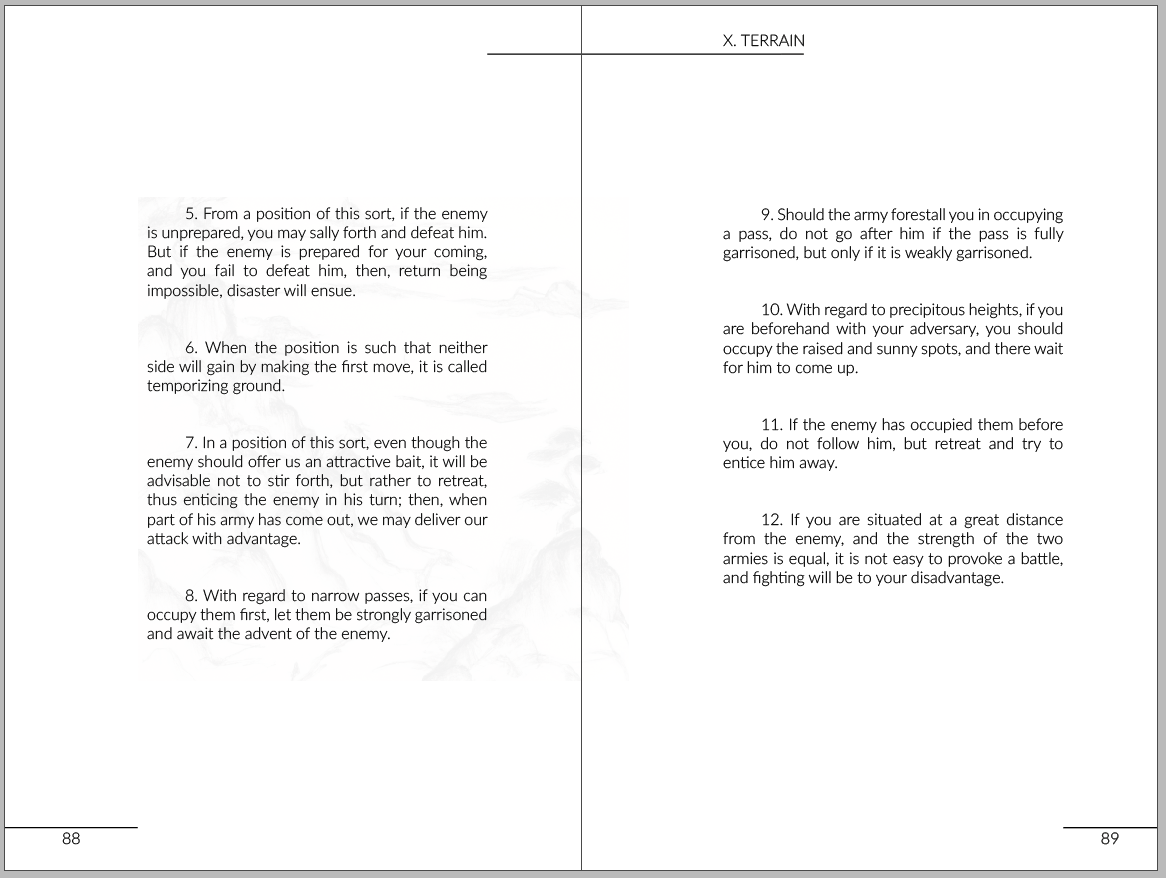 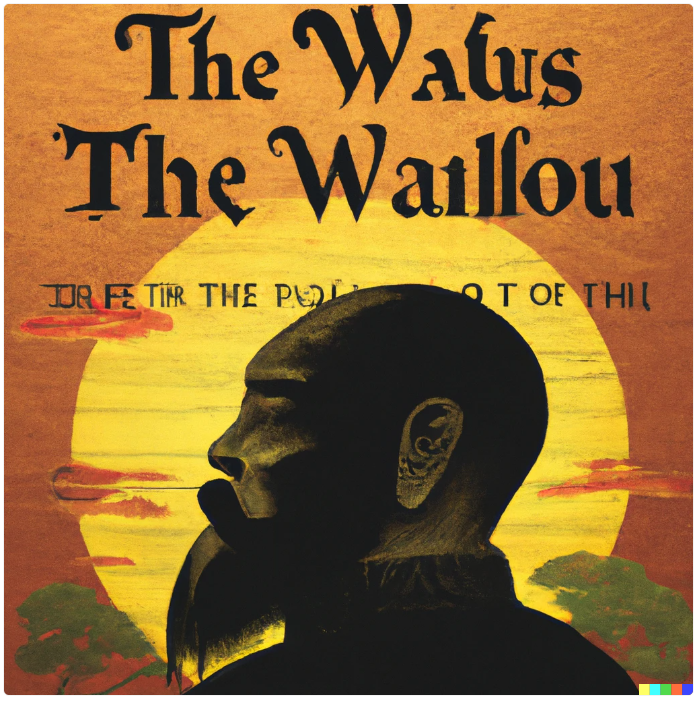 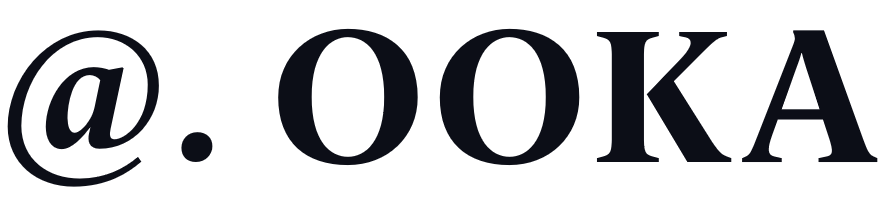 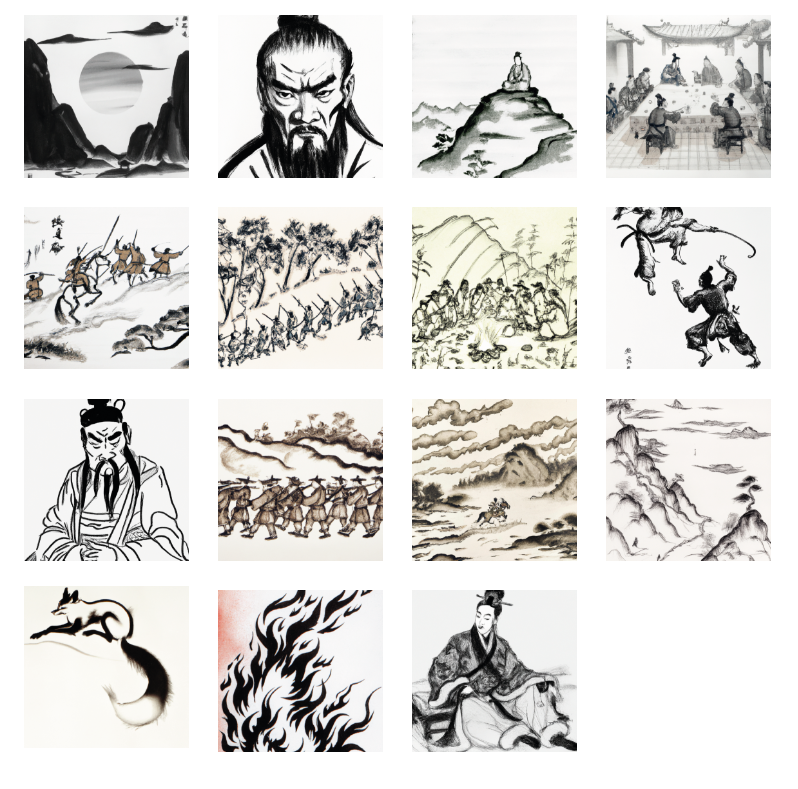 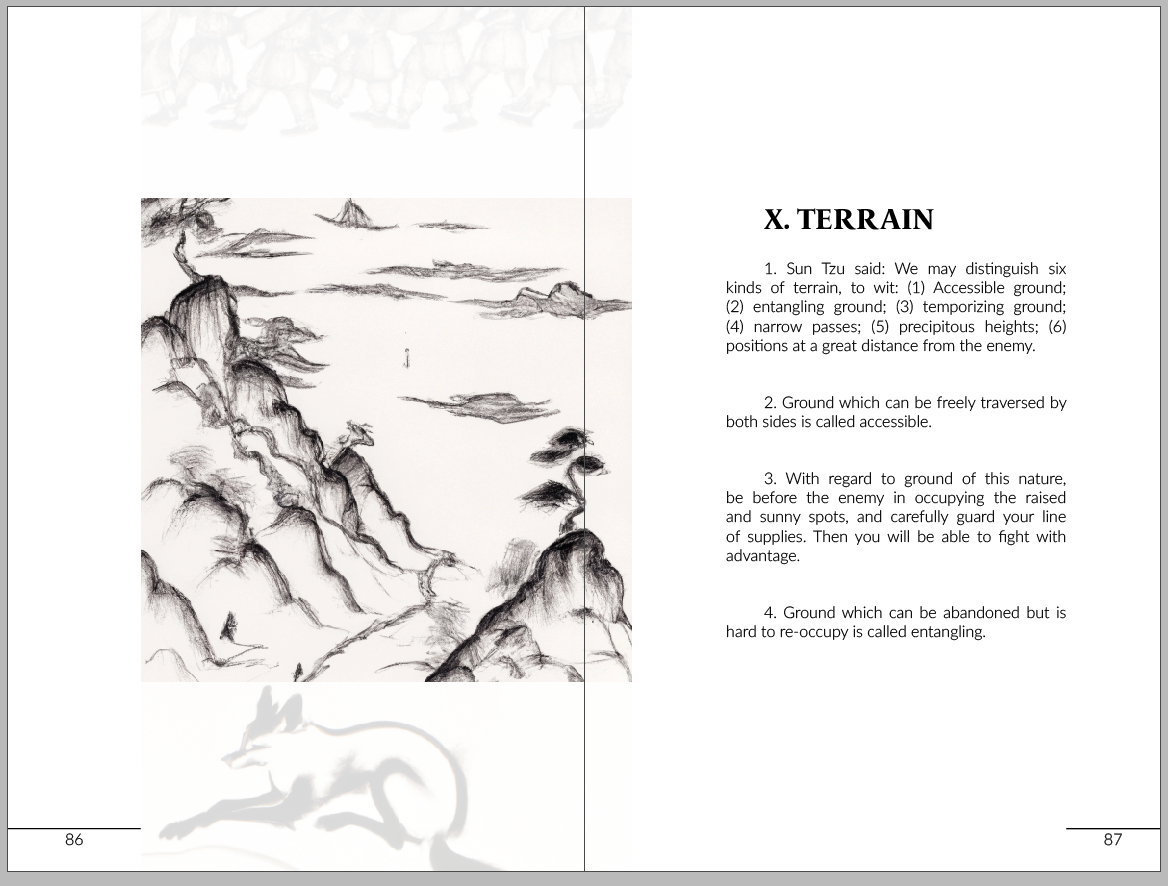 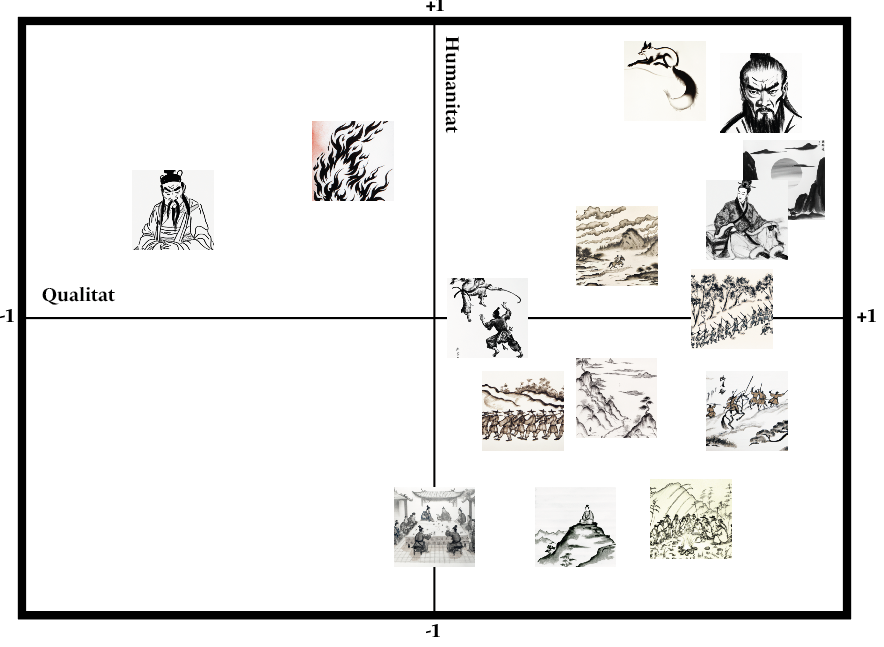 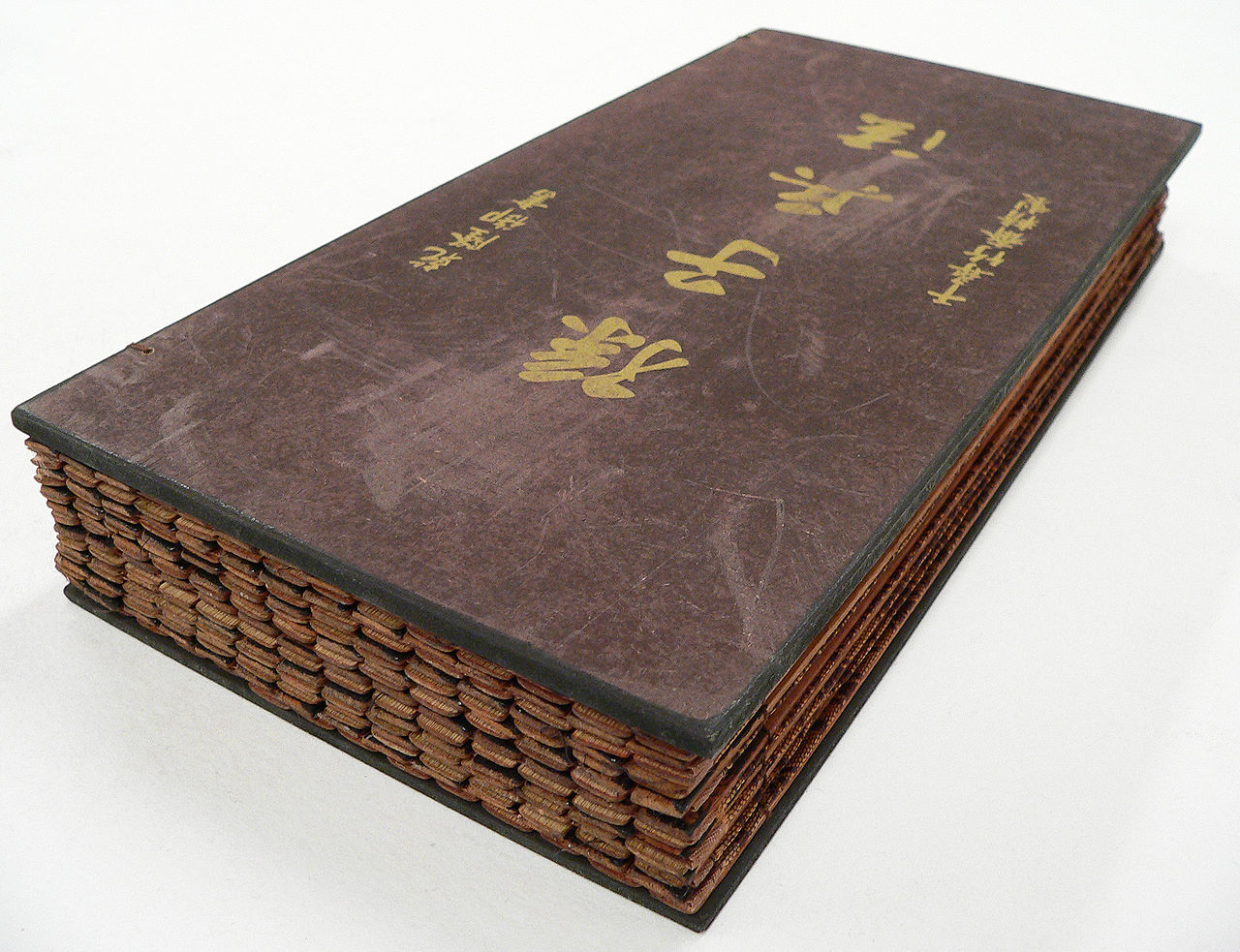 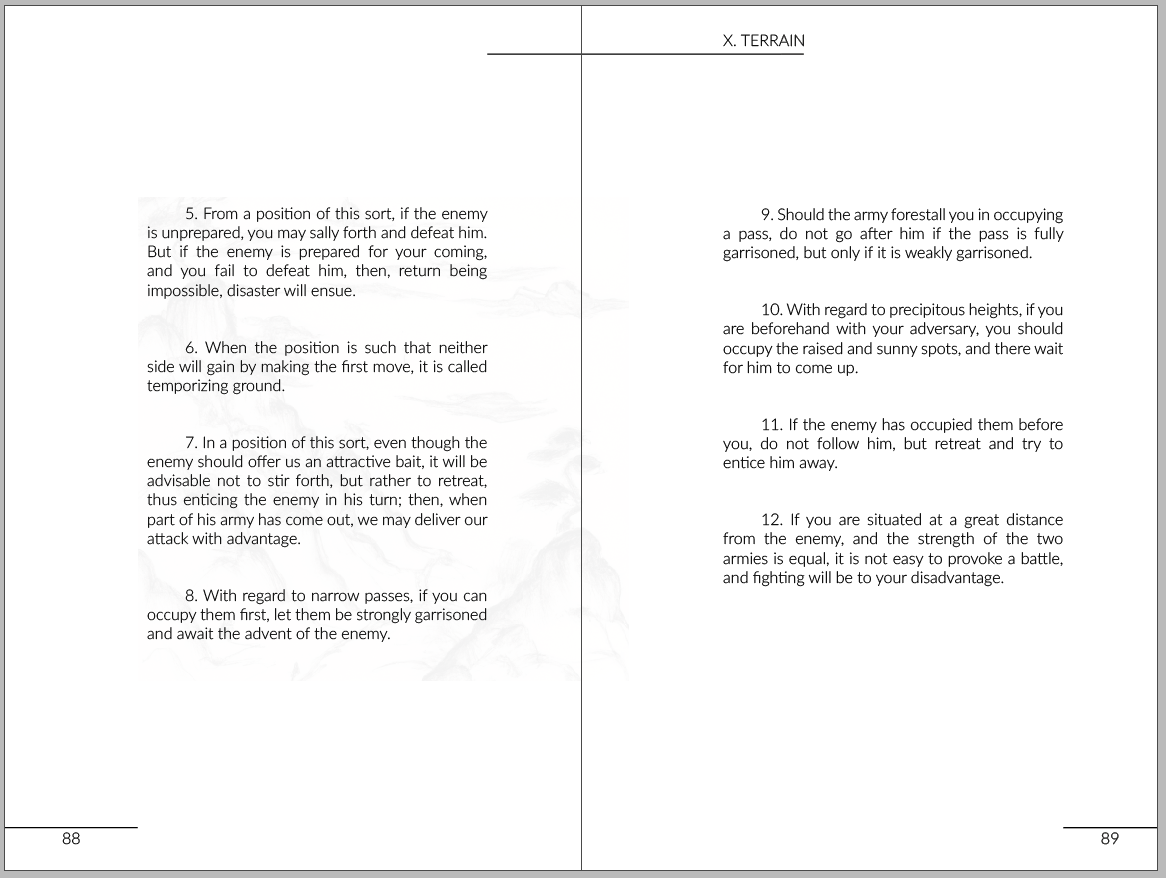 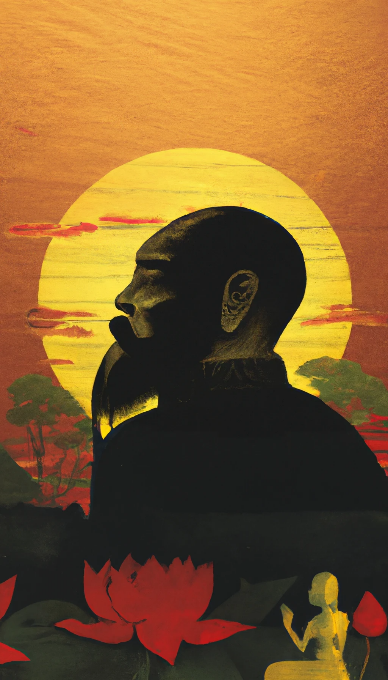 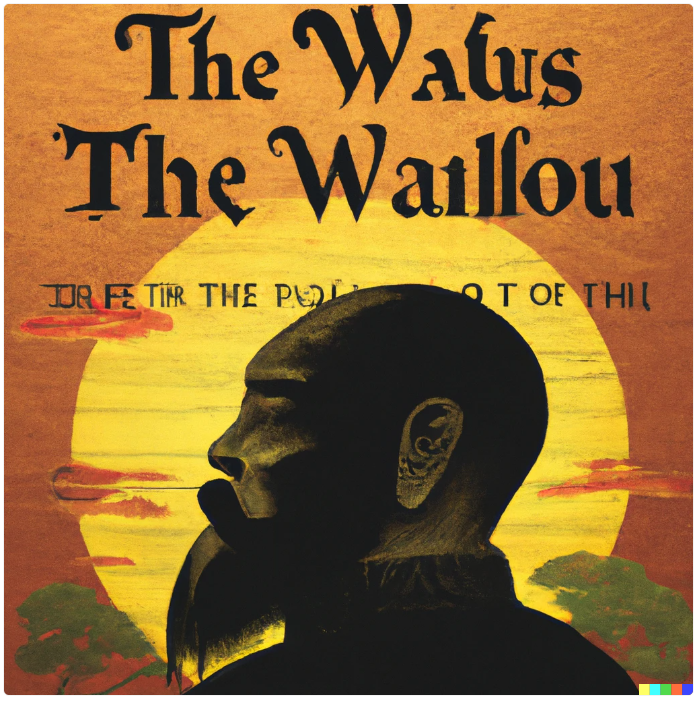 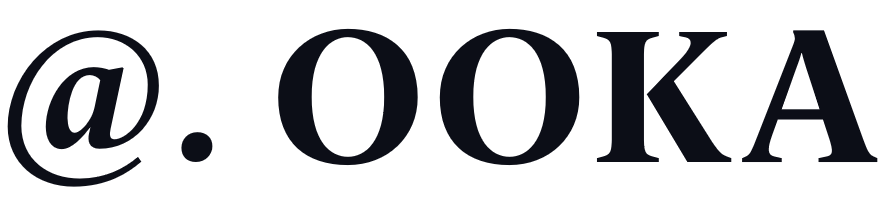 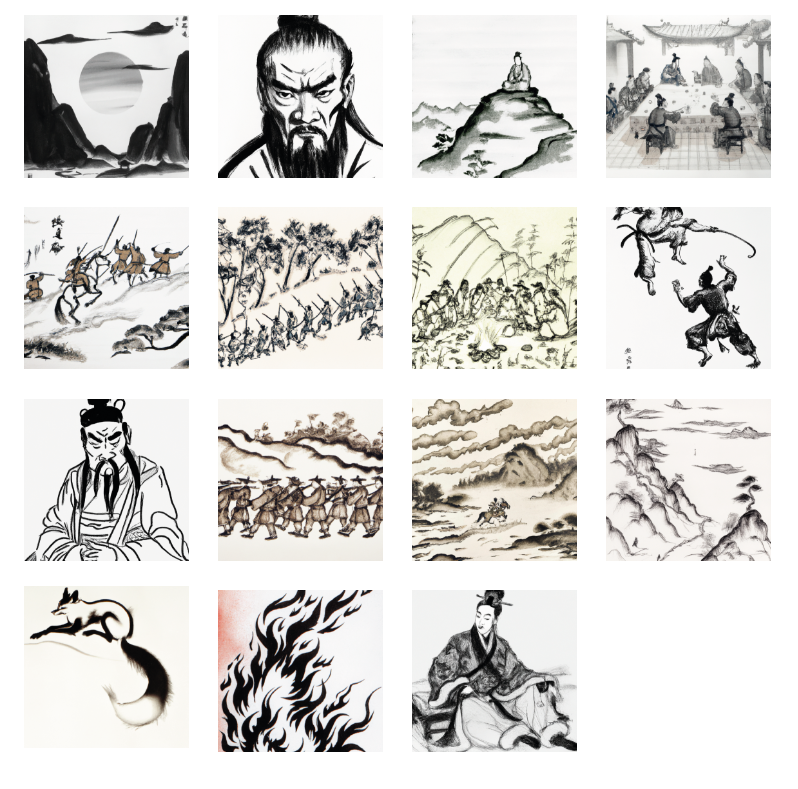 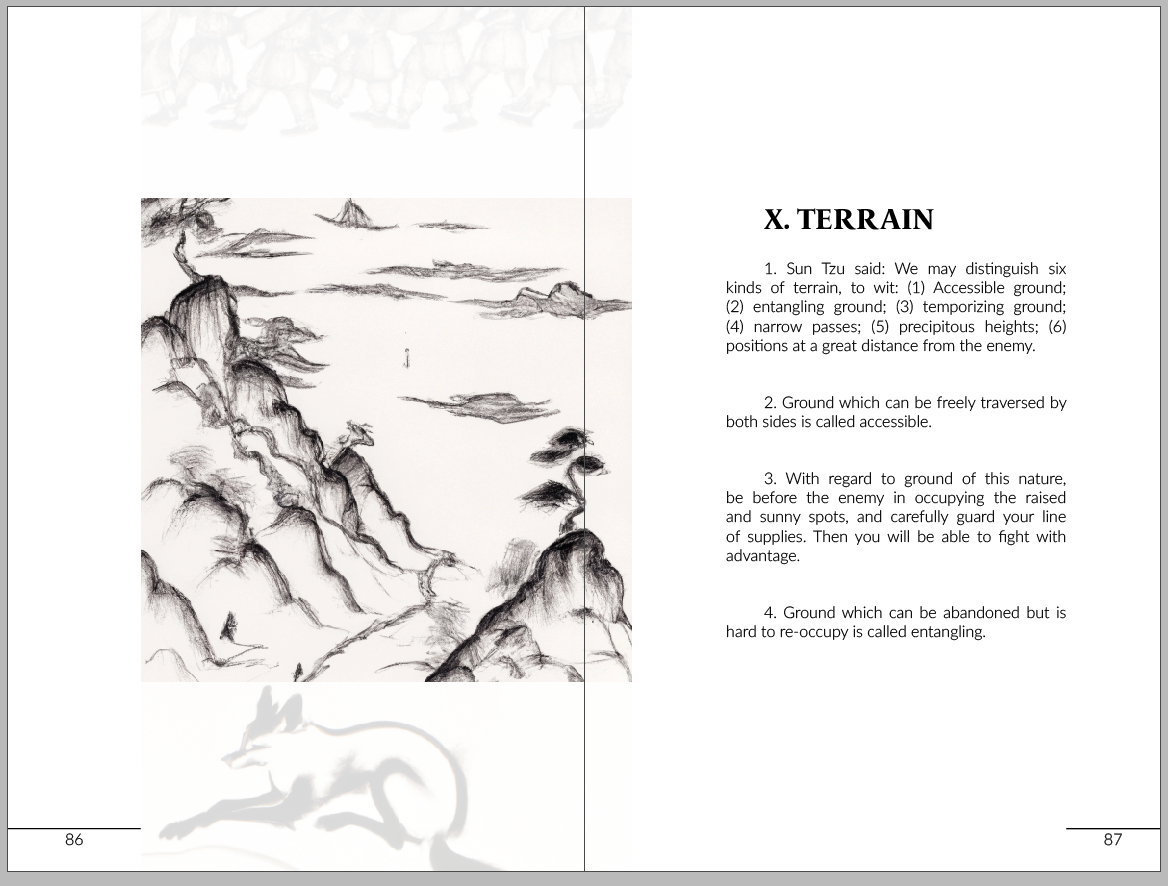 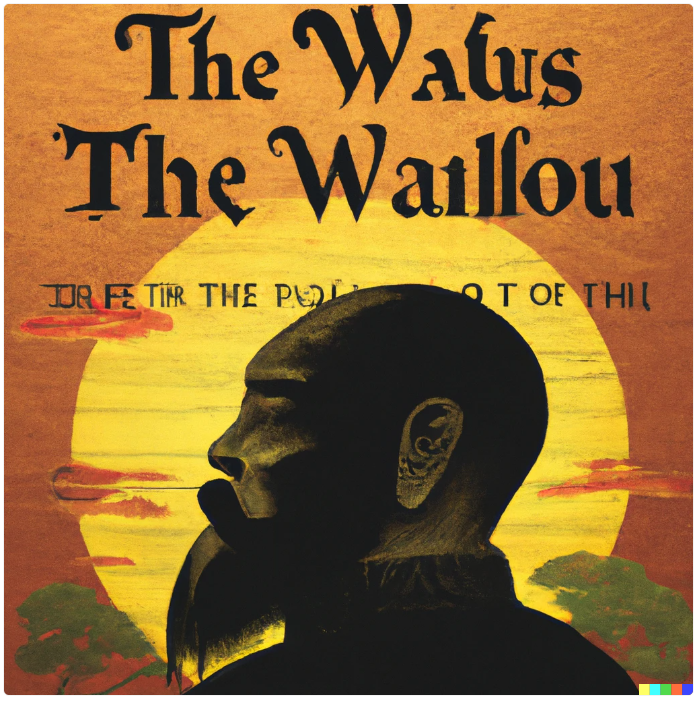 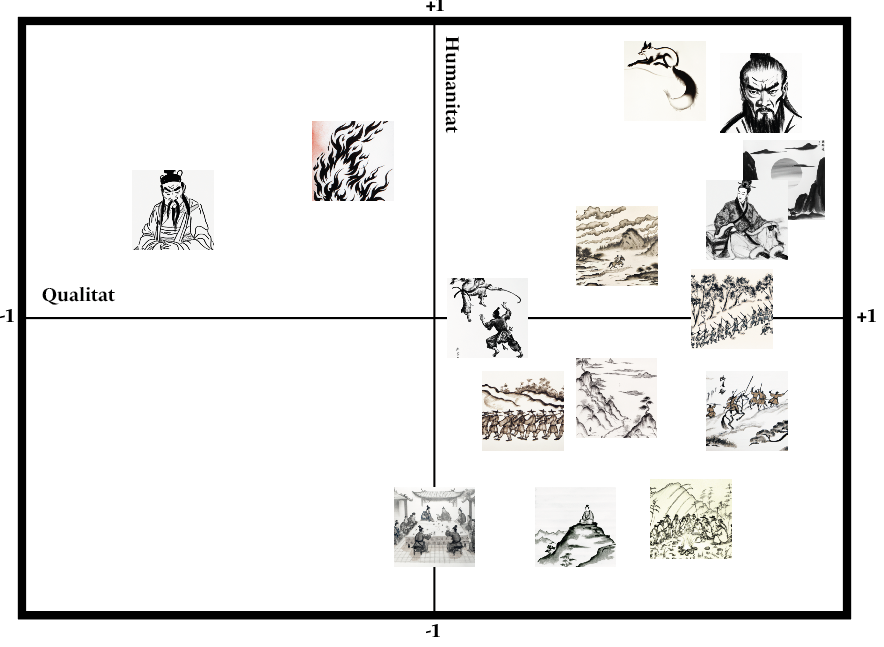 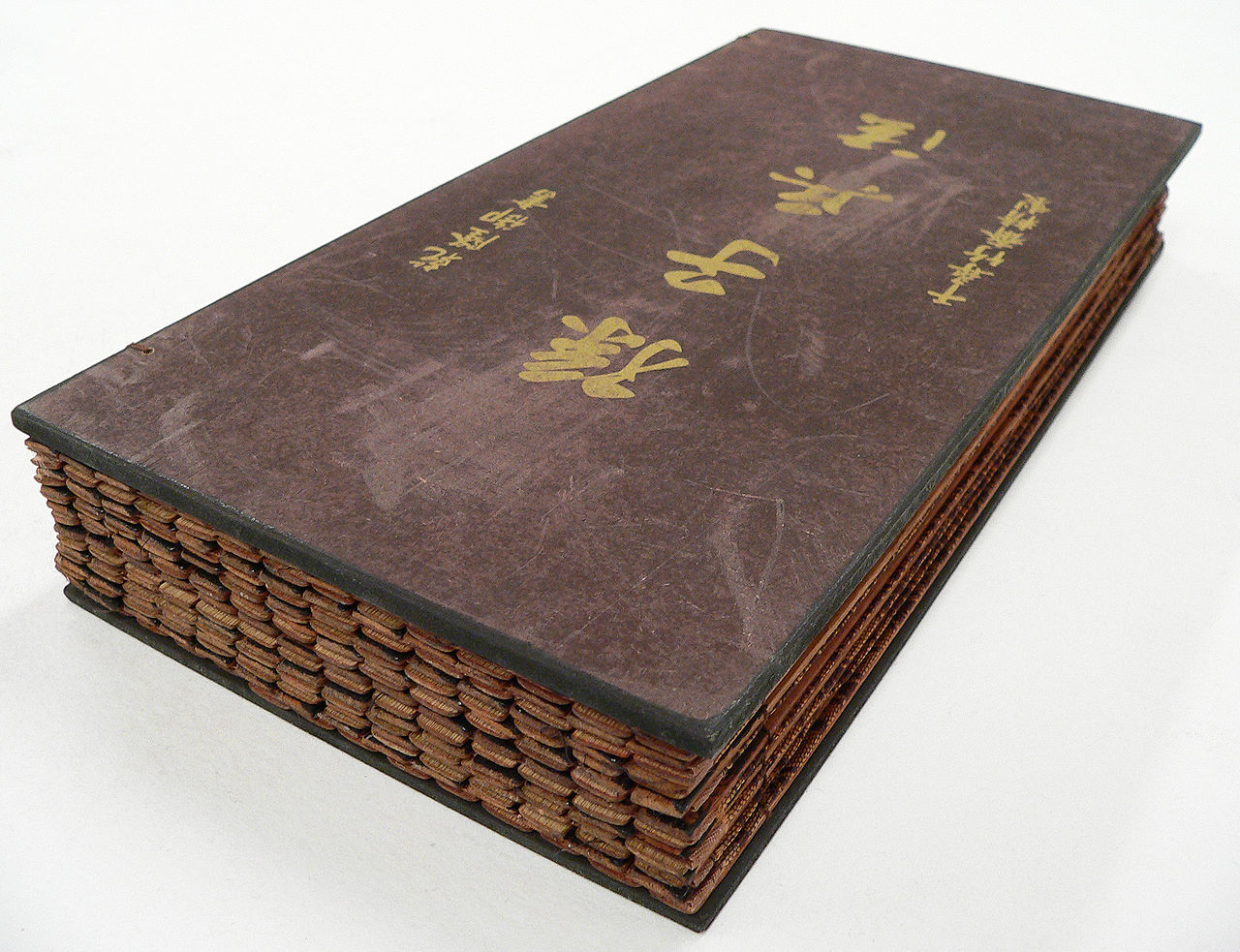 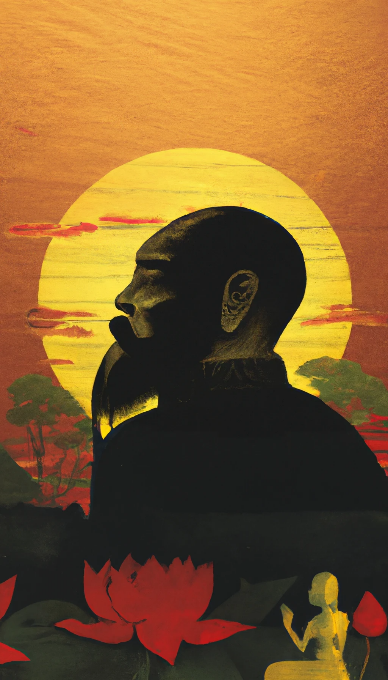 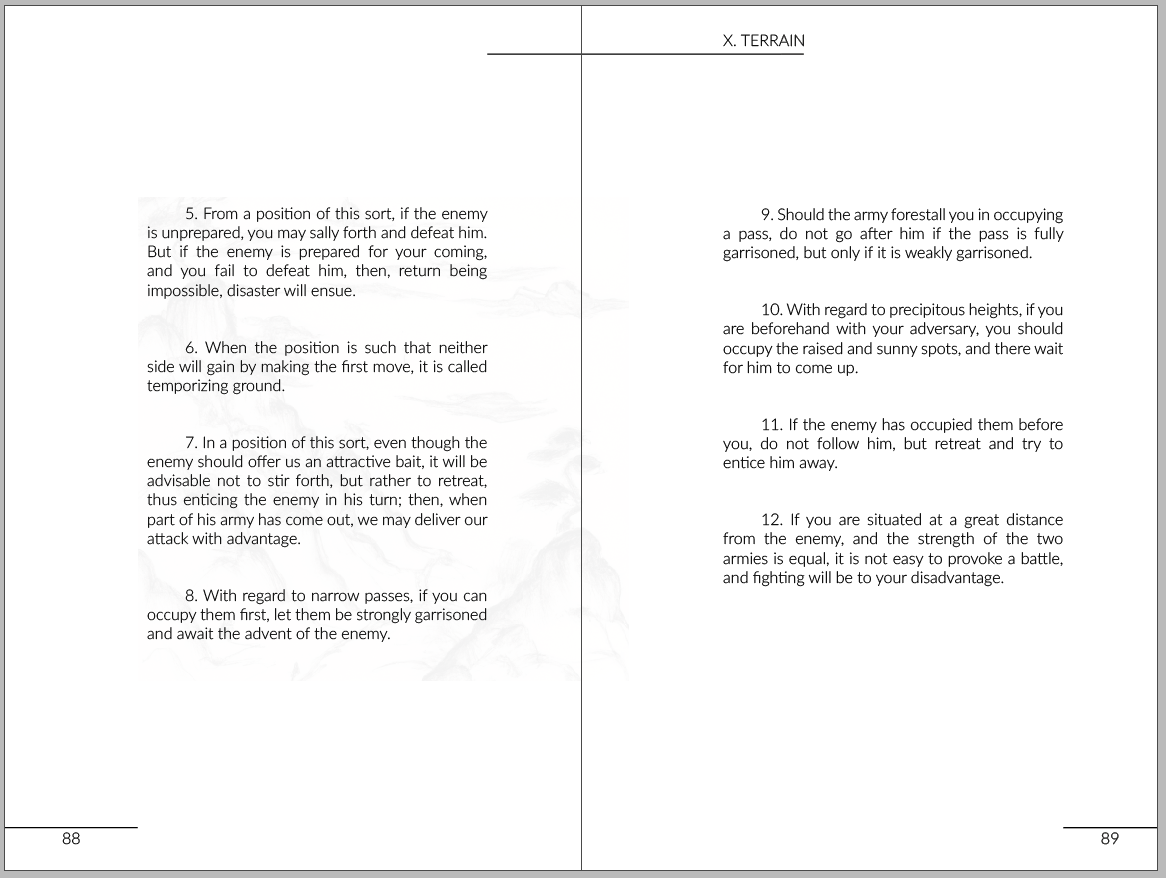 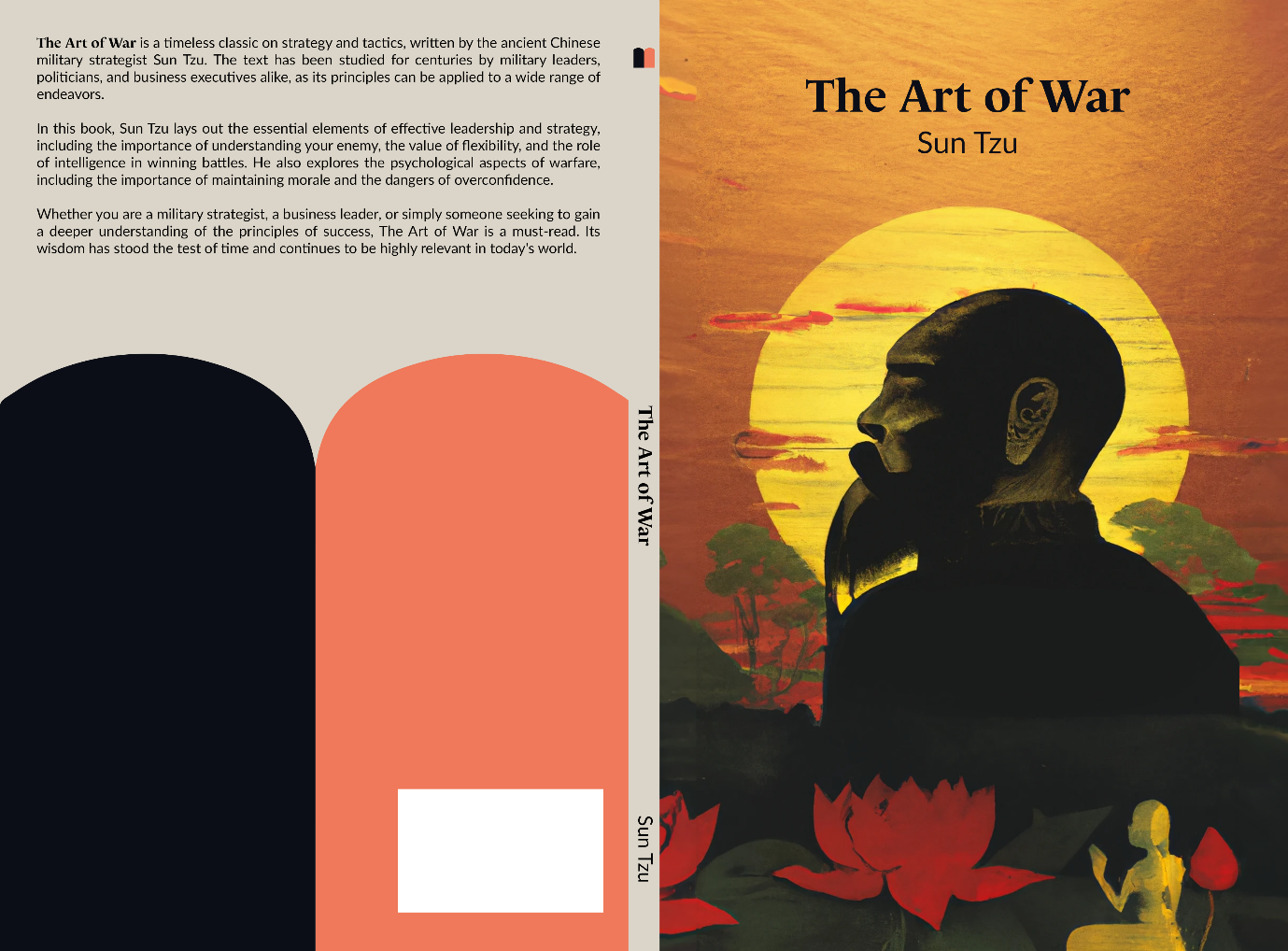 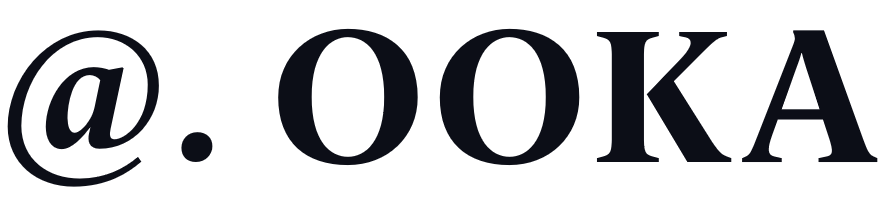 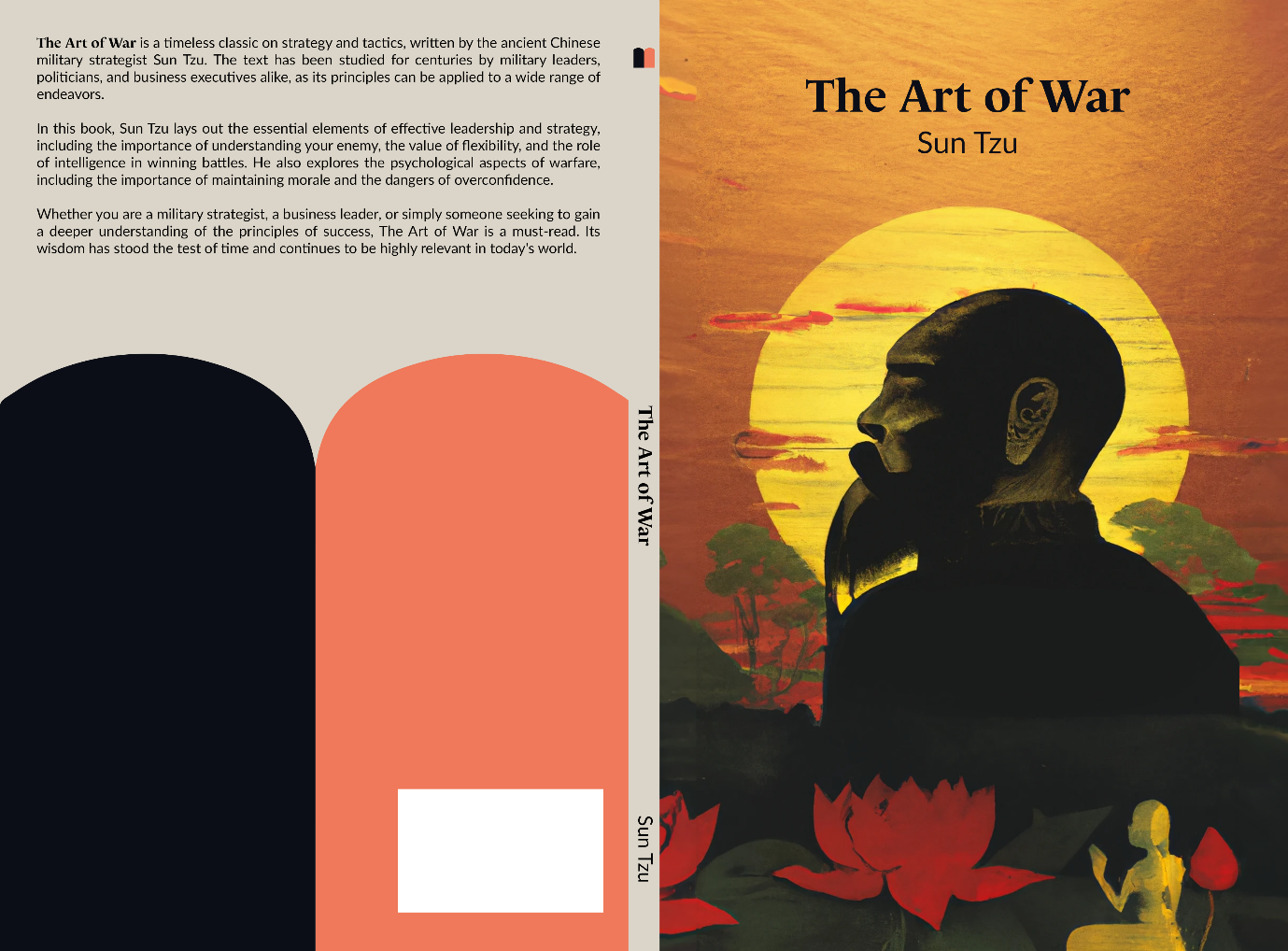 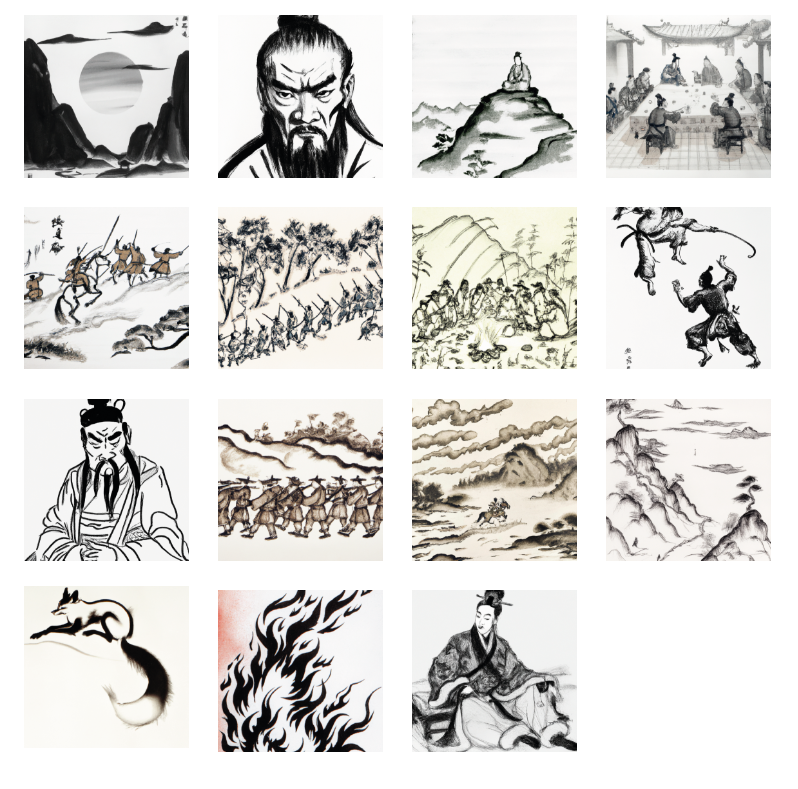 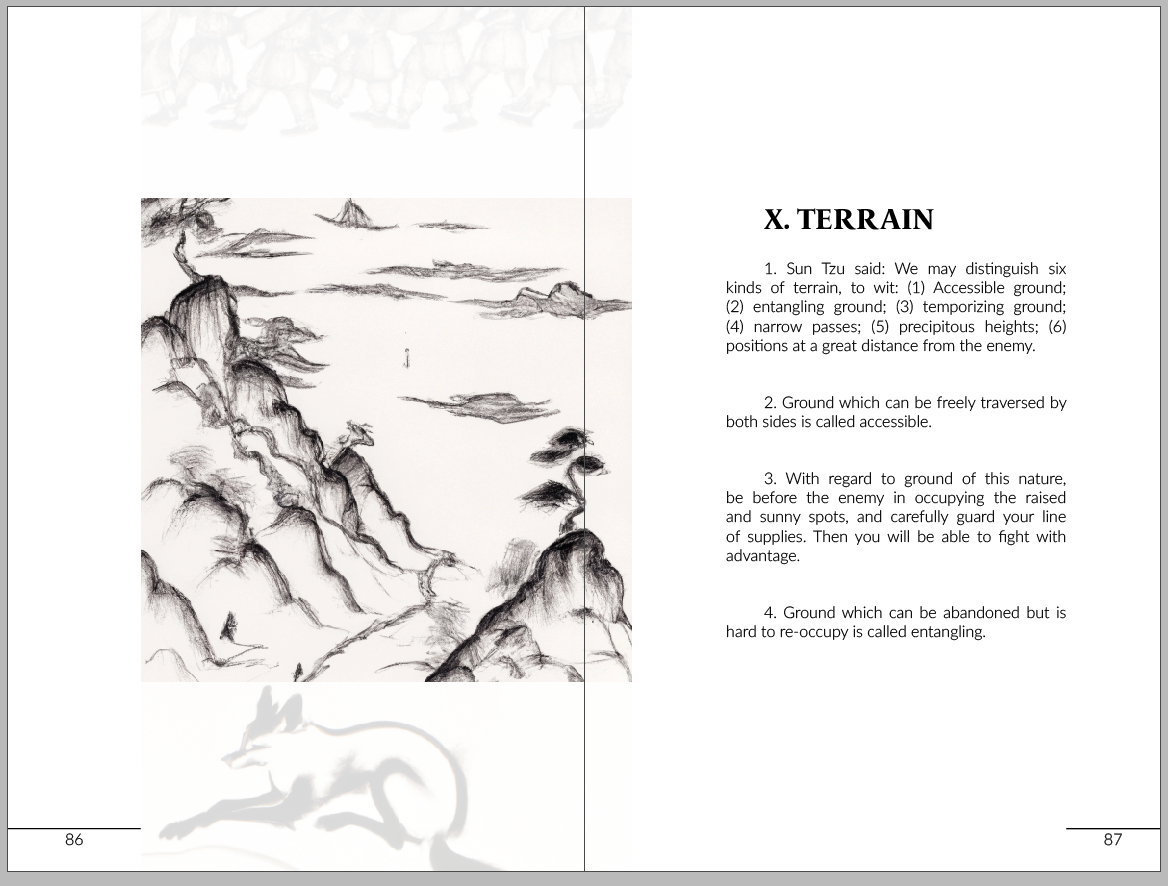 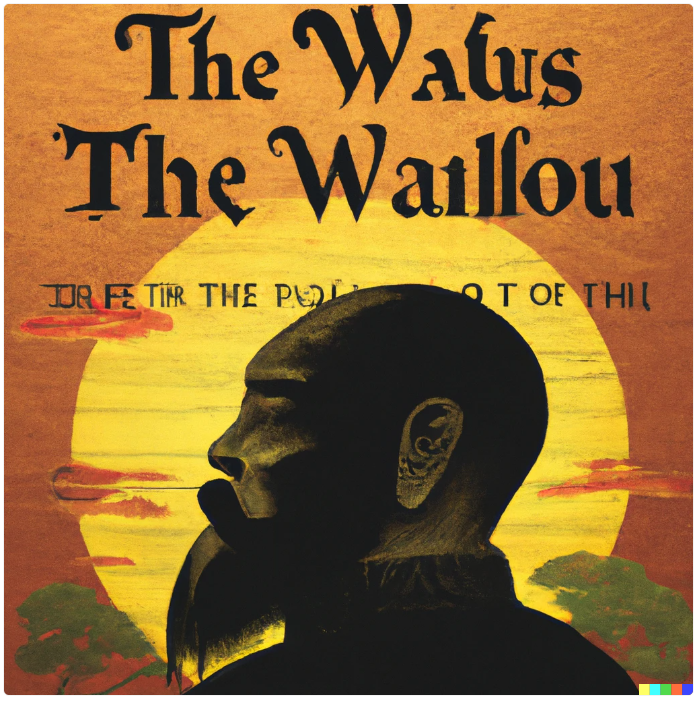 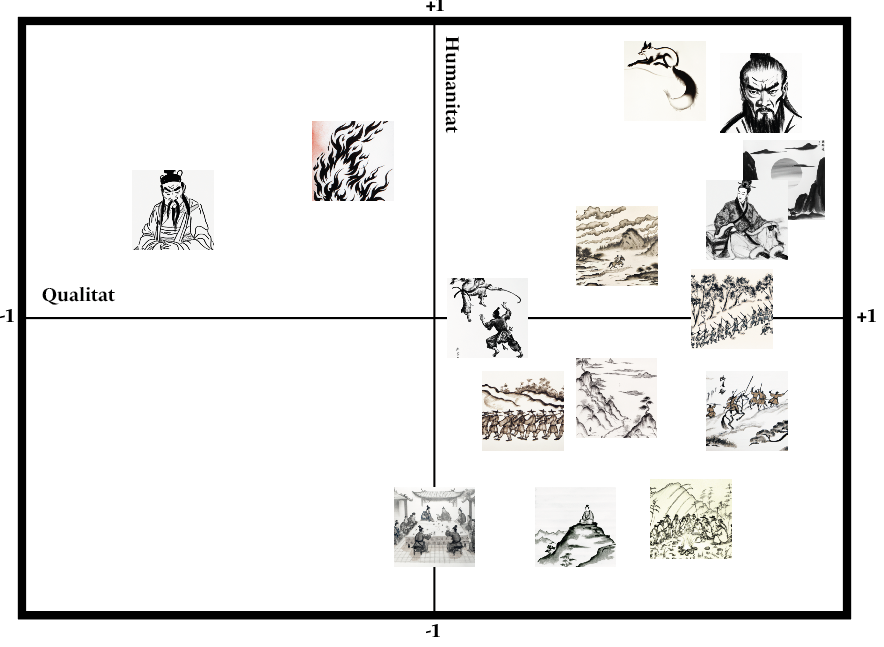 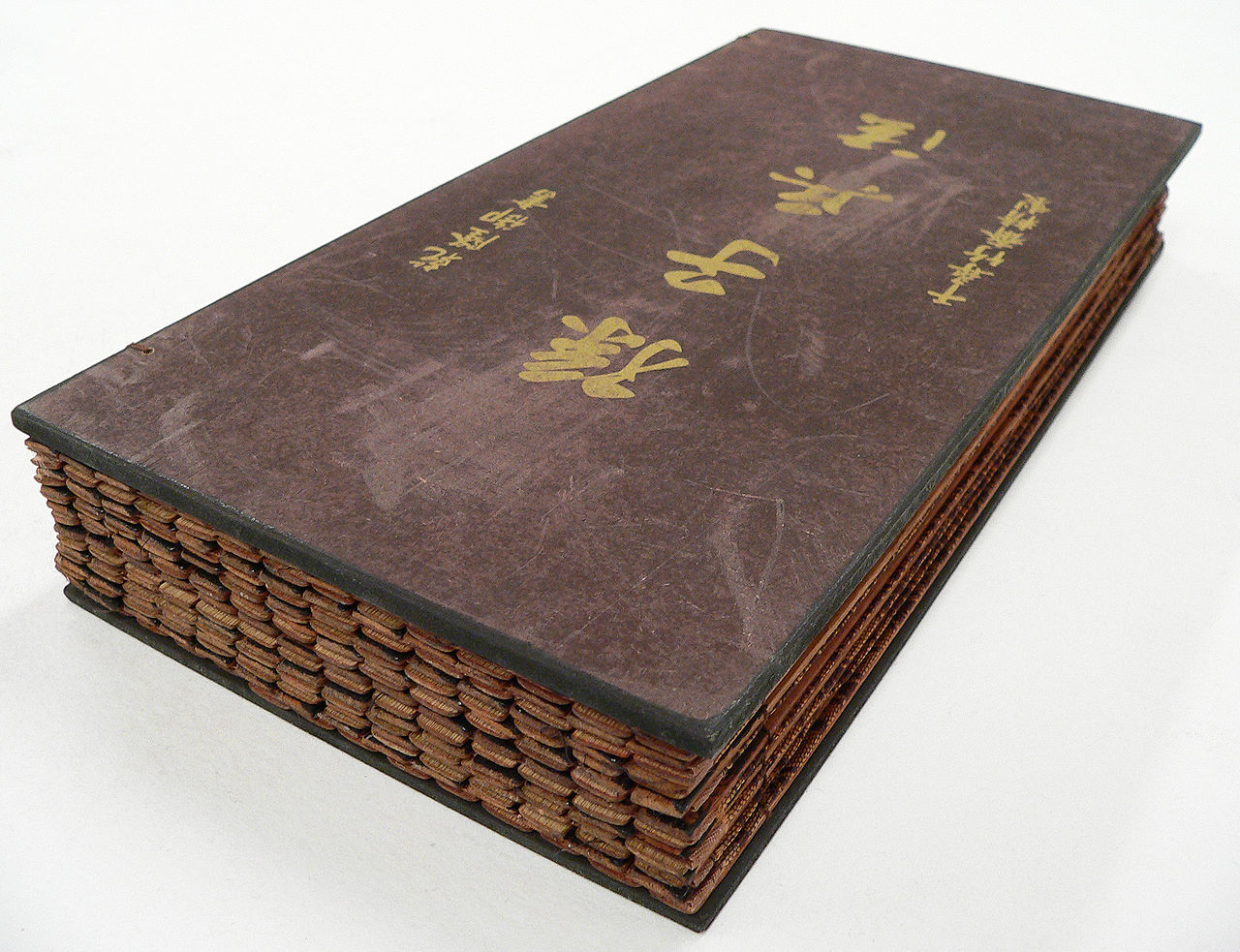 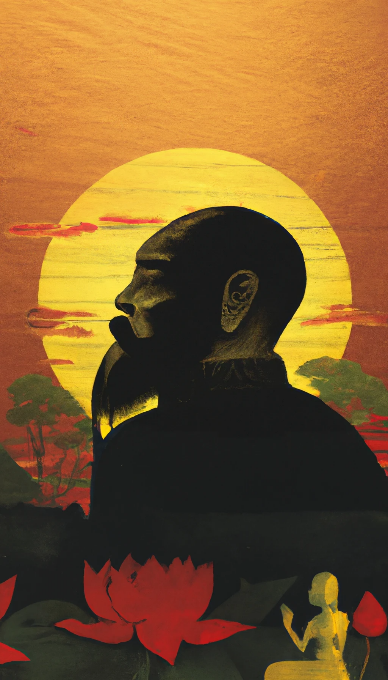 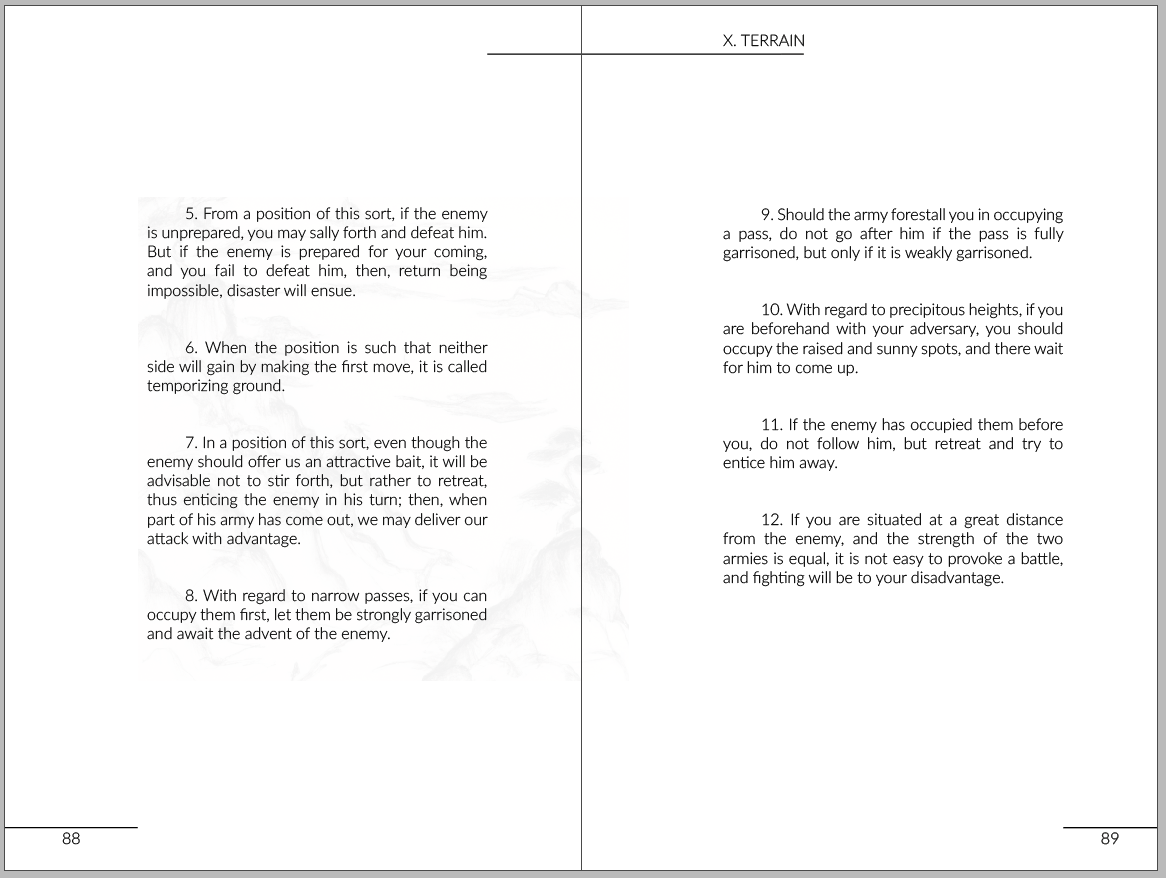 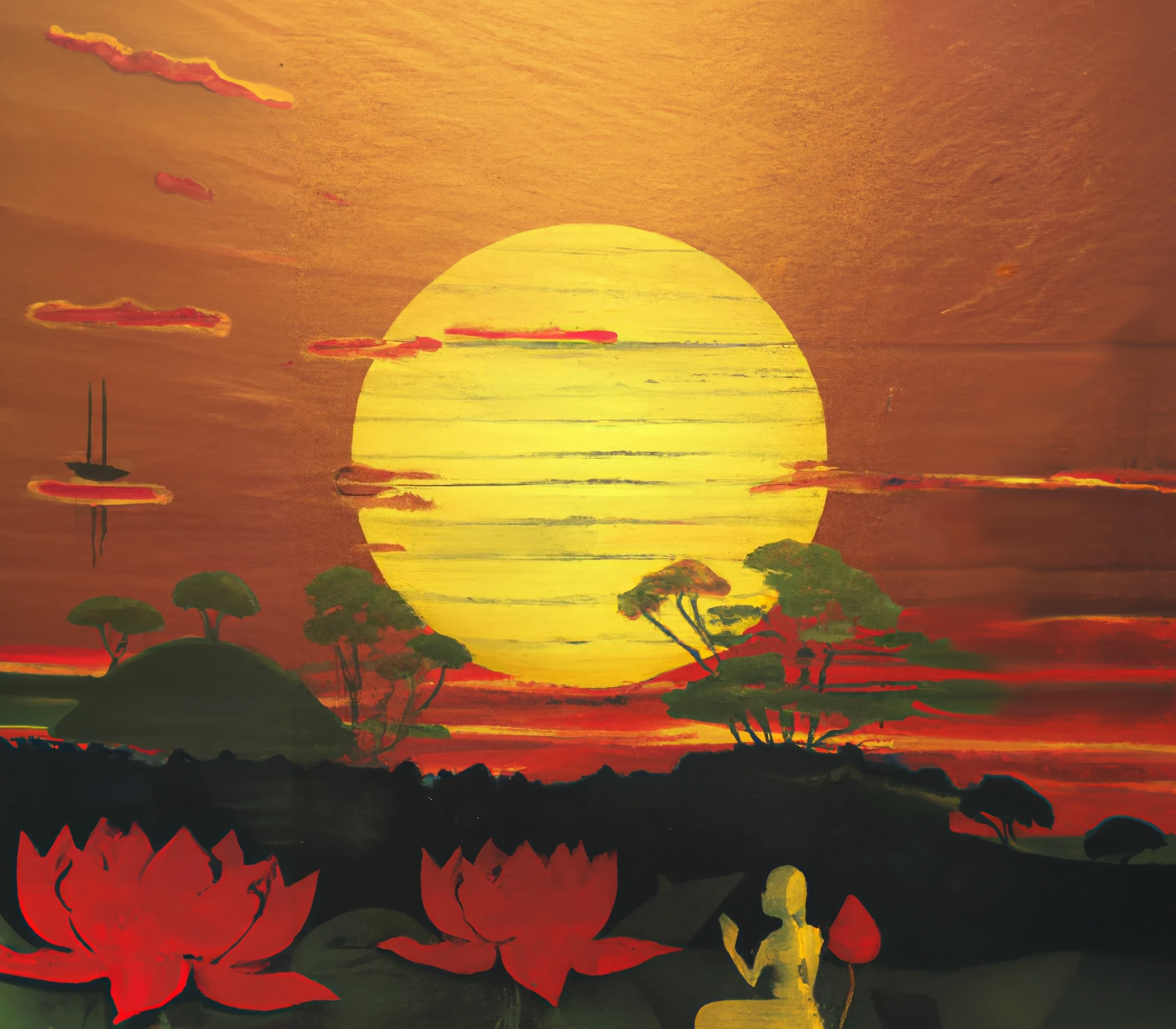 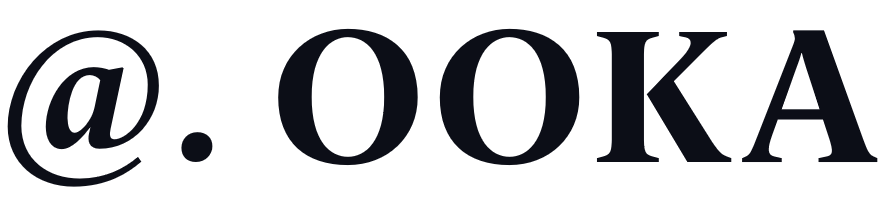 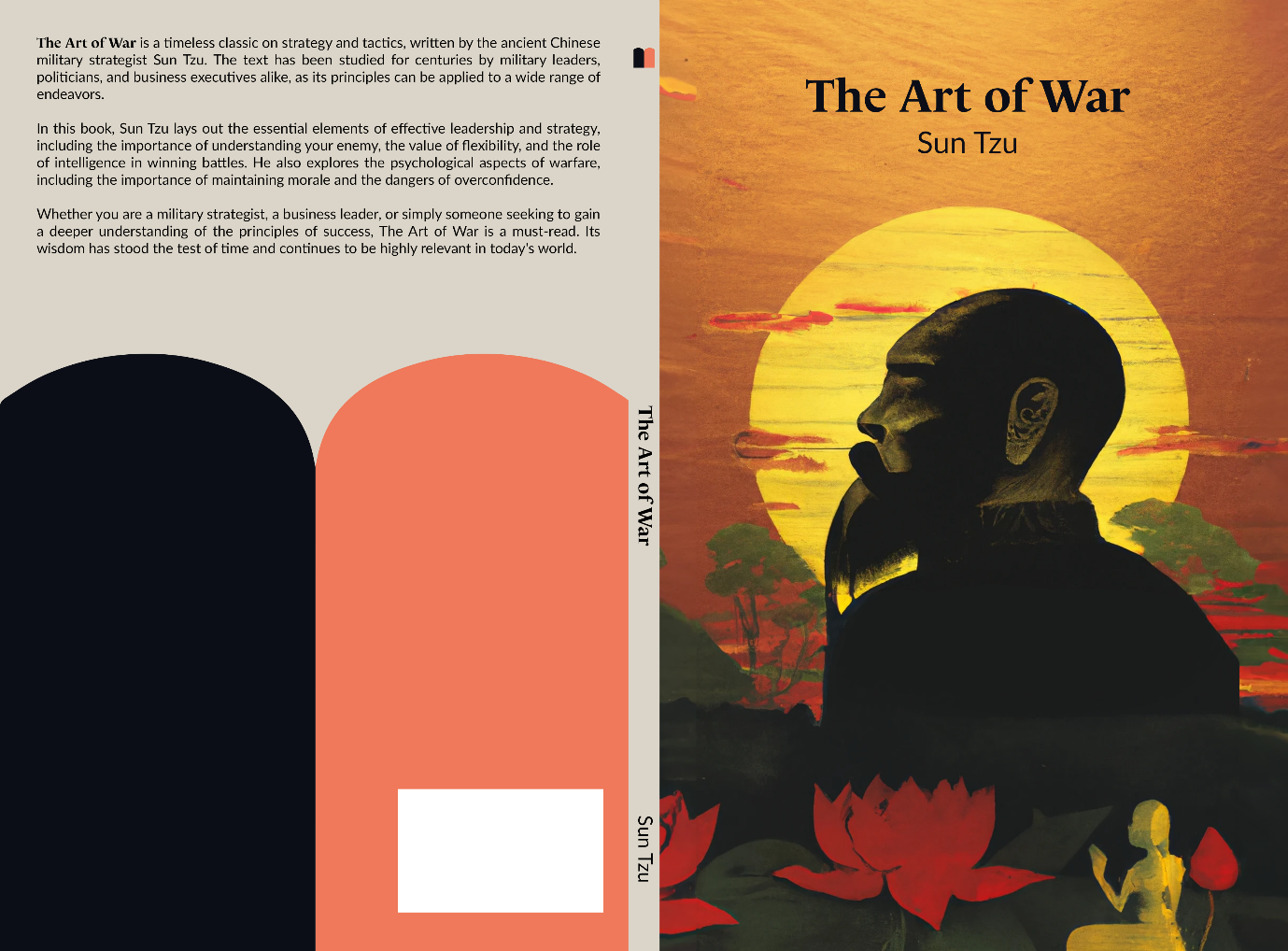 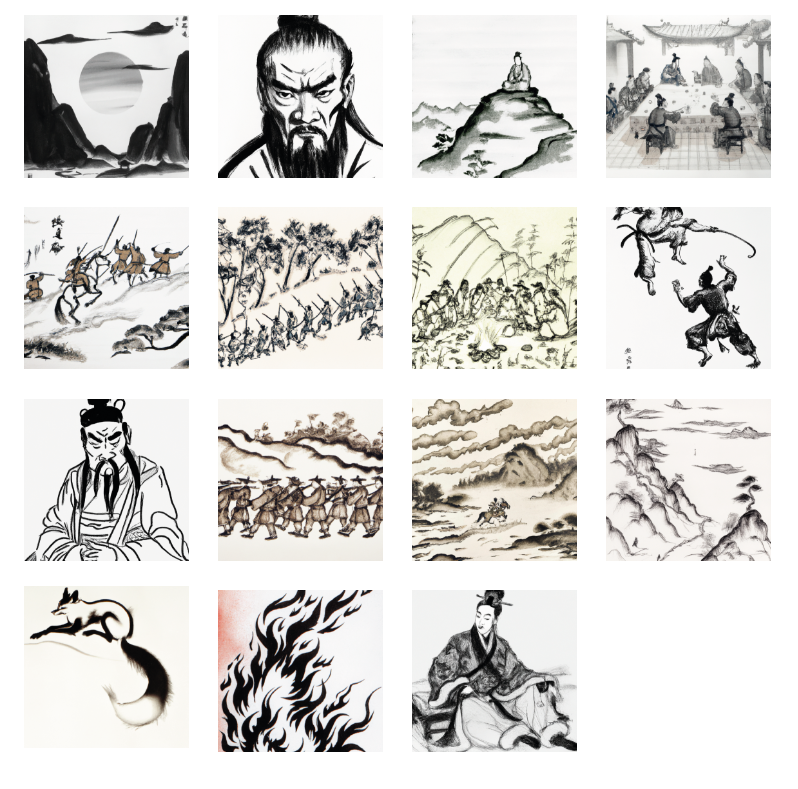 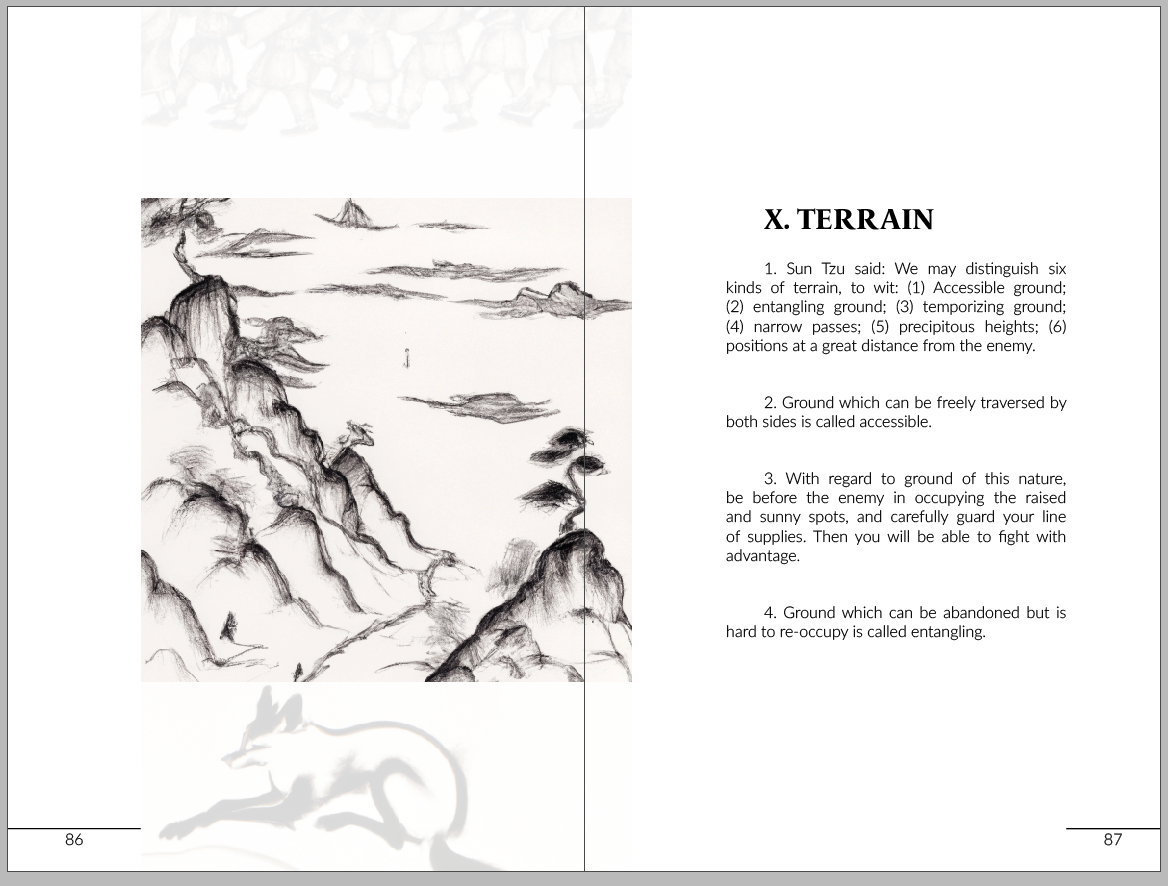 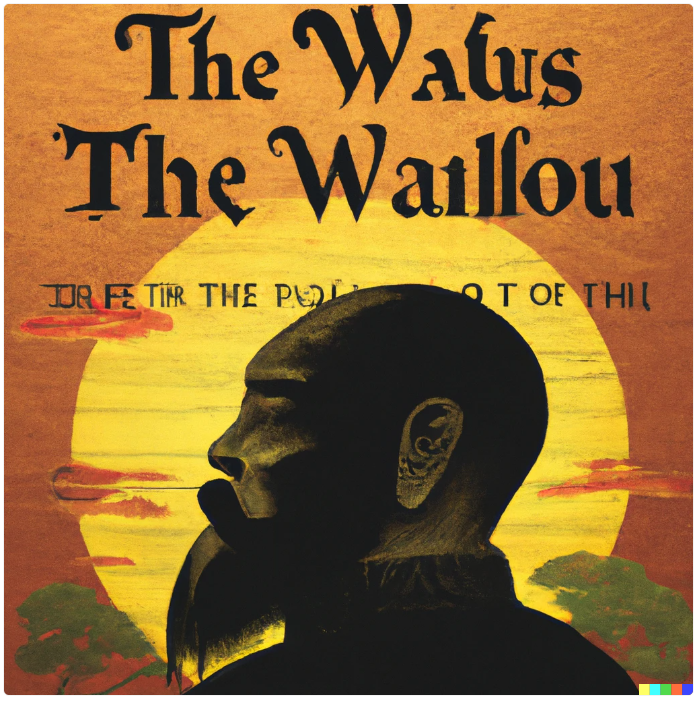 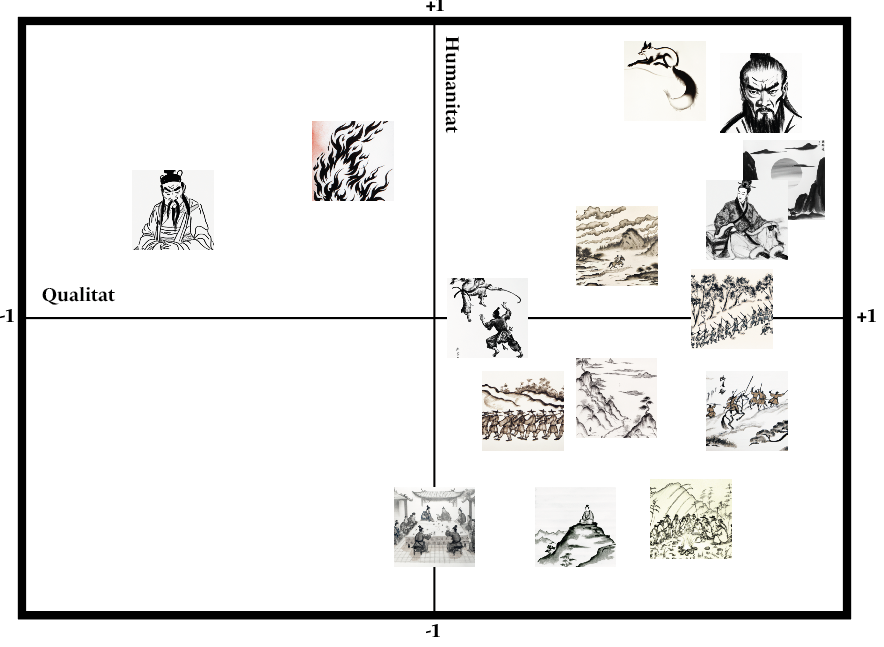 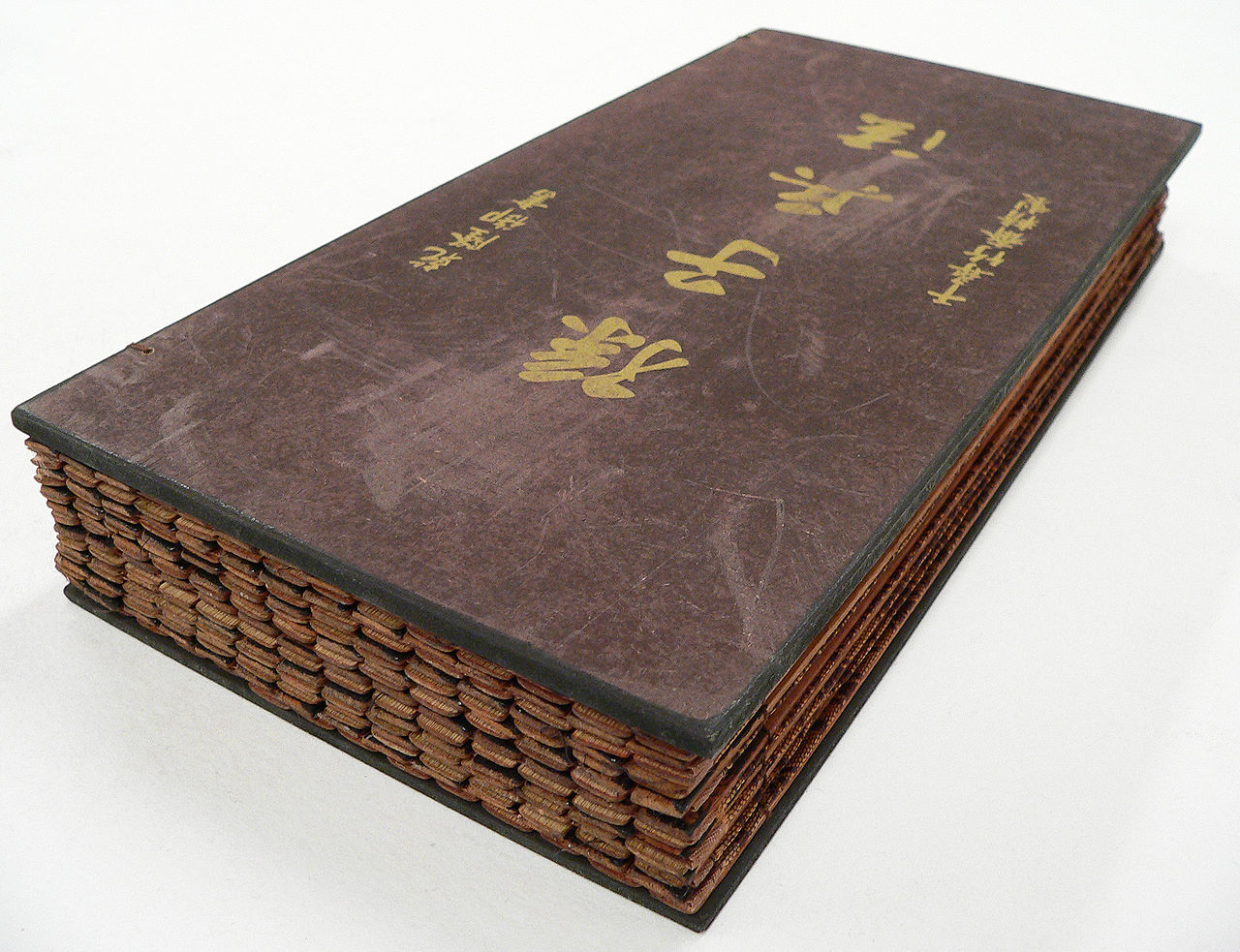 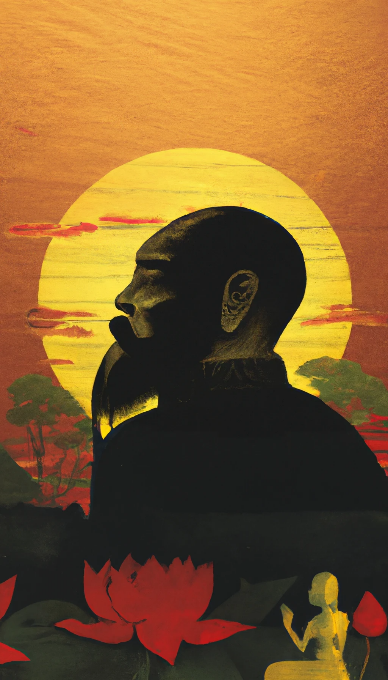 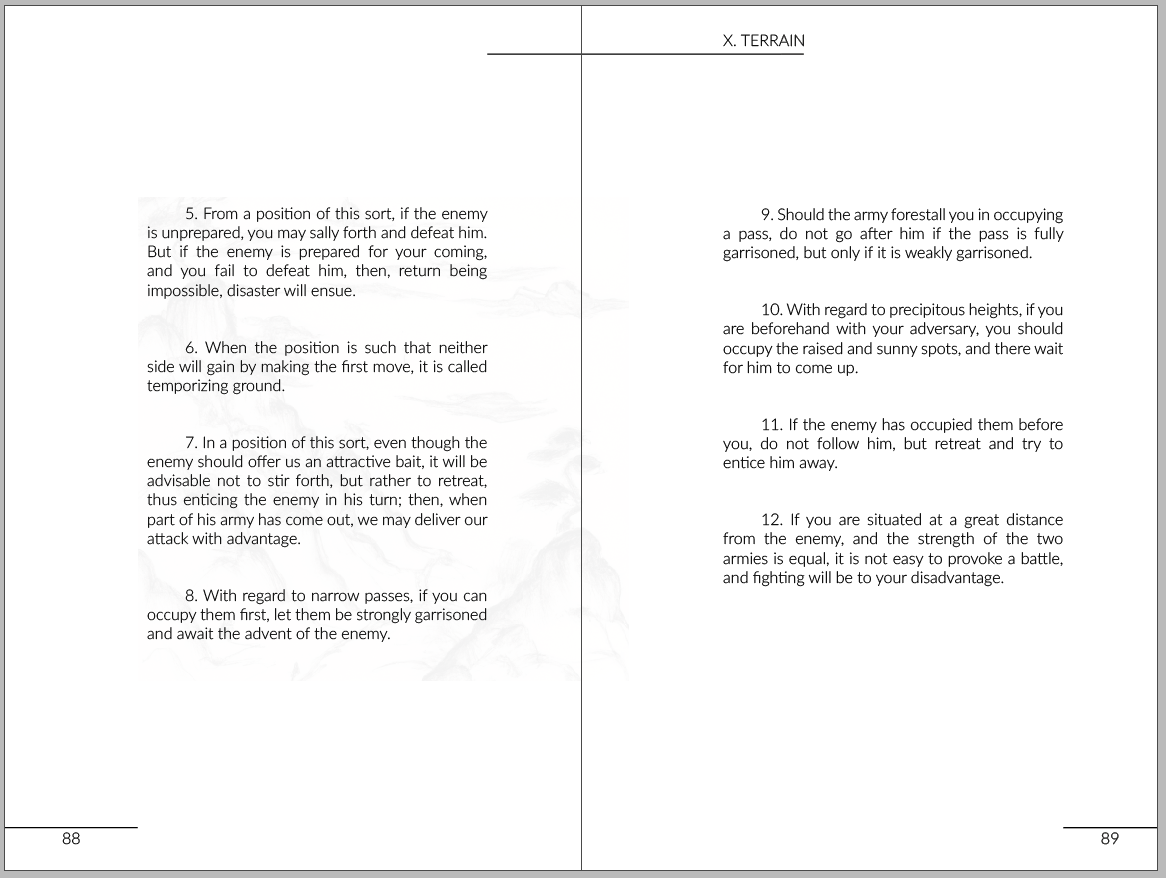 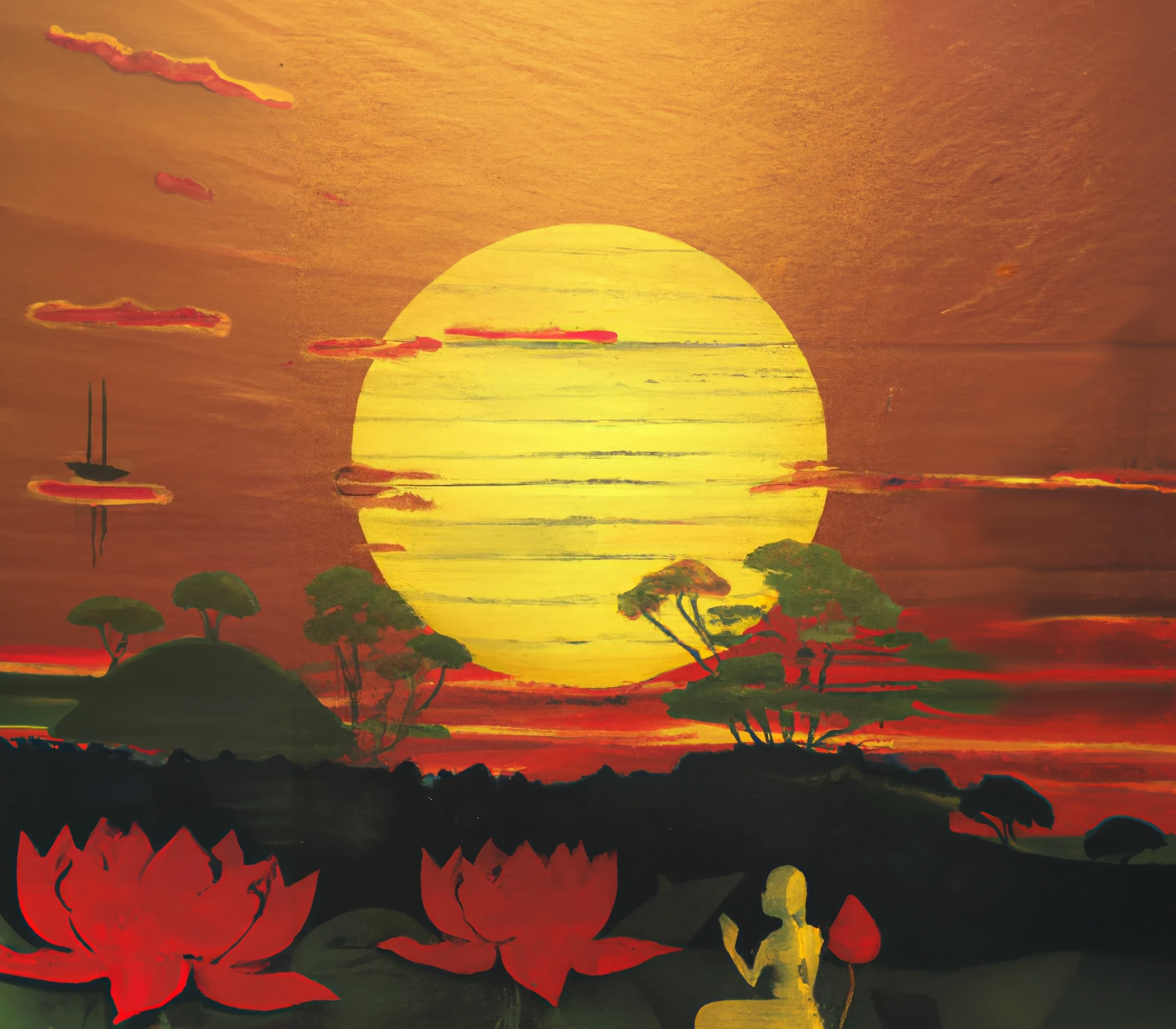 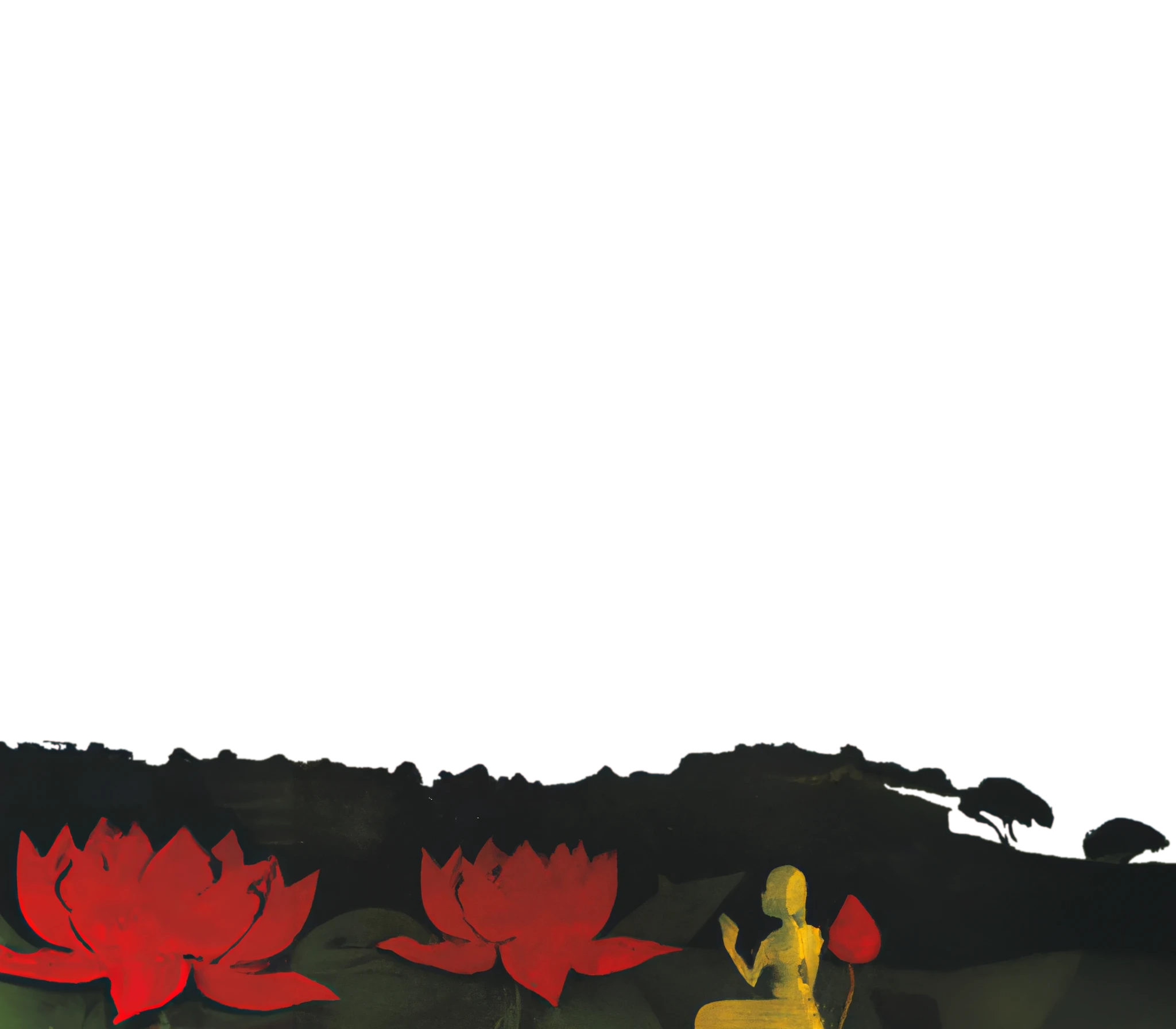 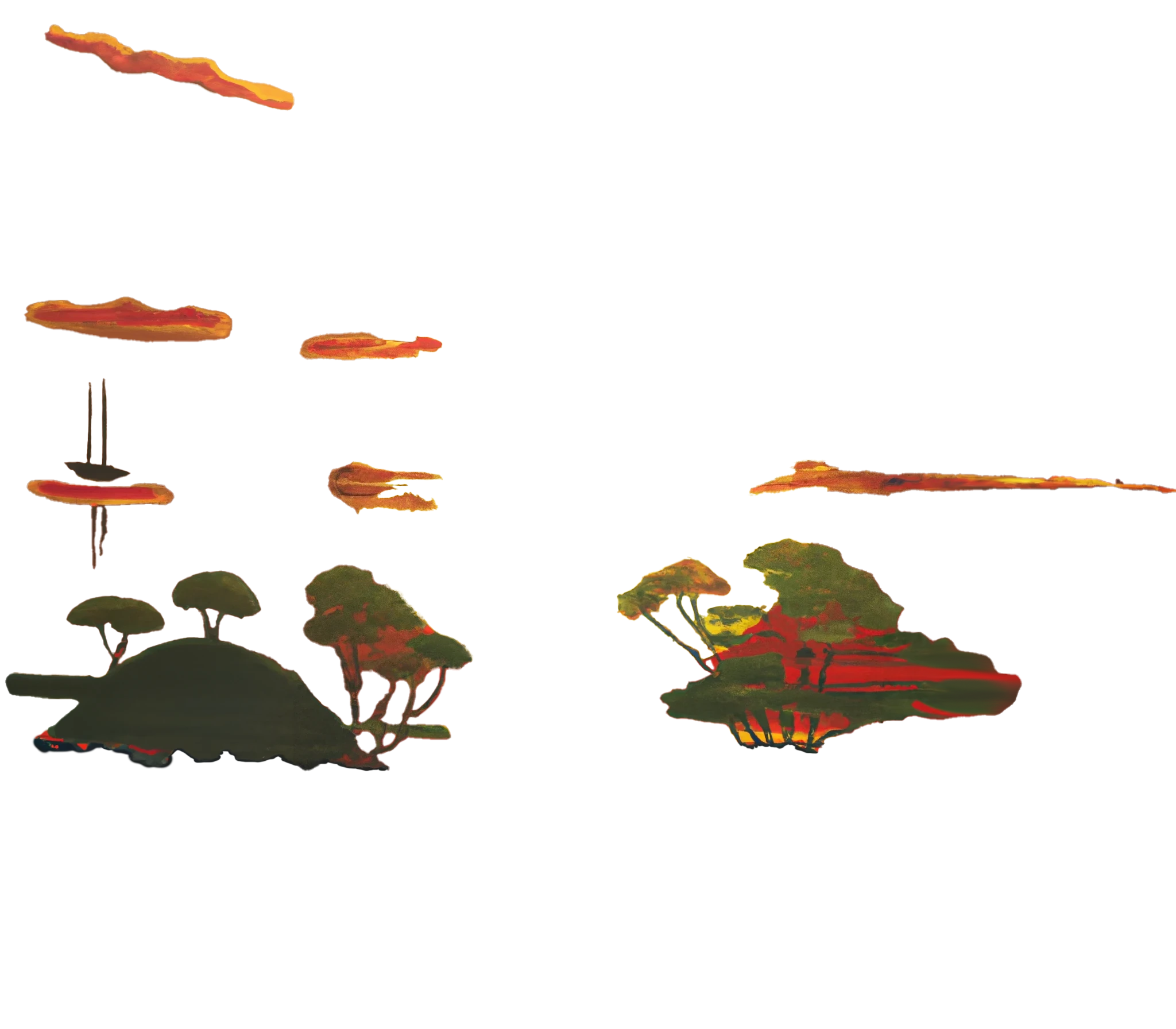 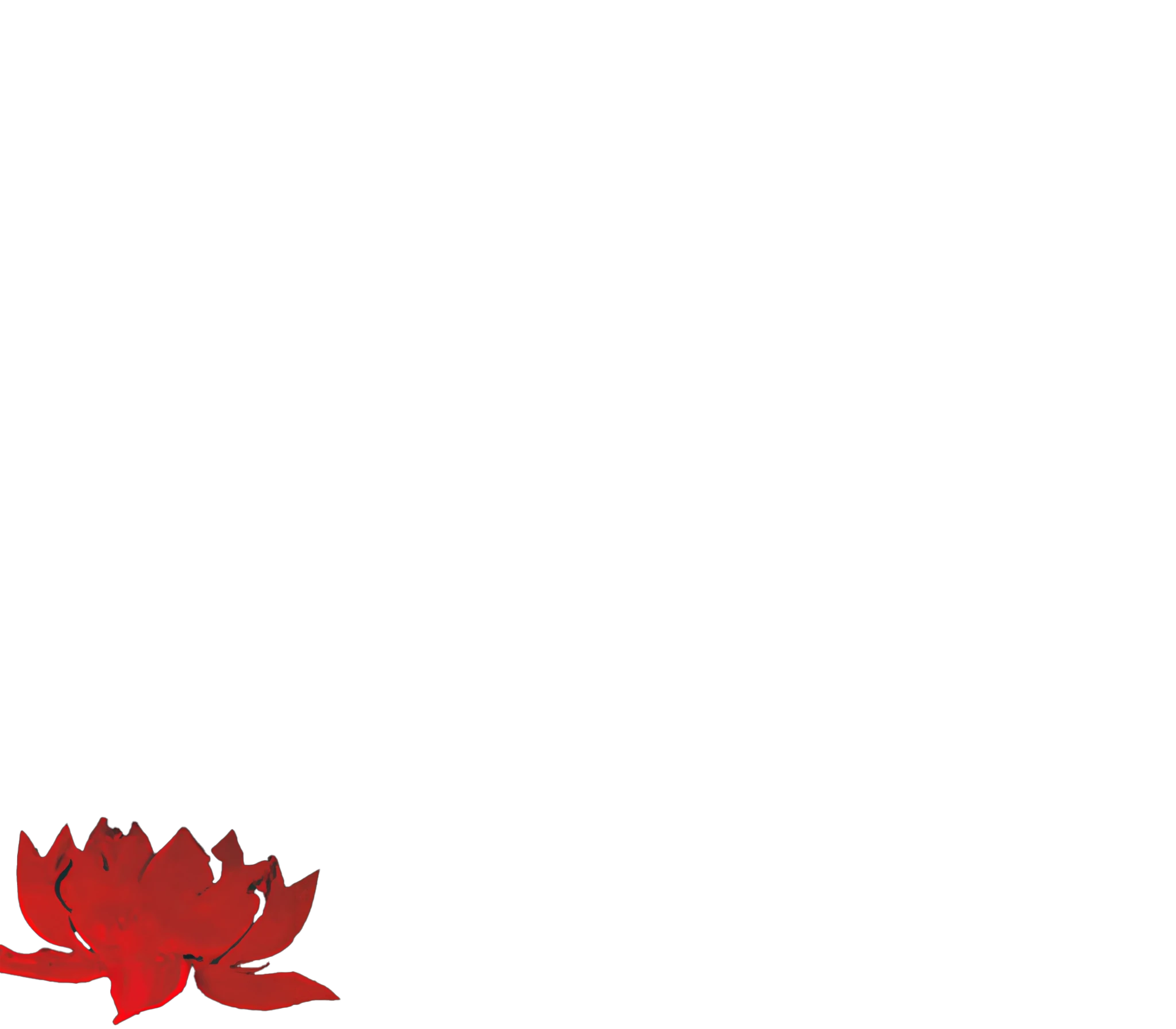 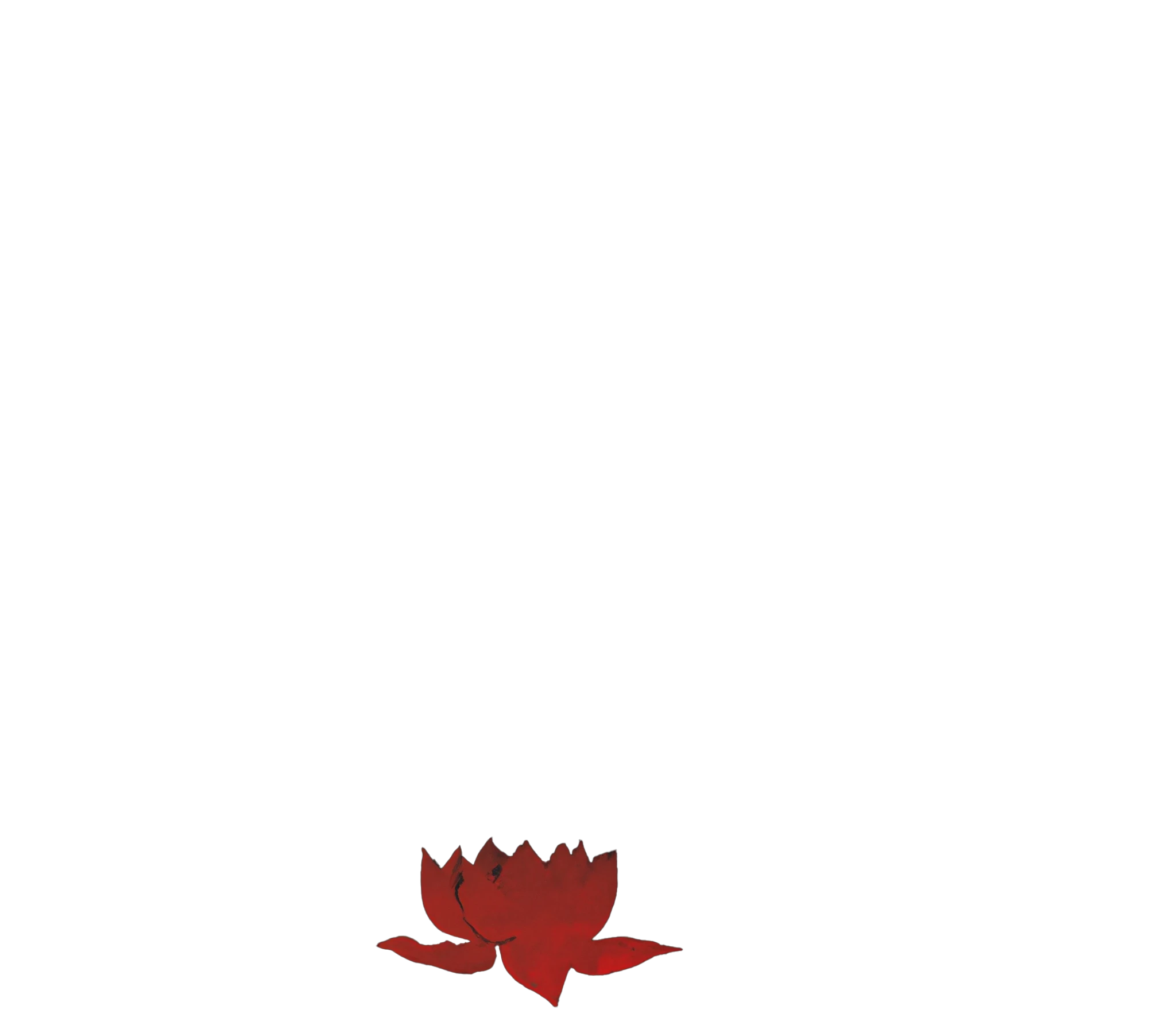 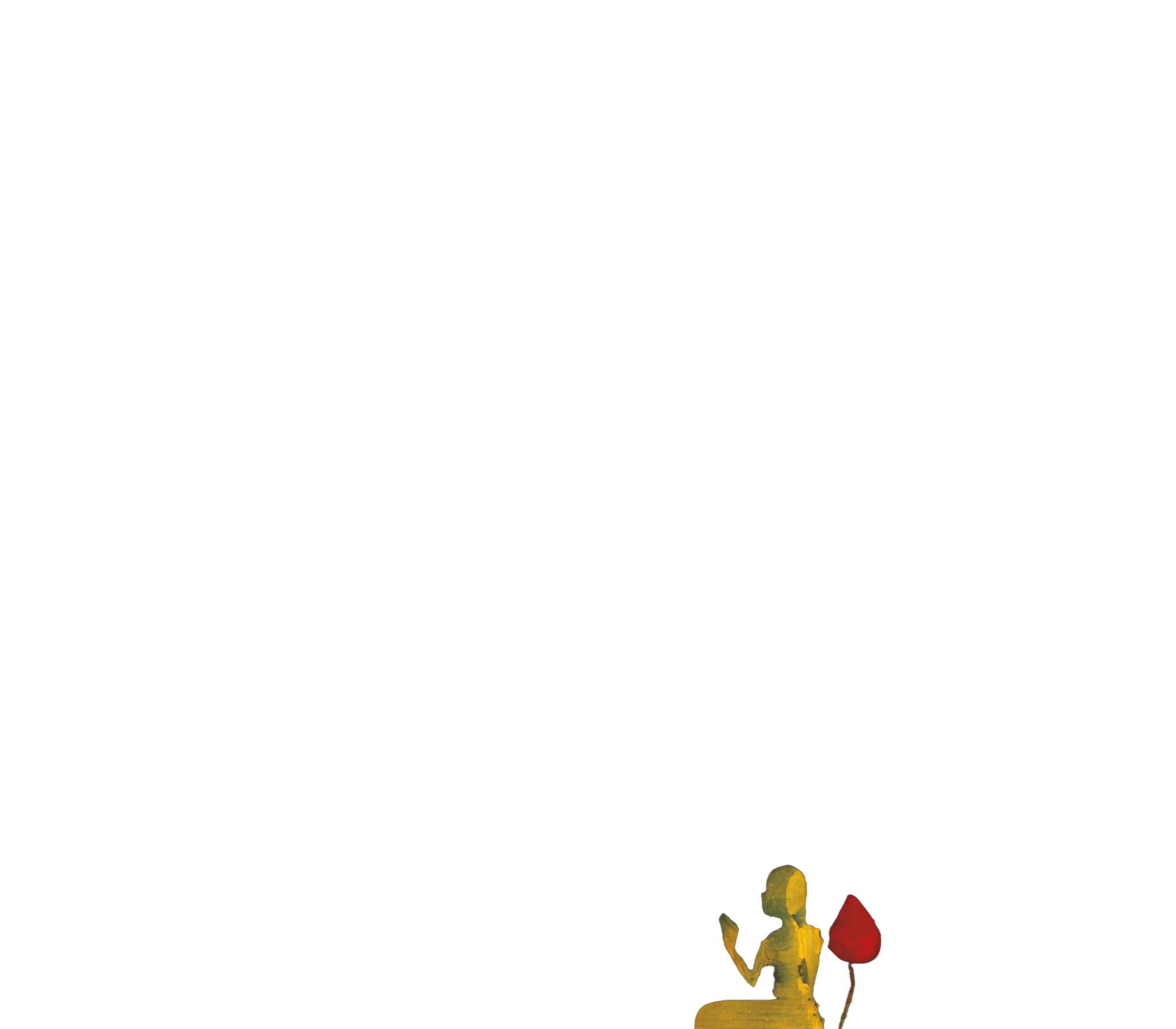 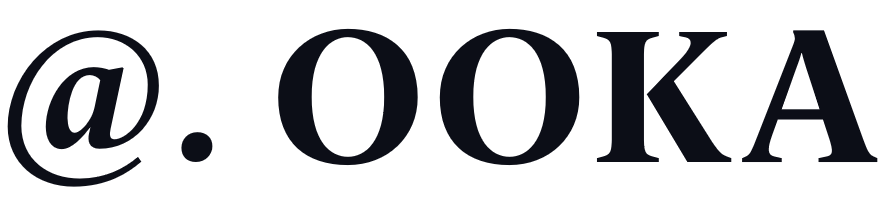 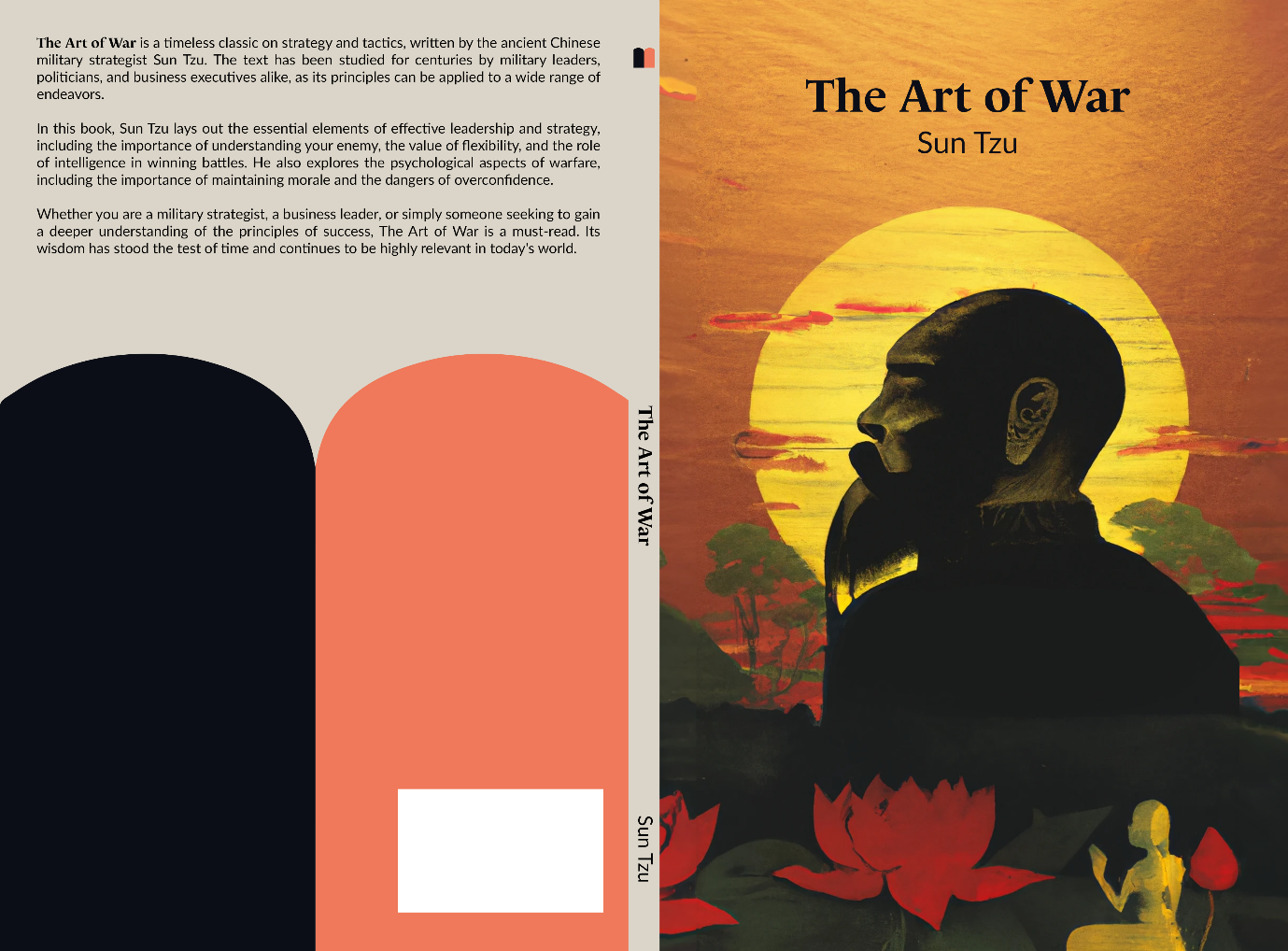 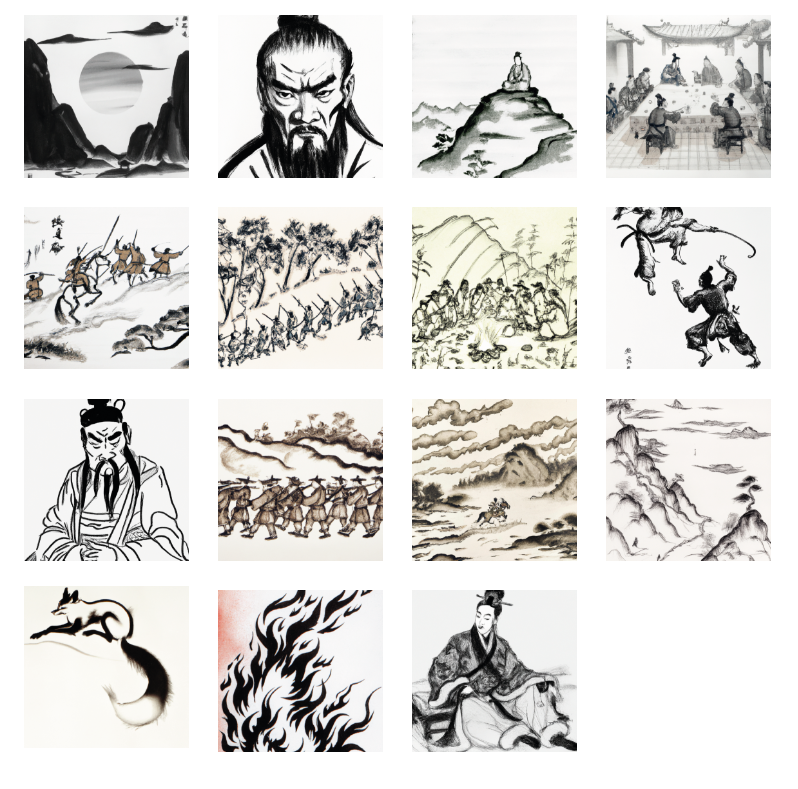 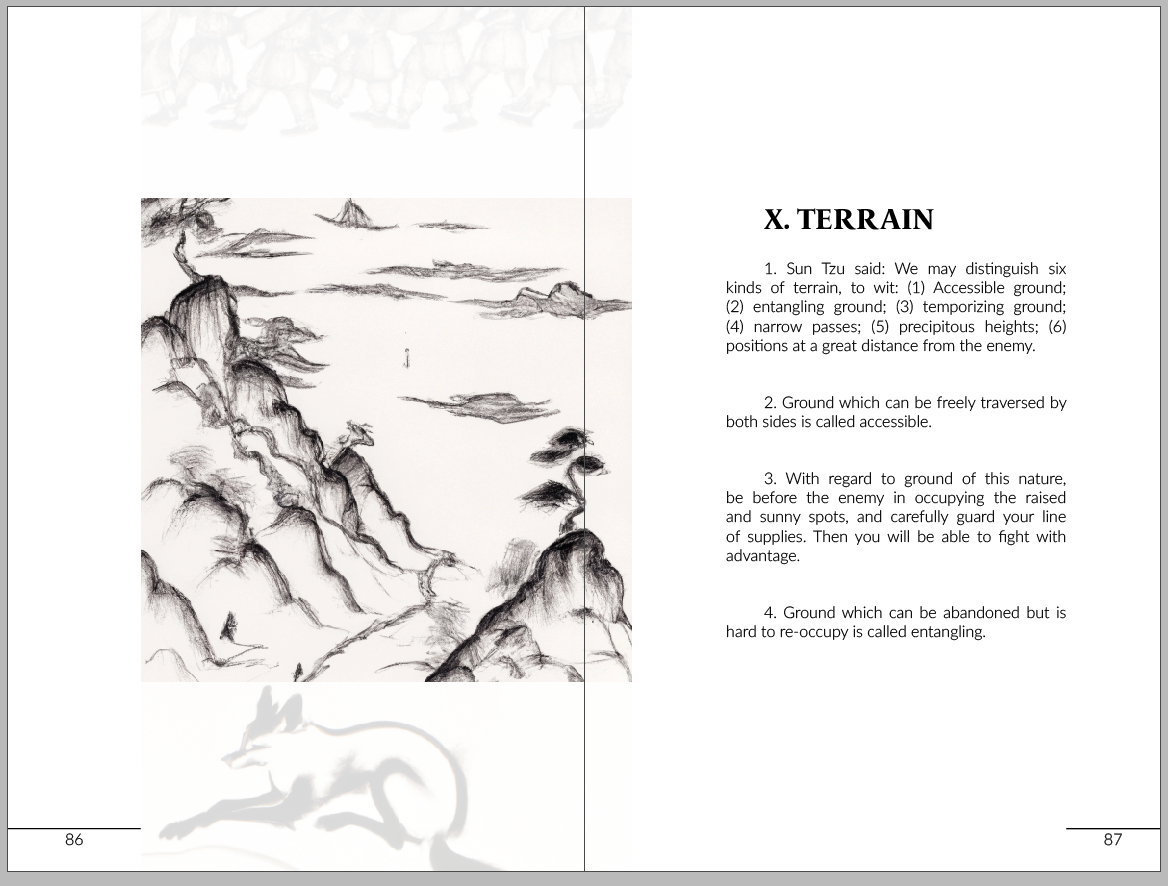 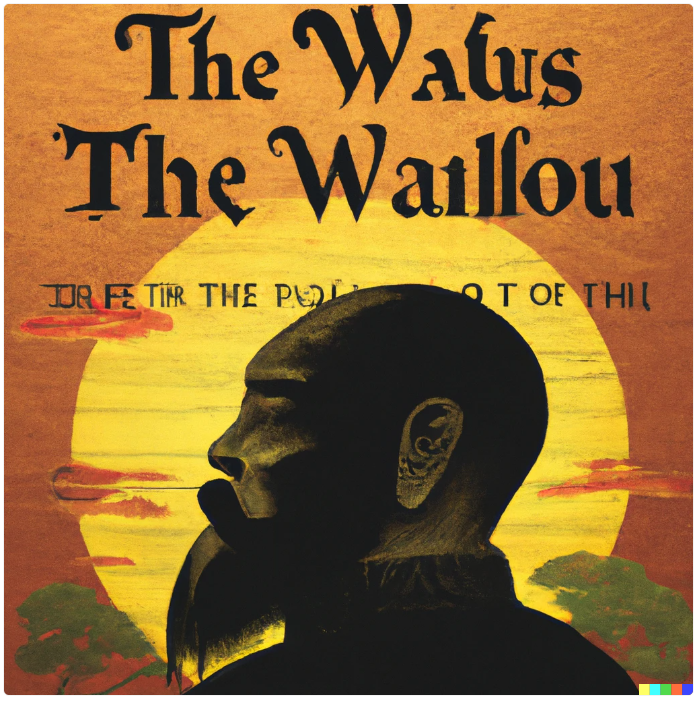 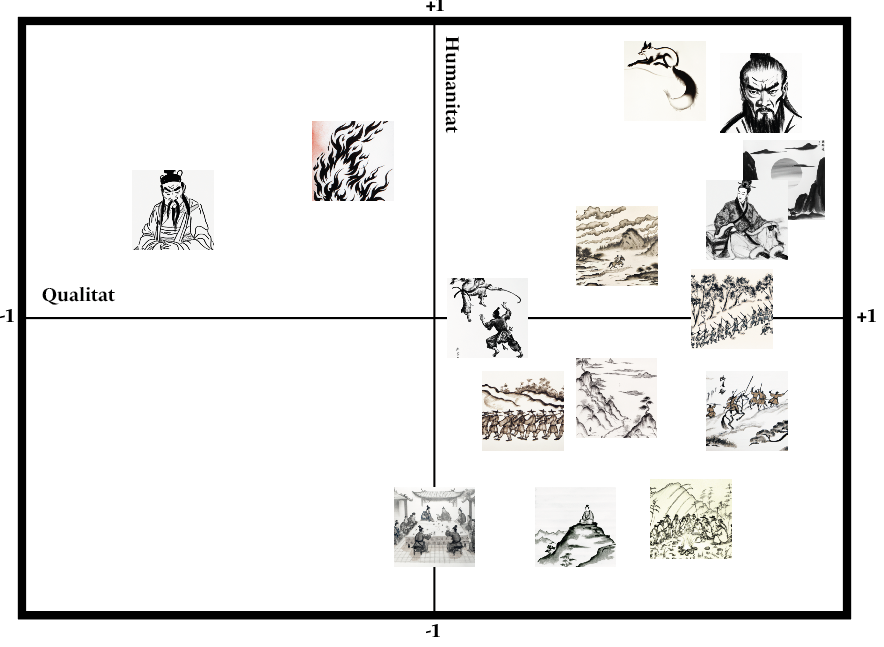 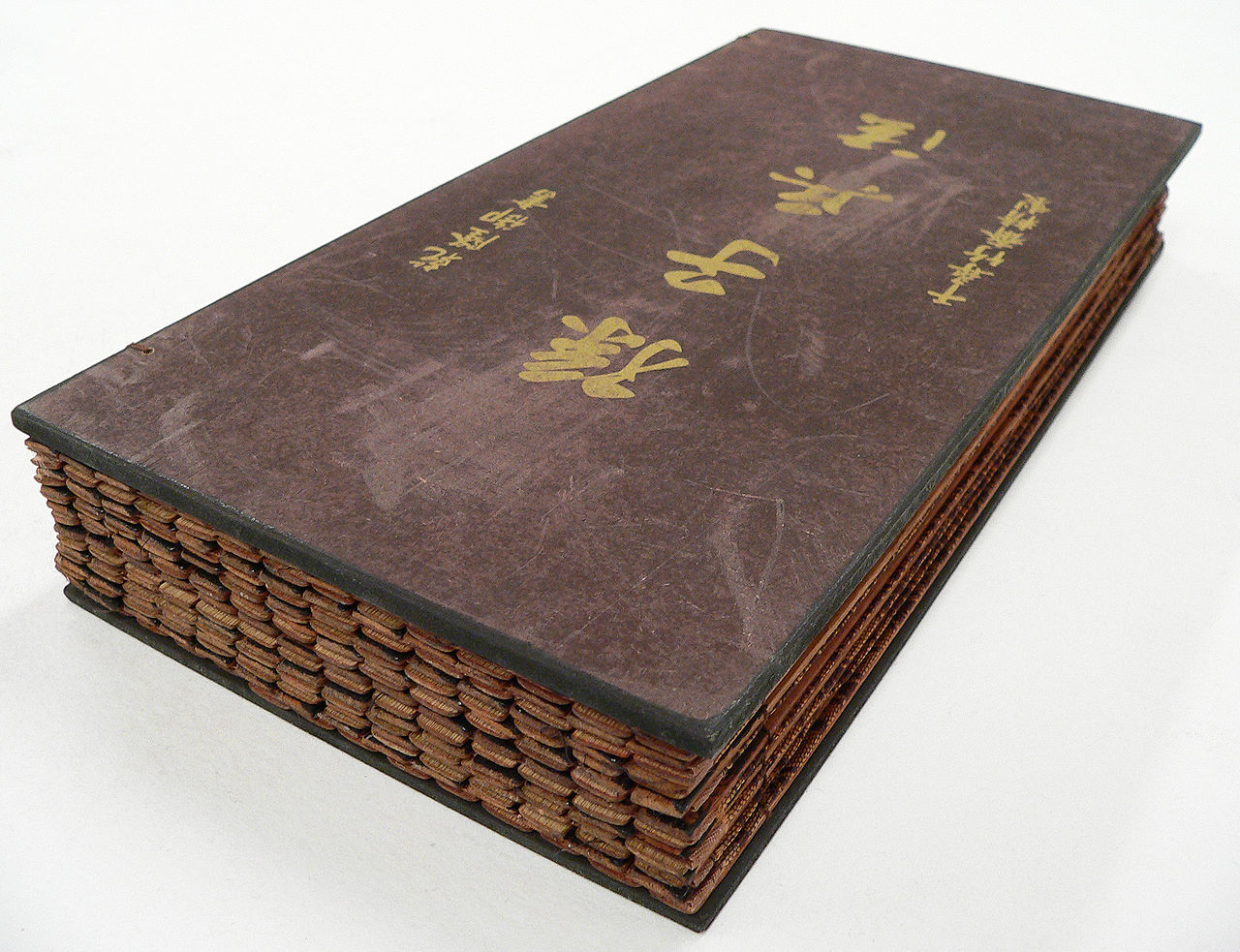 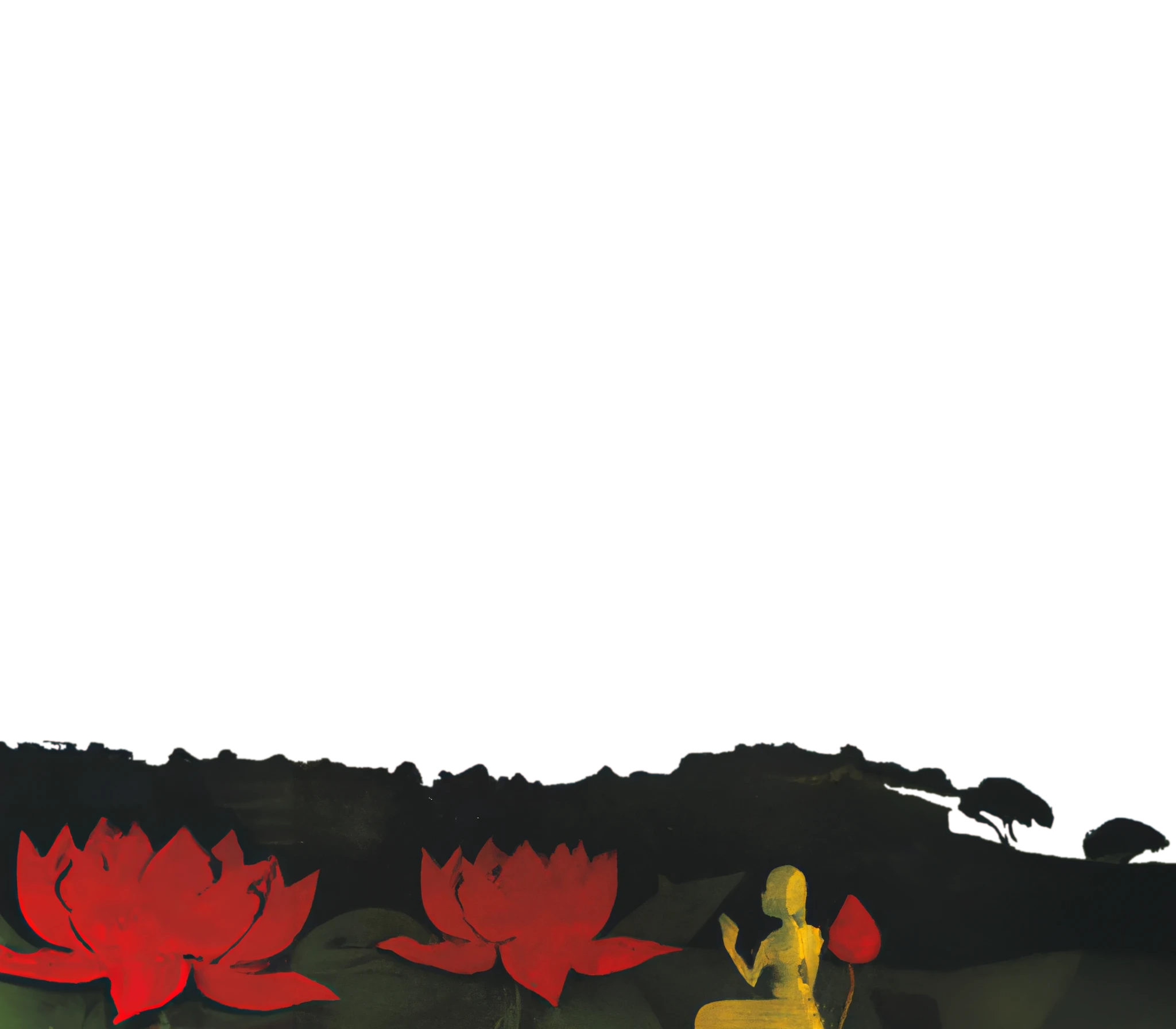 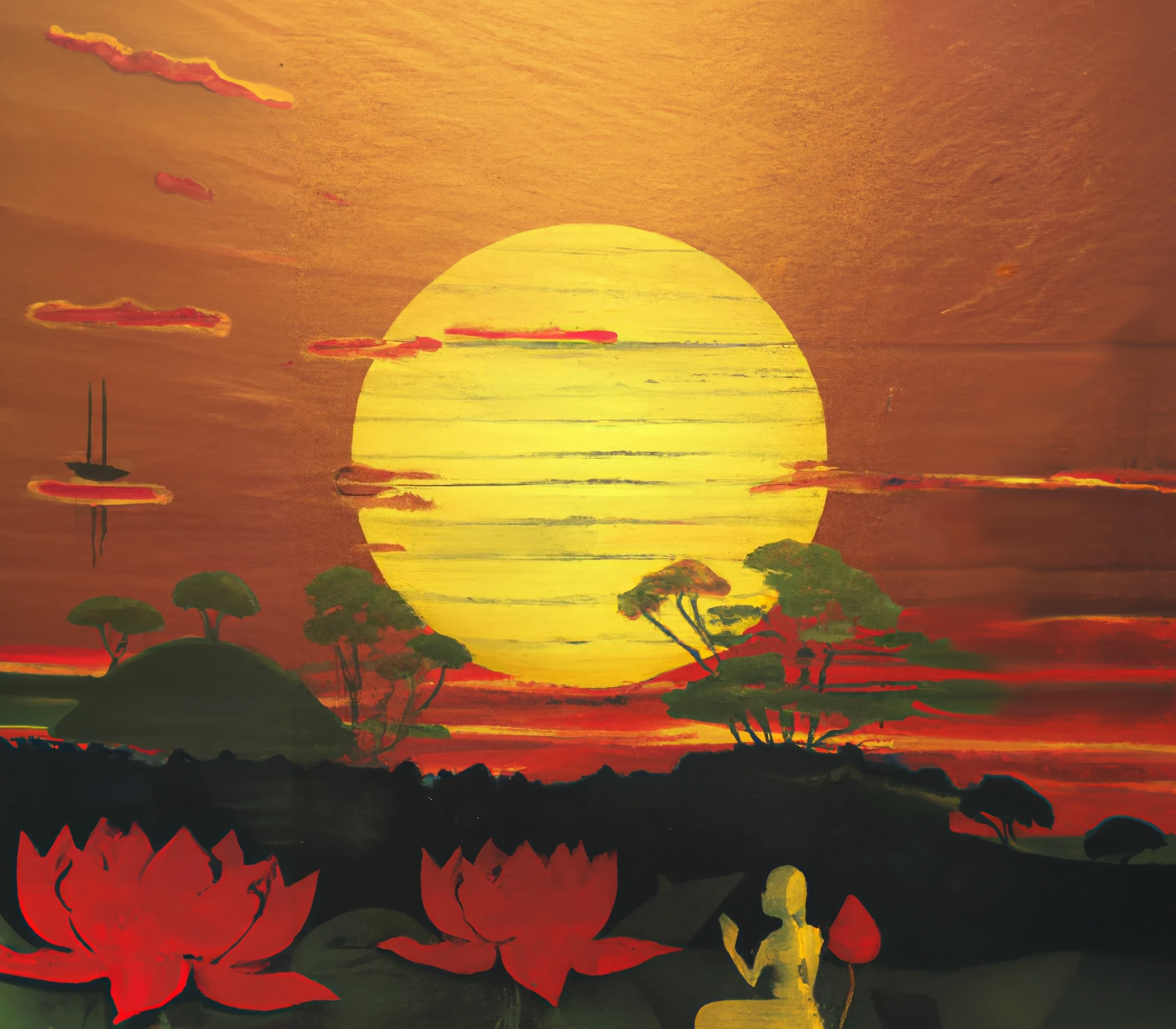 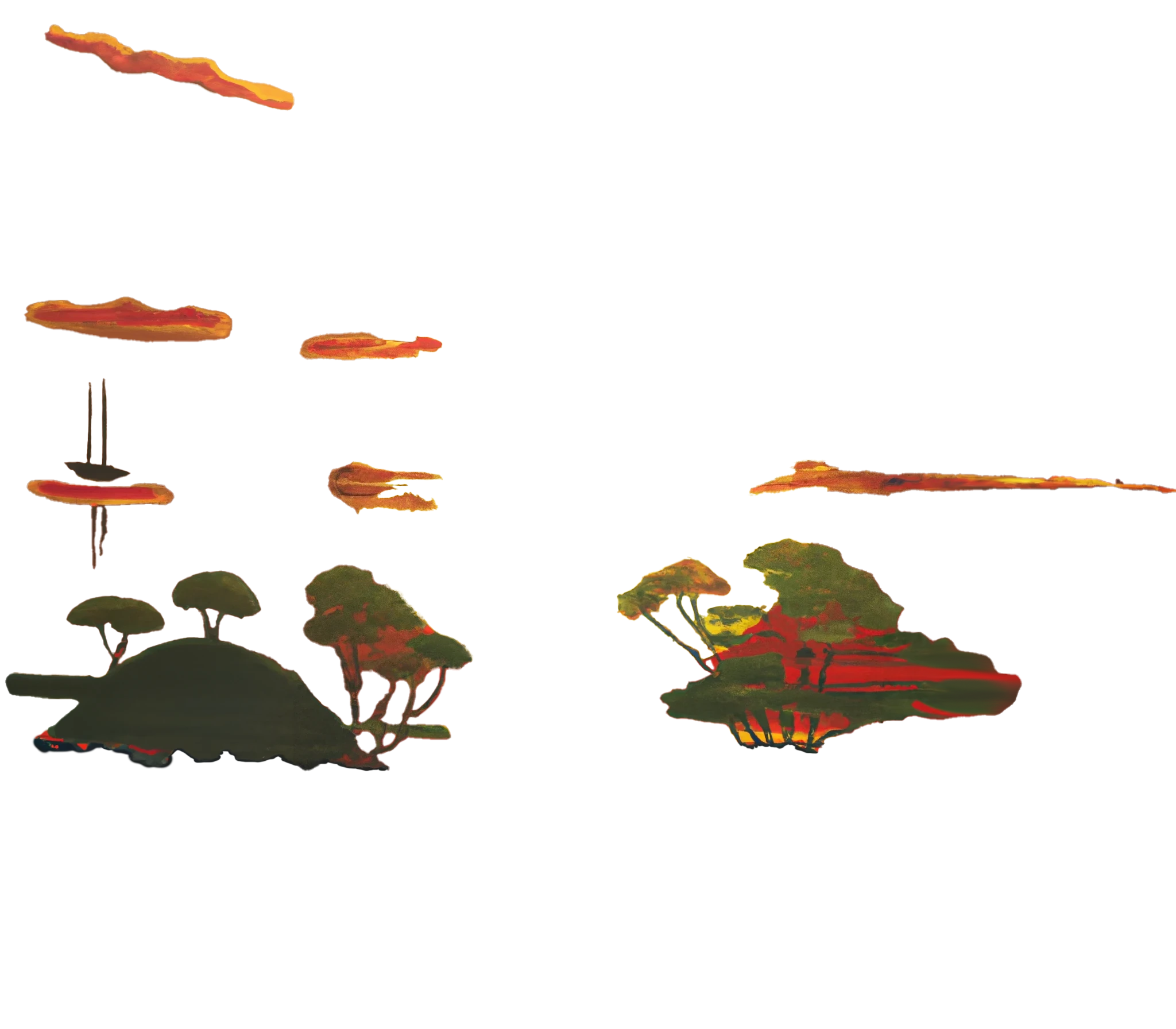 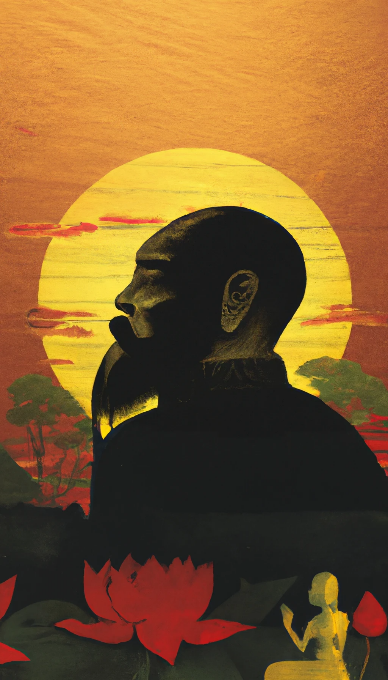 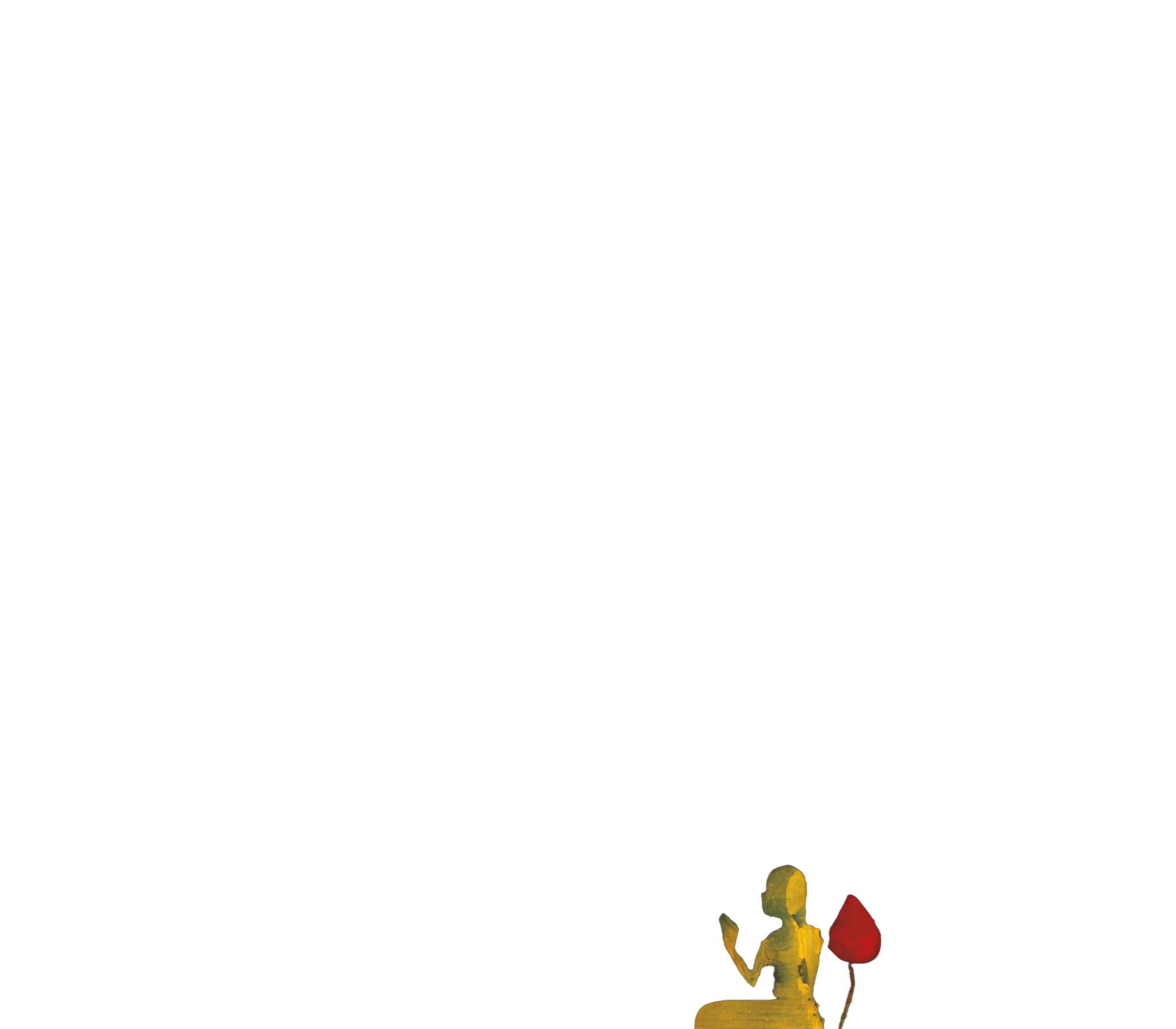 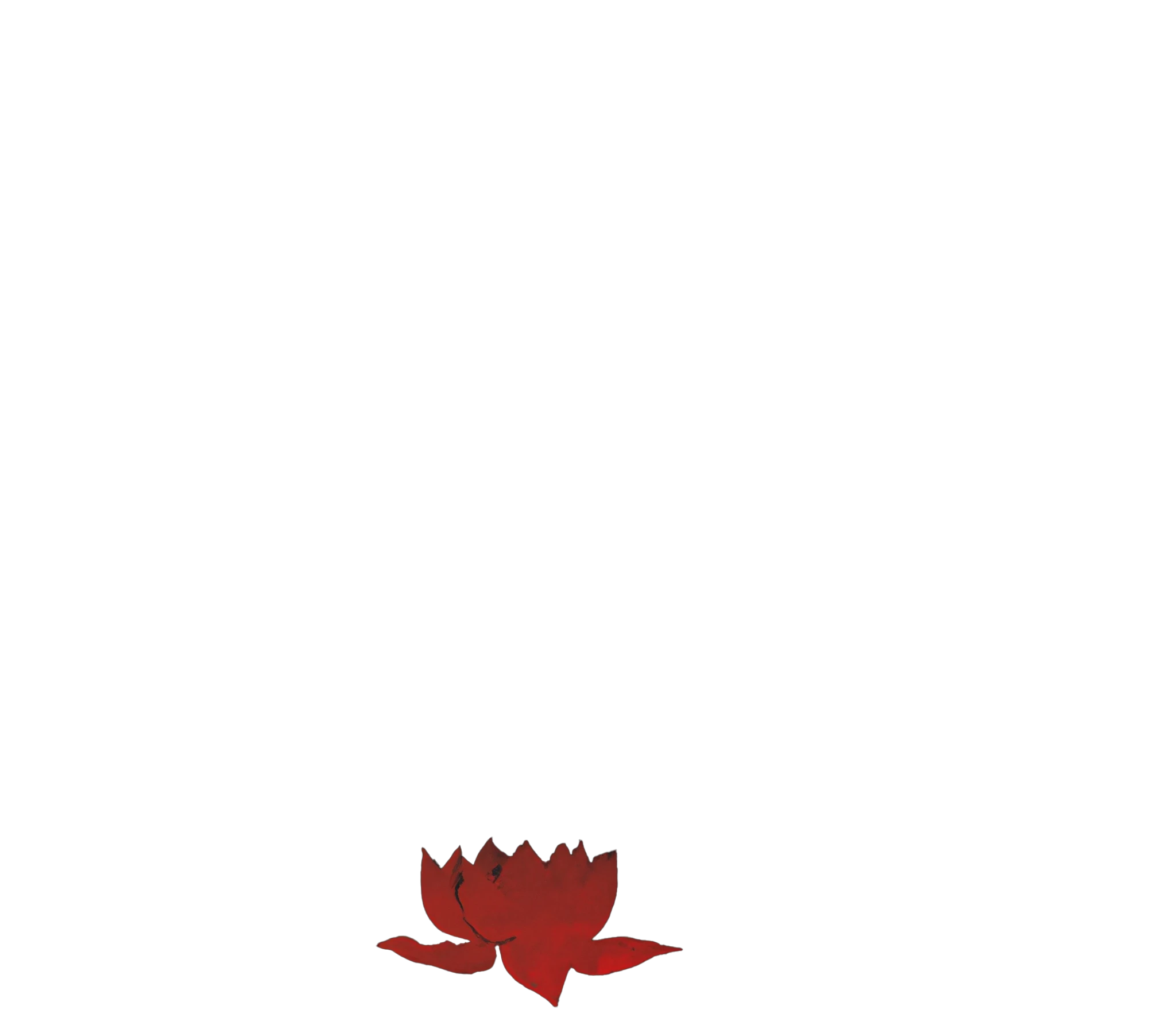 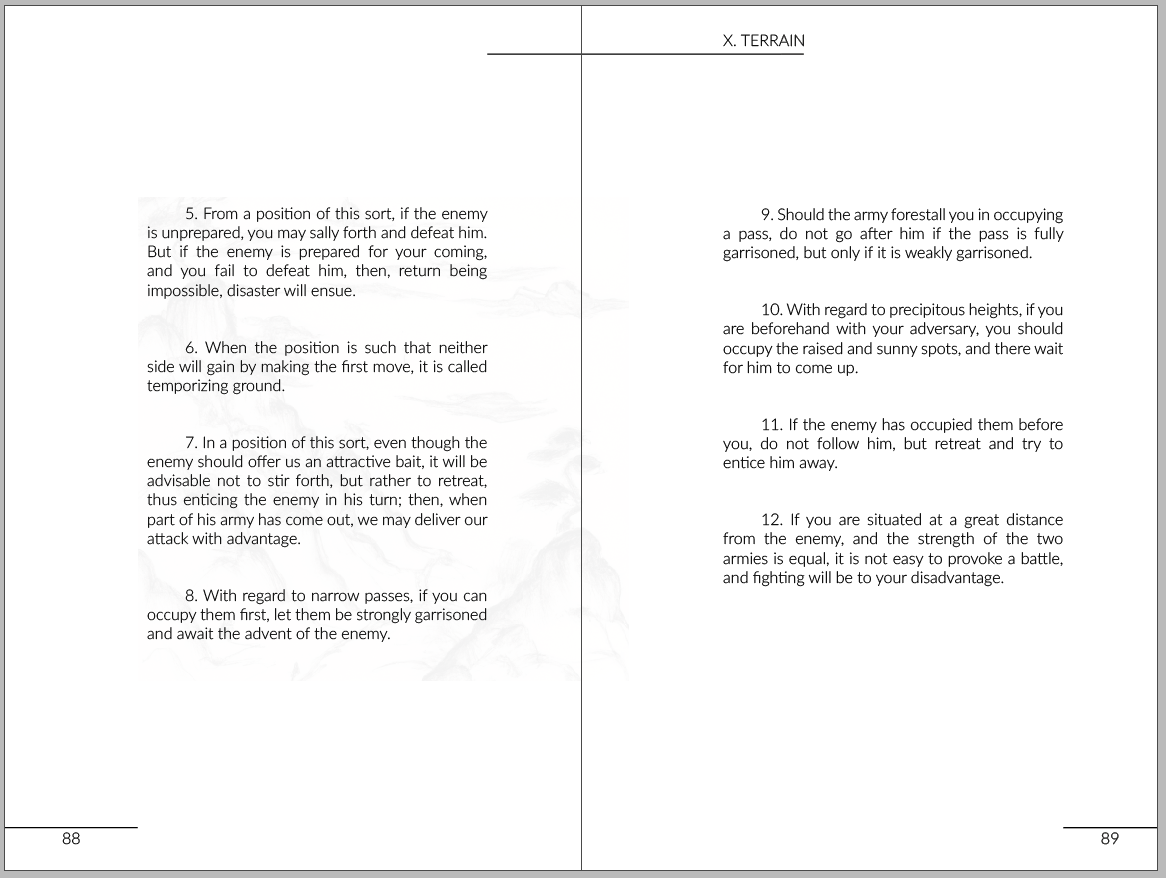 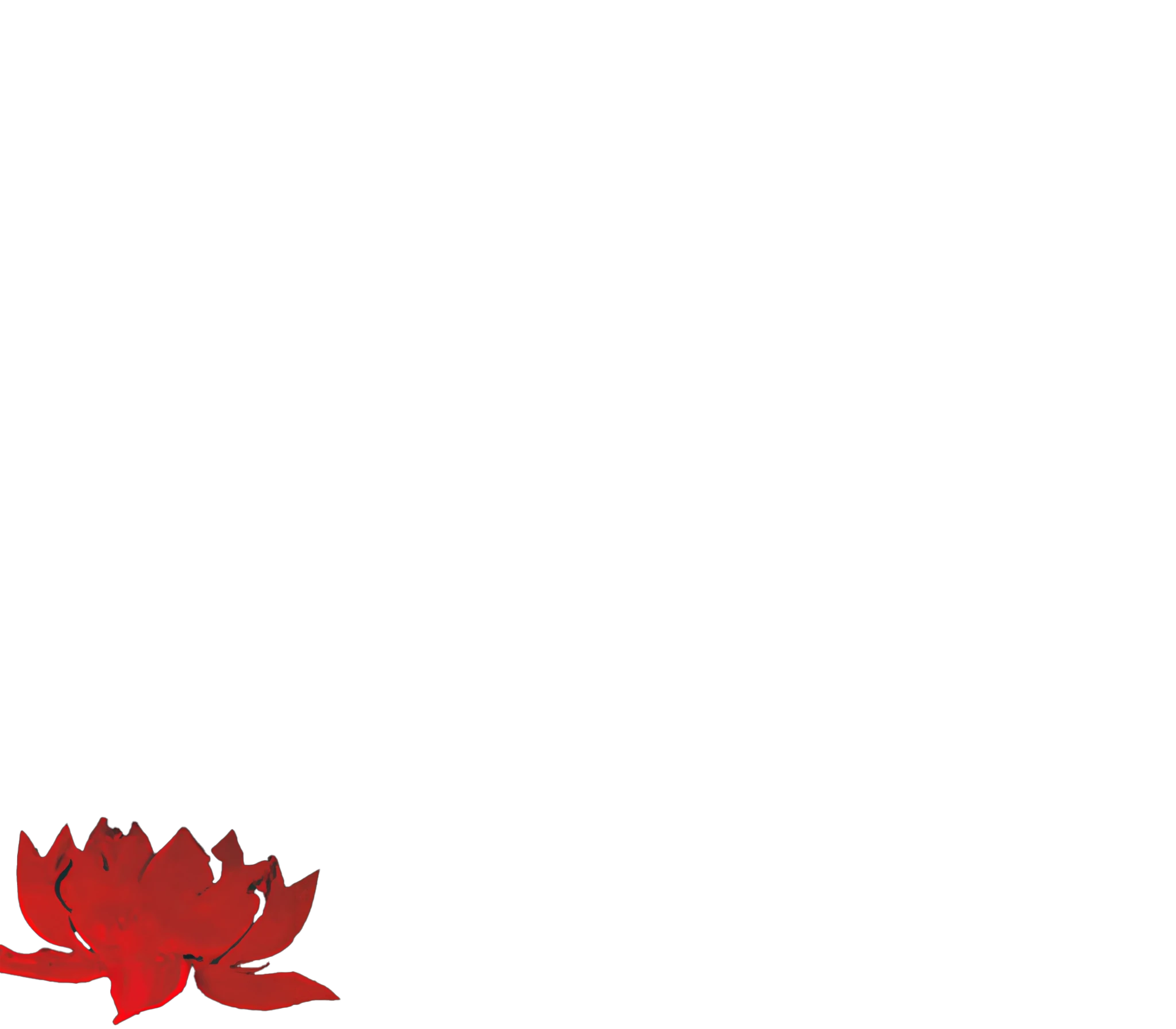 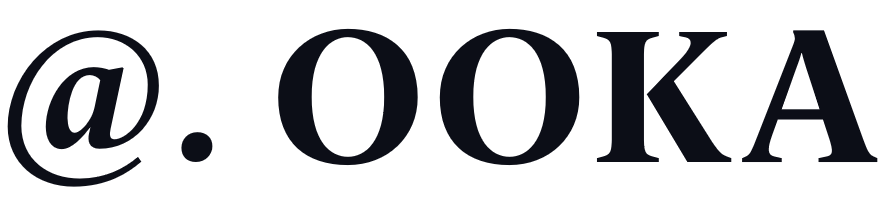 IA com a eina
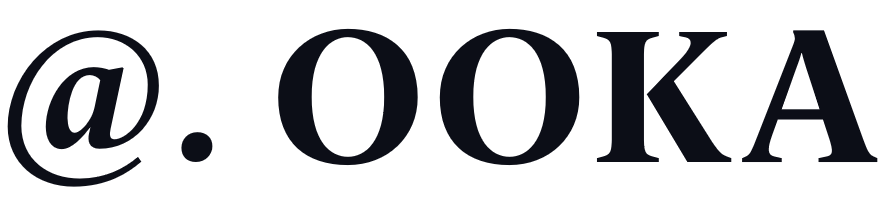 IA com a eina
Artistes vs IA com a Ludisme del s.XXI
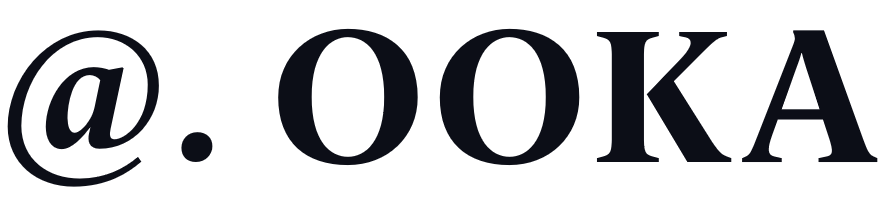 IA com a eina
Artistes vs IA com a Ludisme del s.XXI
El mon editorial
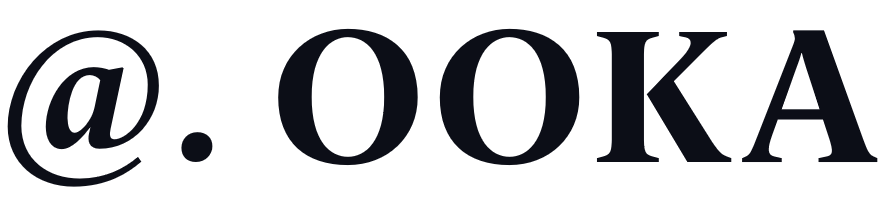 IA com a eina
Artistes vs IA com a Ludisme del s.XXI
El mon editorial
Ooka
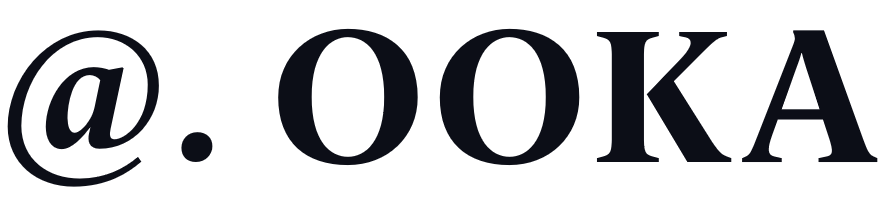 IA com a eina
Artistes vs IA com a Ludisme del s.XXI
El mon editorial
Ooka
El llibre
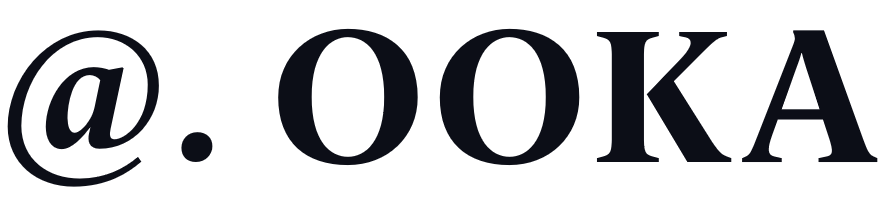 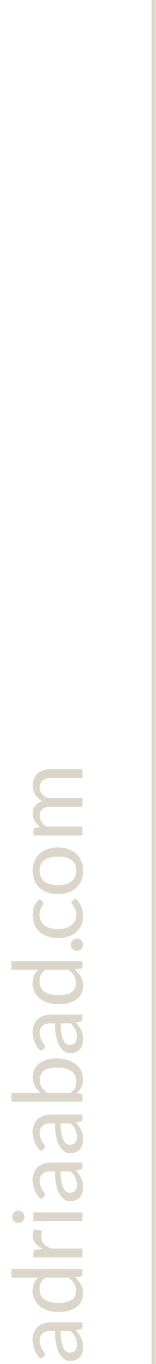